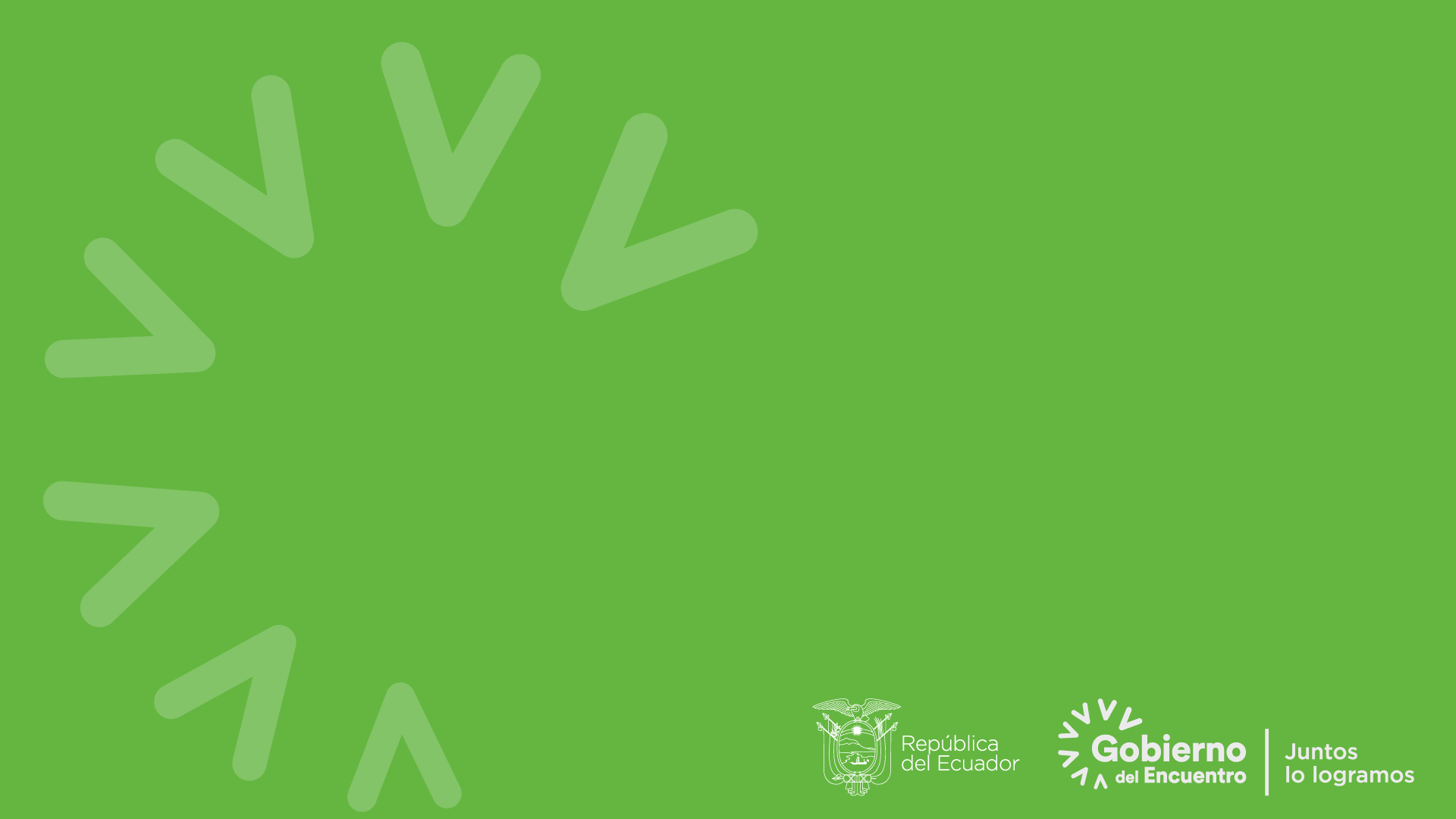 SUPERFICIE SEMBRADA DE QUINUA EN ECUADOR
PROGRAMA DE LEGUMINOSAS Y GRANOS ANDINOS

MEJORAMIENTO GENÉTICO
Instituto Nacional de Investigaciones Agropecuarias
Programa de Leguminosas y Granos Andinos
INIAP-EESC
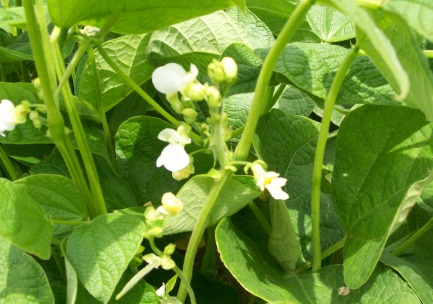 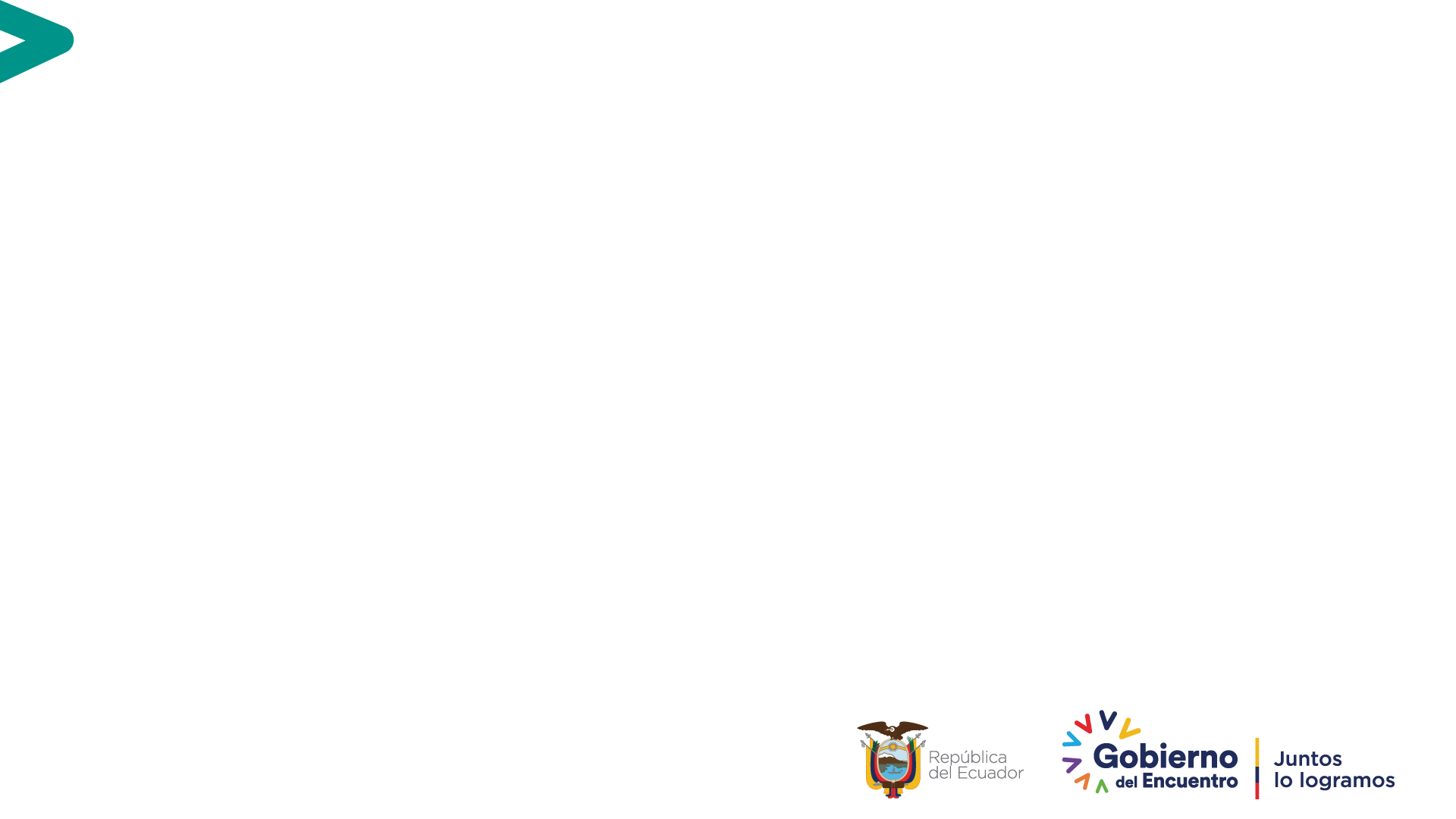 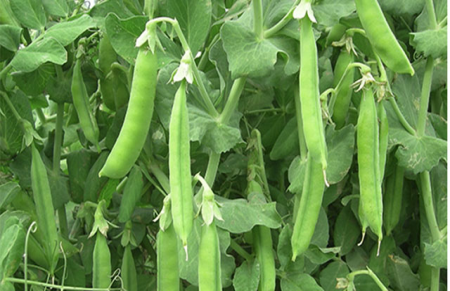 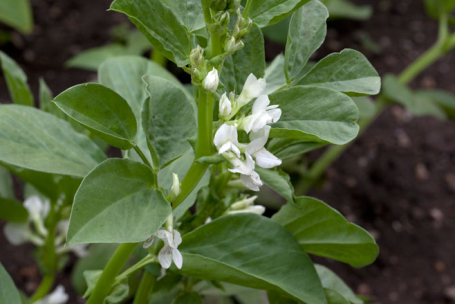 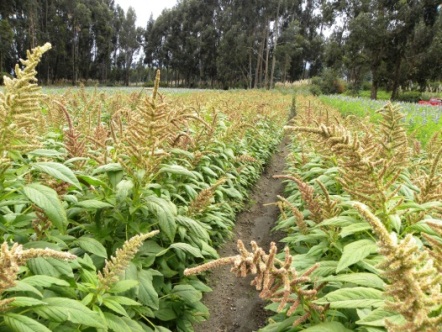 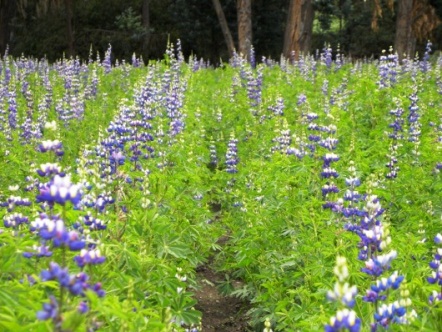 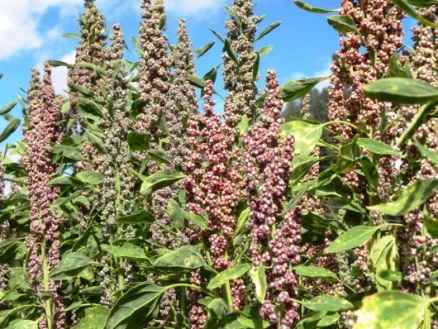 Instituto Nacional de Investigaciones Agropecuarias
[Speaker Notes: CONTENIDO: DIAGRAMACIÓN DE DIAPOSITIVA LIBRE]
Objetivos de mejoramiento: leguminosas
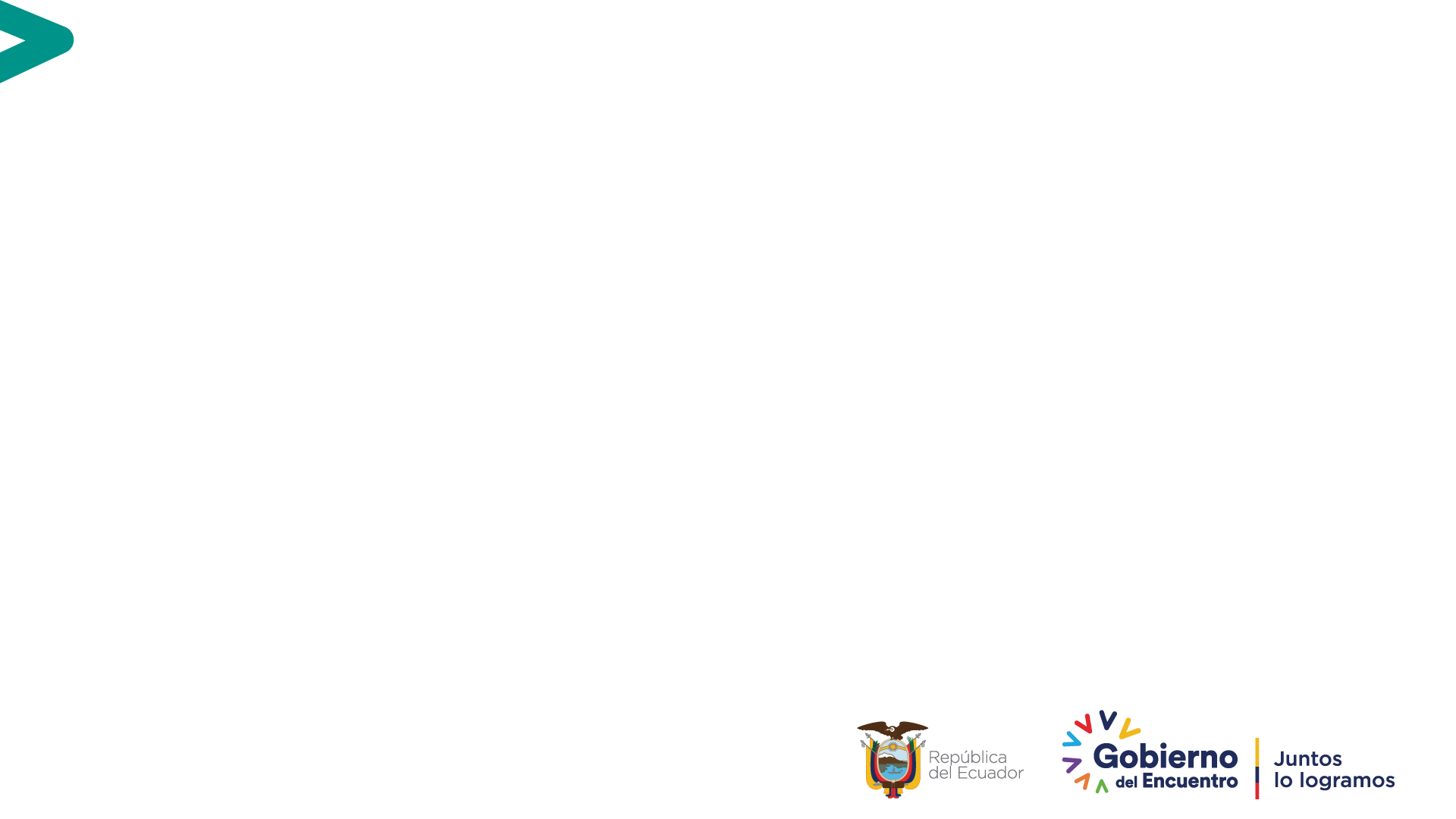 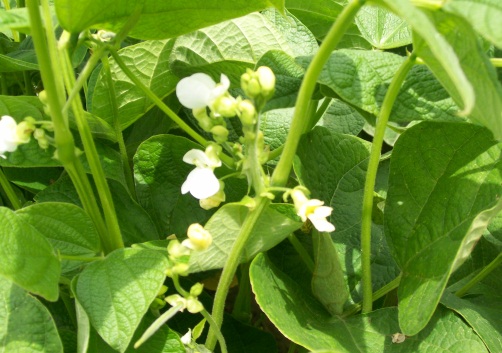 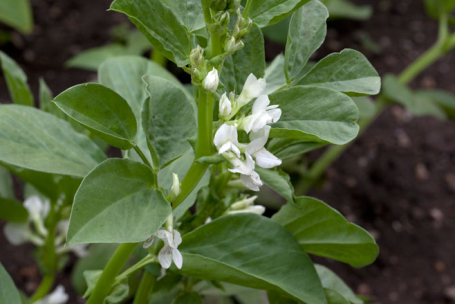 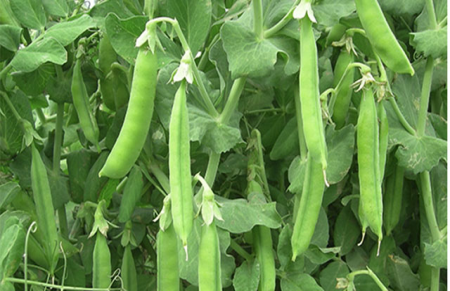 Instituto Nacional de Investigaciones Agropecuarias
[Speaker Notes: CONTENIDO: DIAGRAMACIÓN DE DIAPOSITIVA LIBRE]
Objetivos de mejoramiento: granos andinos
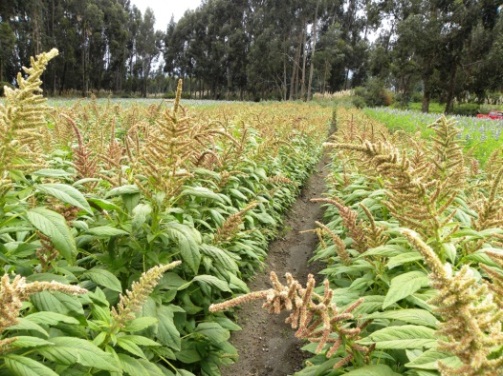 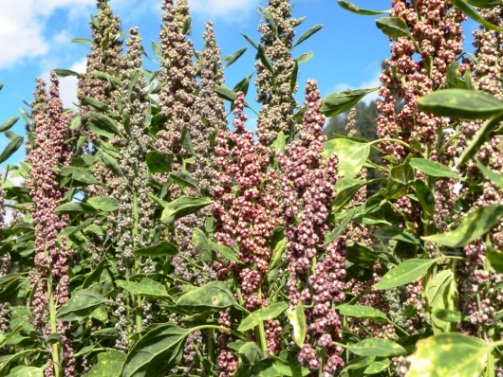 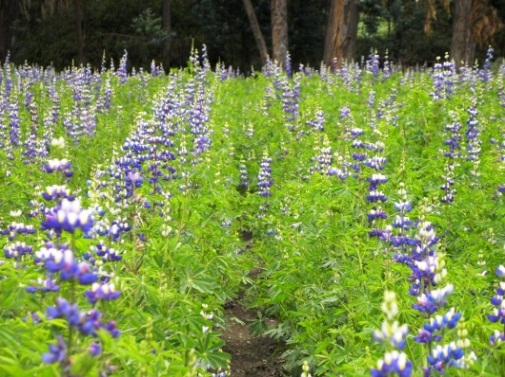 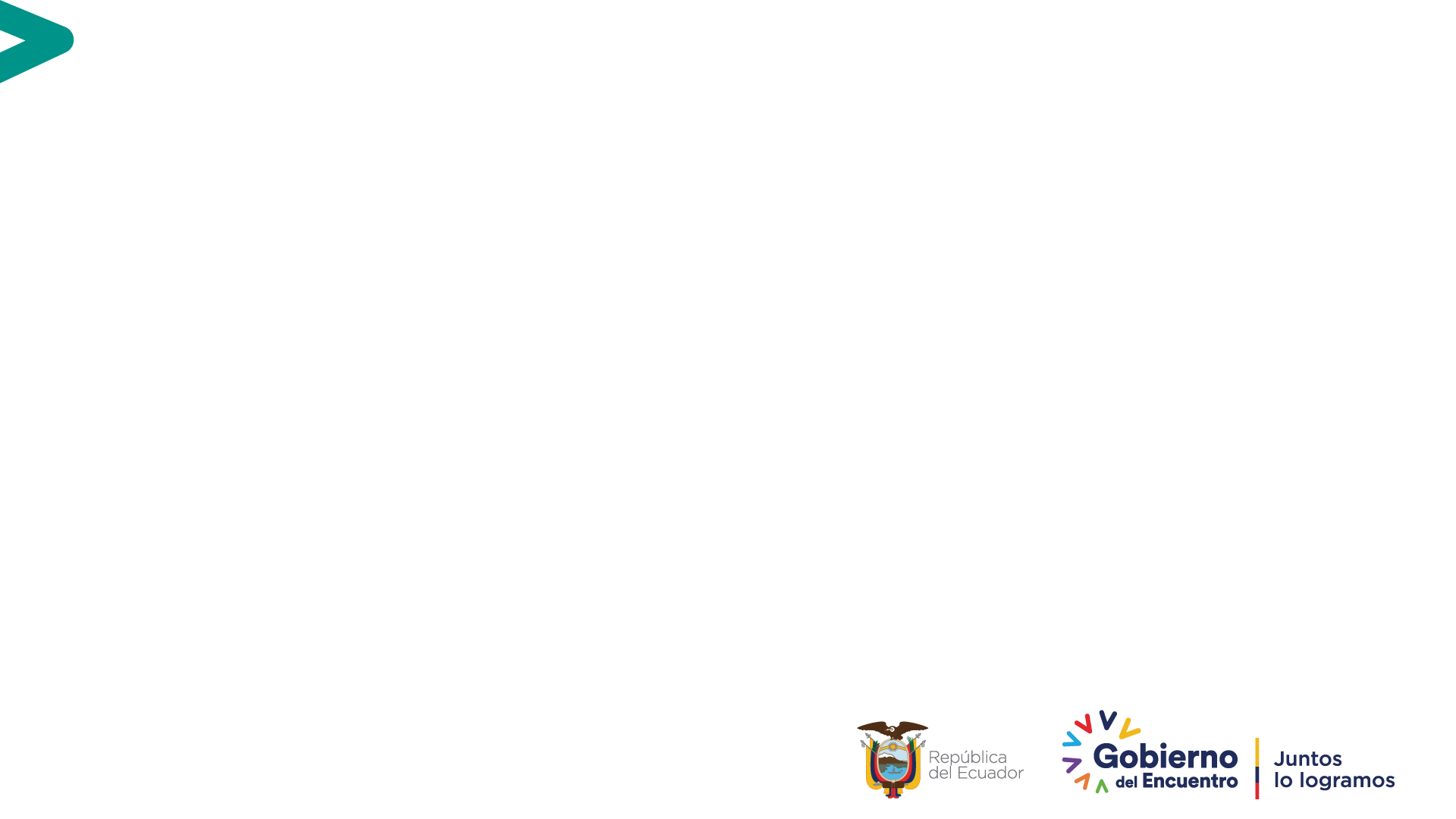 Instituto Nacional de Investigaciones Agropecuarias
[Speaker Notes: CONTENIDO: DIAGRAMACIÓN DE DIAPOSITIVA LIBRE]
VARIEDADES MEJORADAS GENERADAS POR EL PROGRAMA DE LEGUMINOSAS Y GRANOS ANDINOS
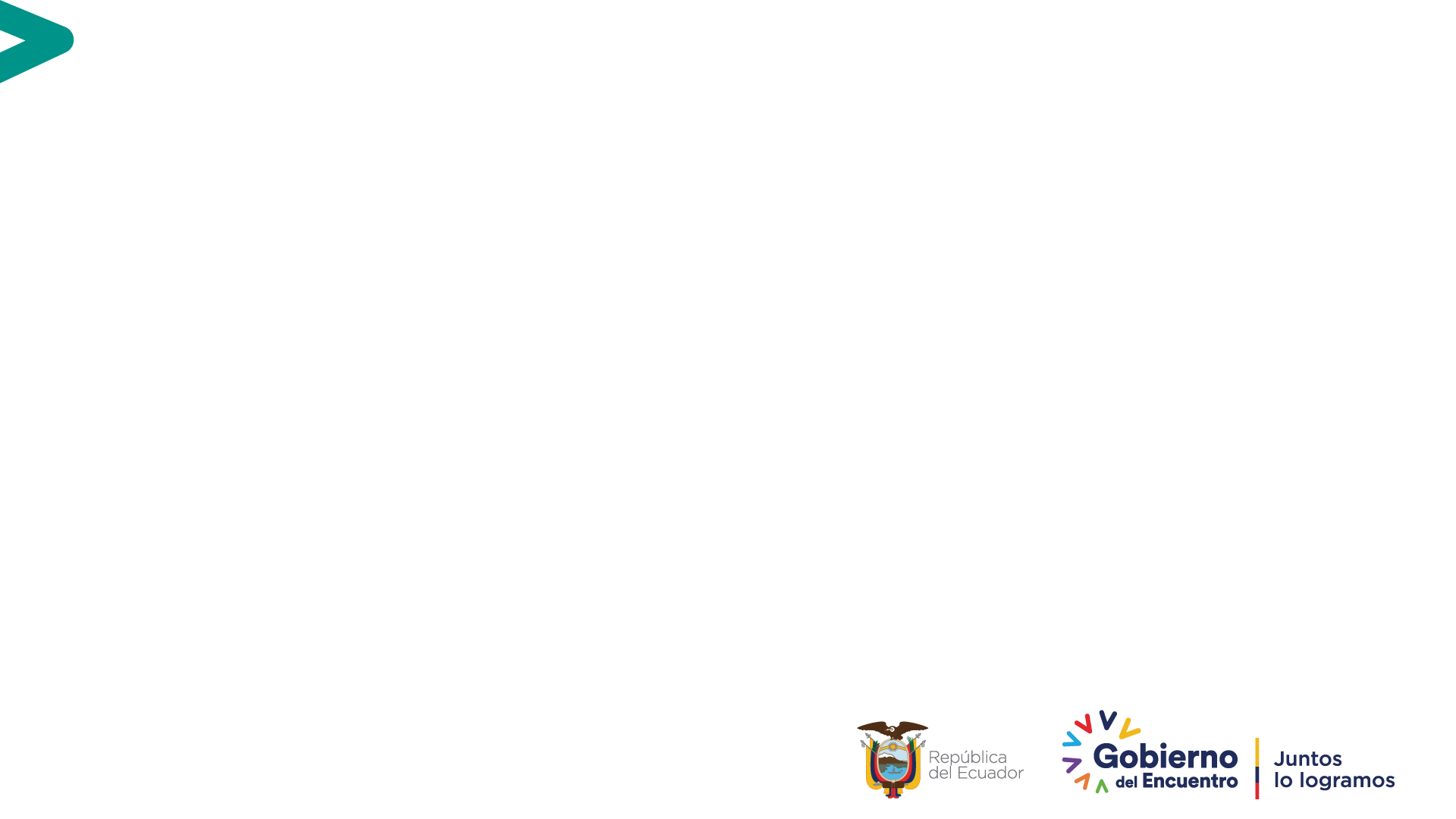 Instituto Nacional de Investigaciones Agropecuarias
[Speaker Notes: CONTENIDO: DIAGRAMACIÓN DE DIAPOSITIVA LIBRE]
Esquema general de fitomejoramiento de leguminosas y granos andinos
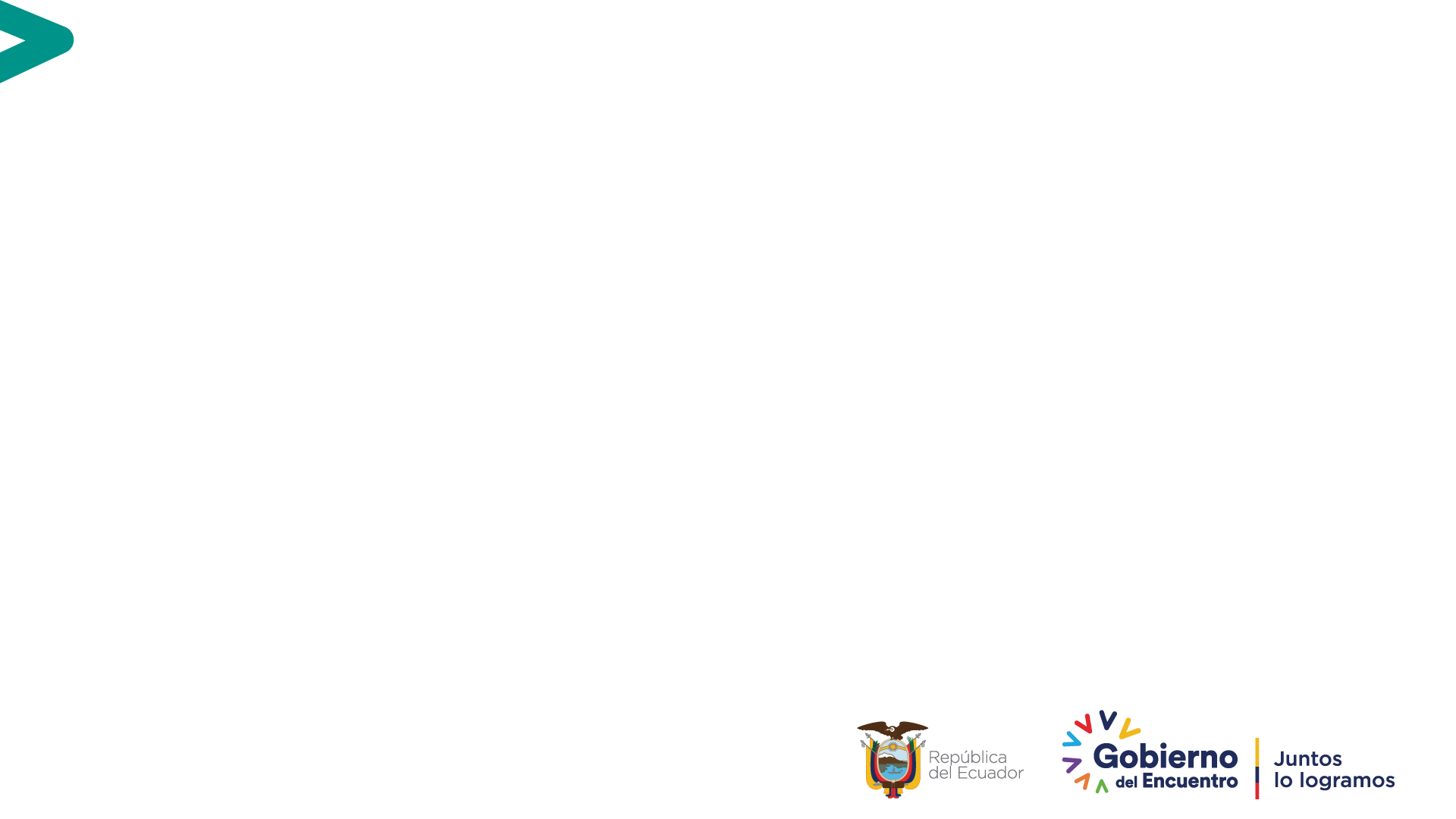 Instituto Nacional de Investigaciones Agropecuarias
[Speaker Notes: CONTENIDO: DIAGRAMACIÓN DE DIAPOSITIVA LIBRE]
Diversidad  Genética de Quinua
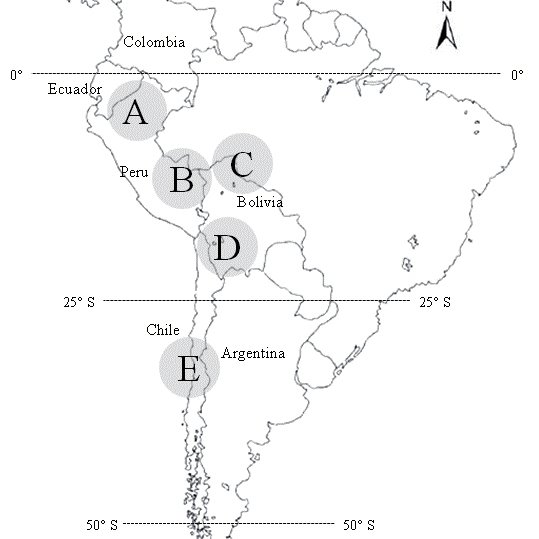 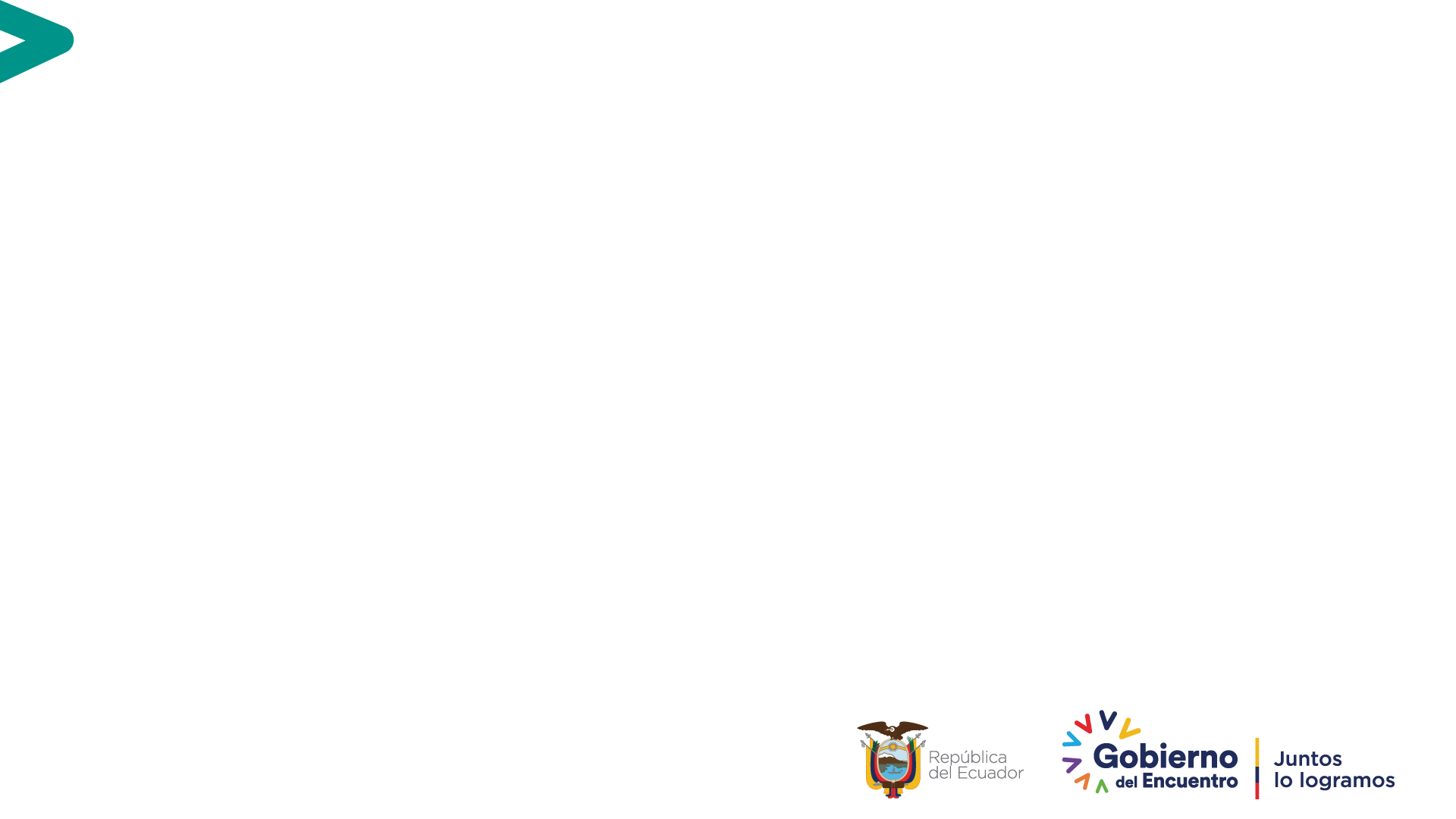 Quinua de los valles interandinos (Colombia, Ecuador y Perú)
Quinua de las Yungas (subtropical) (Bolivia),
Quinua del Altiplano norte (Perú y Bolivia),
Quinua  de los salares o Altiplano sur (Bolivia, Chile y Argentina)
Quinua  de la costa o de nivel del mar (Chile centro y sur)
Instituto Nacional de Investigaciones Agropecuarias
[Speaker Notes: CONTENIDO: DIAGRAMACIÓN DE DIAPOSITIVA LIBRE]
La  Producción de Quinua en Ecuador
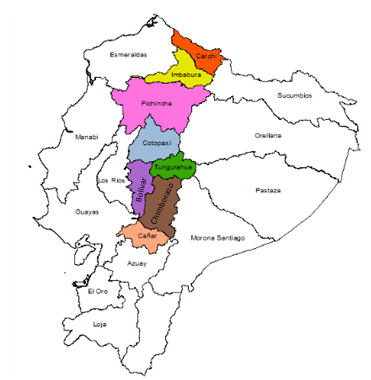 Principales centros de producción
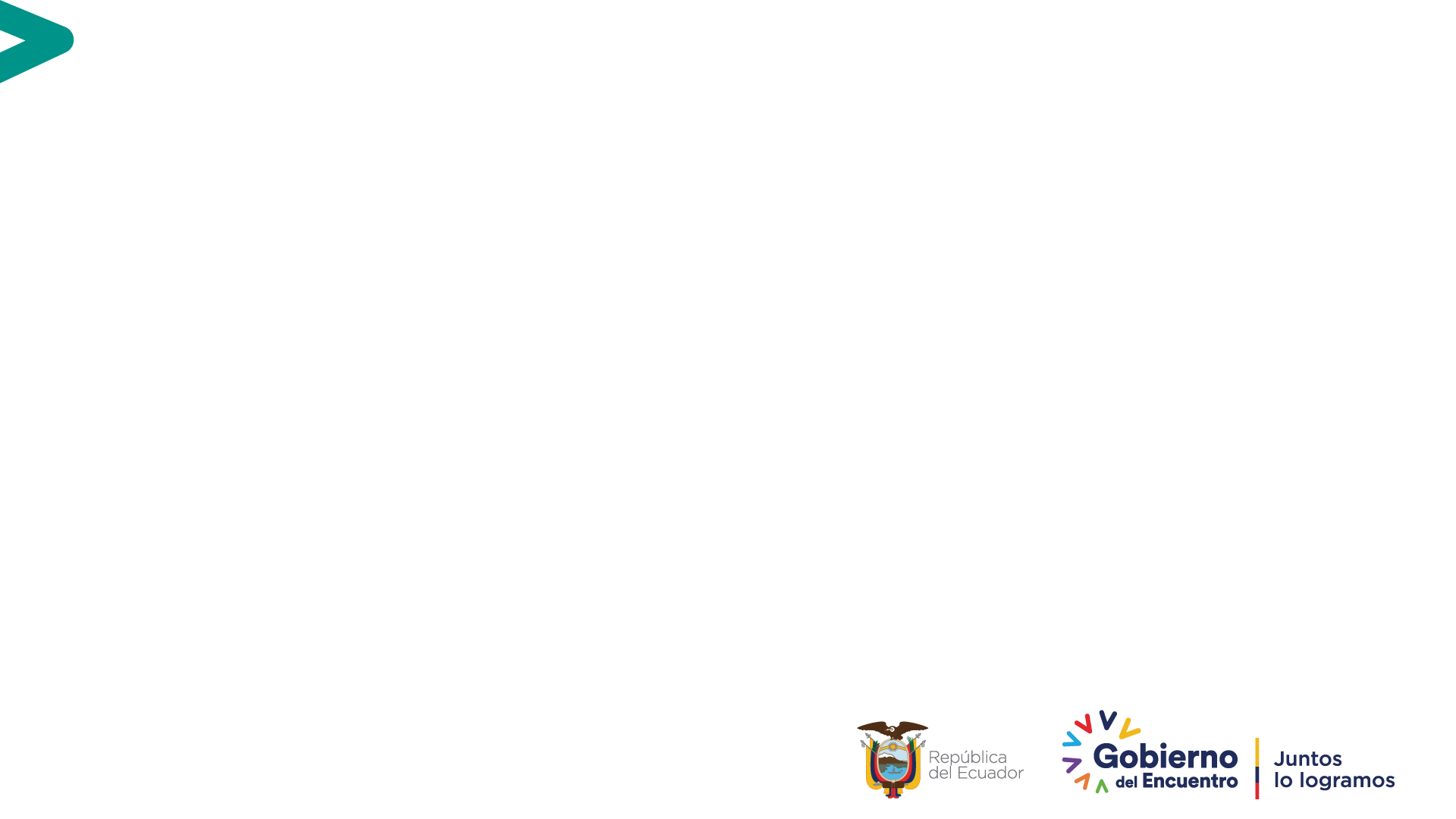 Área óptima de adaptación:
2800 a 3200 m
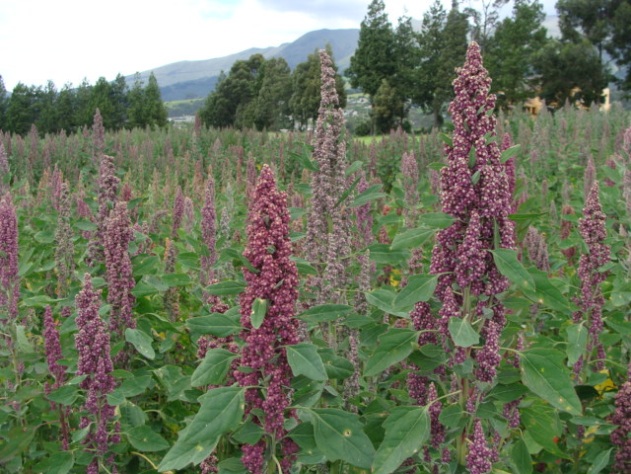 ESPAC, 2015-2020
Instituto Nacional de Investigaciones Agropecuarias
[Speaker Notes: CONTENIDO: DIAGRAMACIÓN DE DIAPOSITIVA LIBRE]
Banco de Germoplasma Activo de Quinua del INIAP
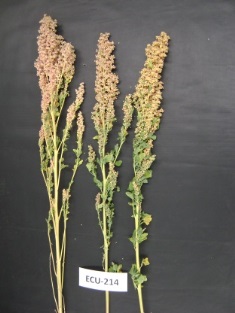 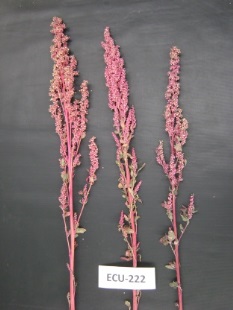 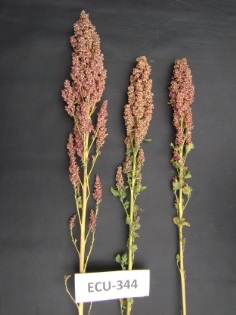 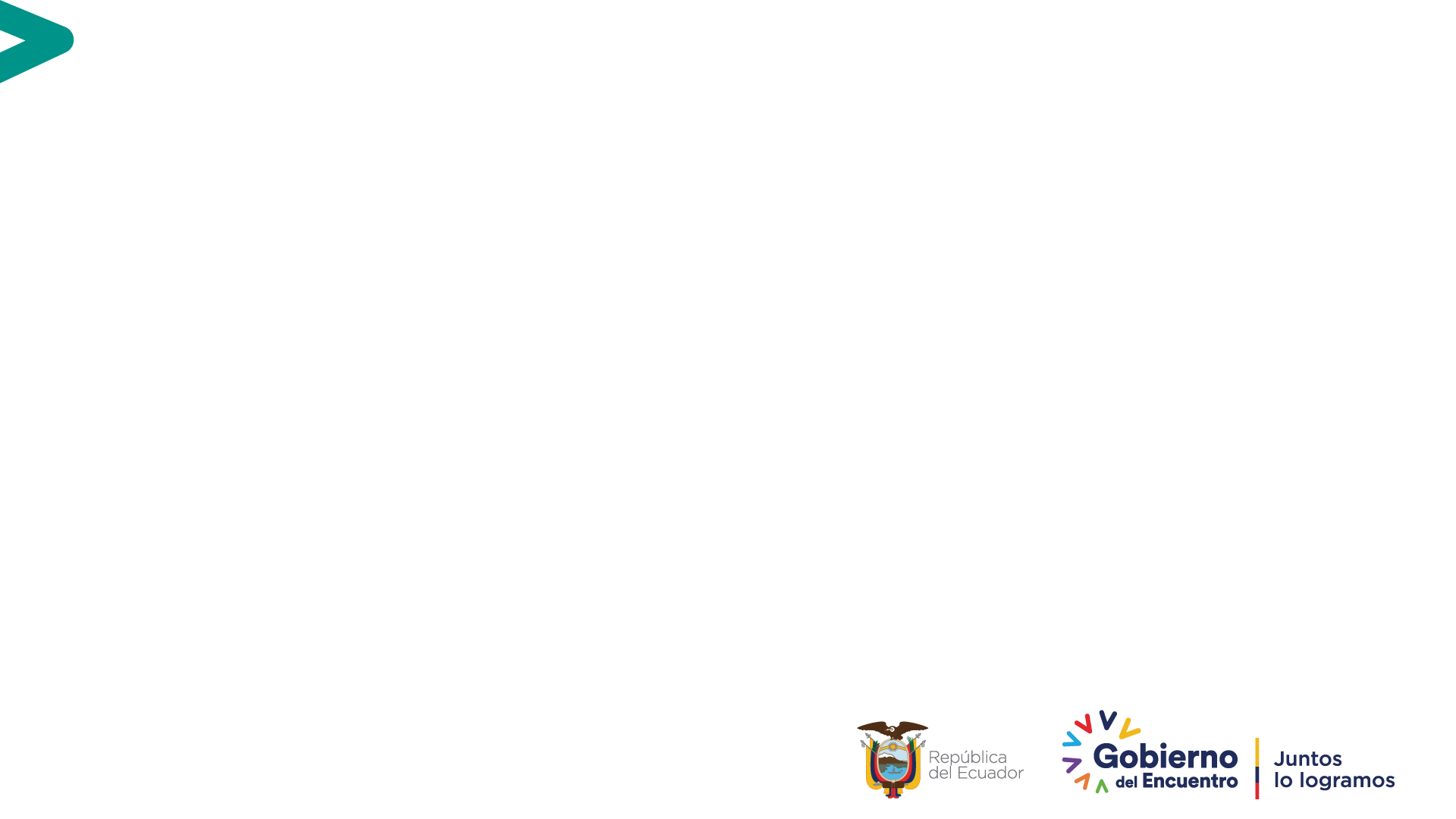 Instituto Nacional de Investigaciones Agropecuarias
[Speaker Notes: CONTENIDO: DIAGRAMACIÓN DE DIAPOSITIVA LIBRE]
MEJORAMIENTO GENÉTICO DE LA QUINUA EN ECUADOR
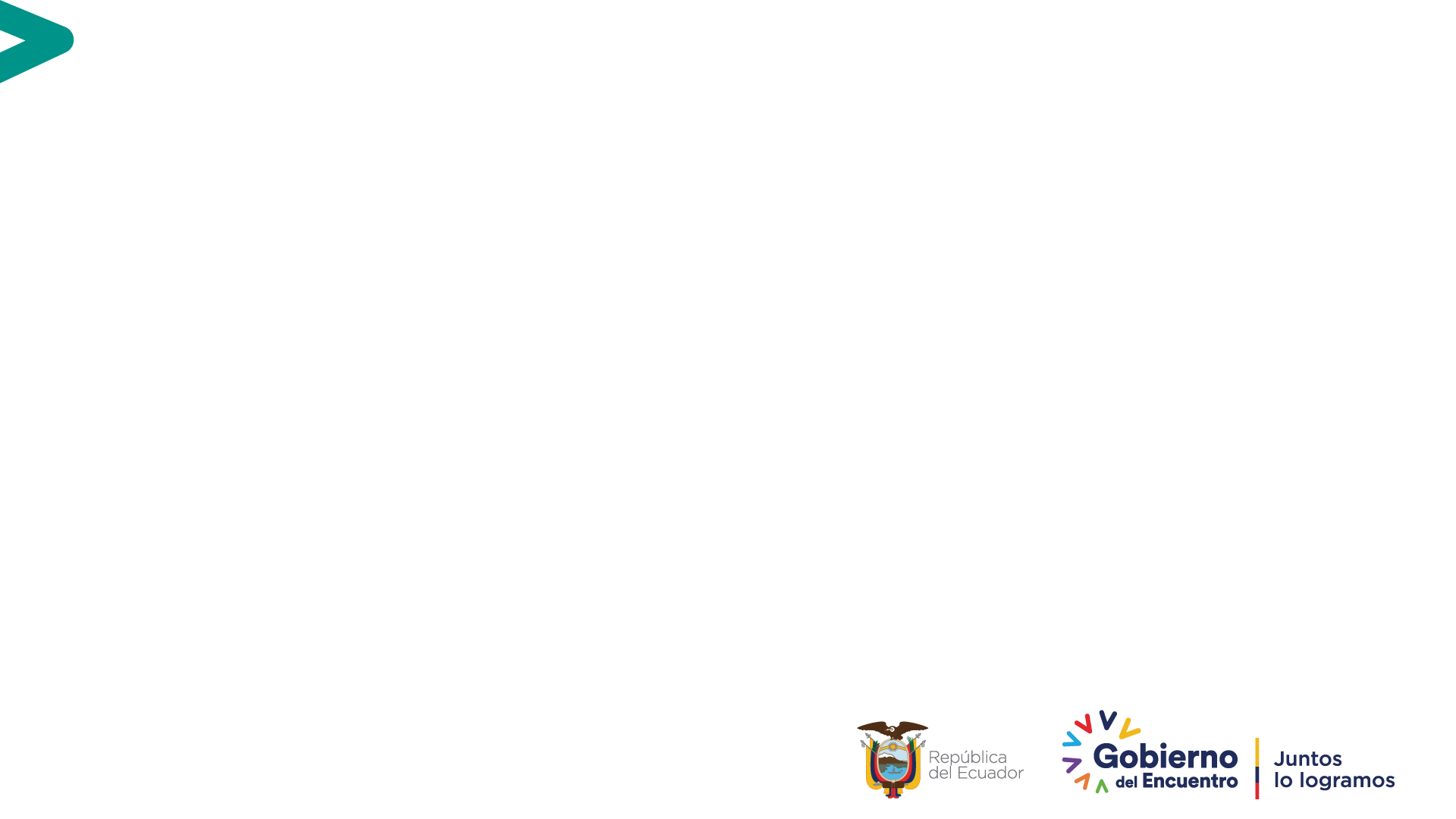 Instituto Nacional de Investigaciones Agropecuarias
[Speaker Notes: CONTENIDO: DIAGRAMACIÓN DE DIAPOSITIVA LIBRE]
Principales Variedades Comerciales de Quinua
INIAP TUNKAHUAN
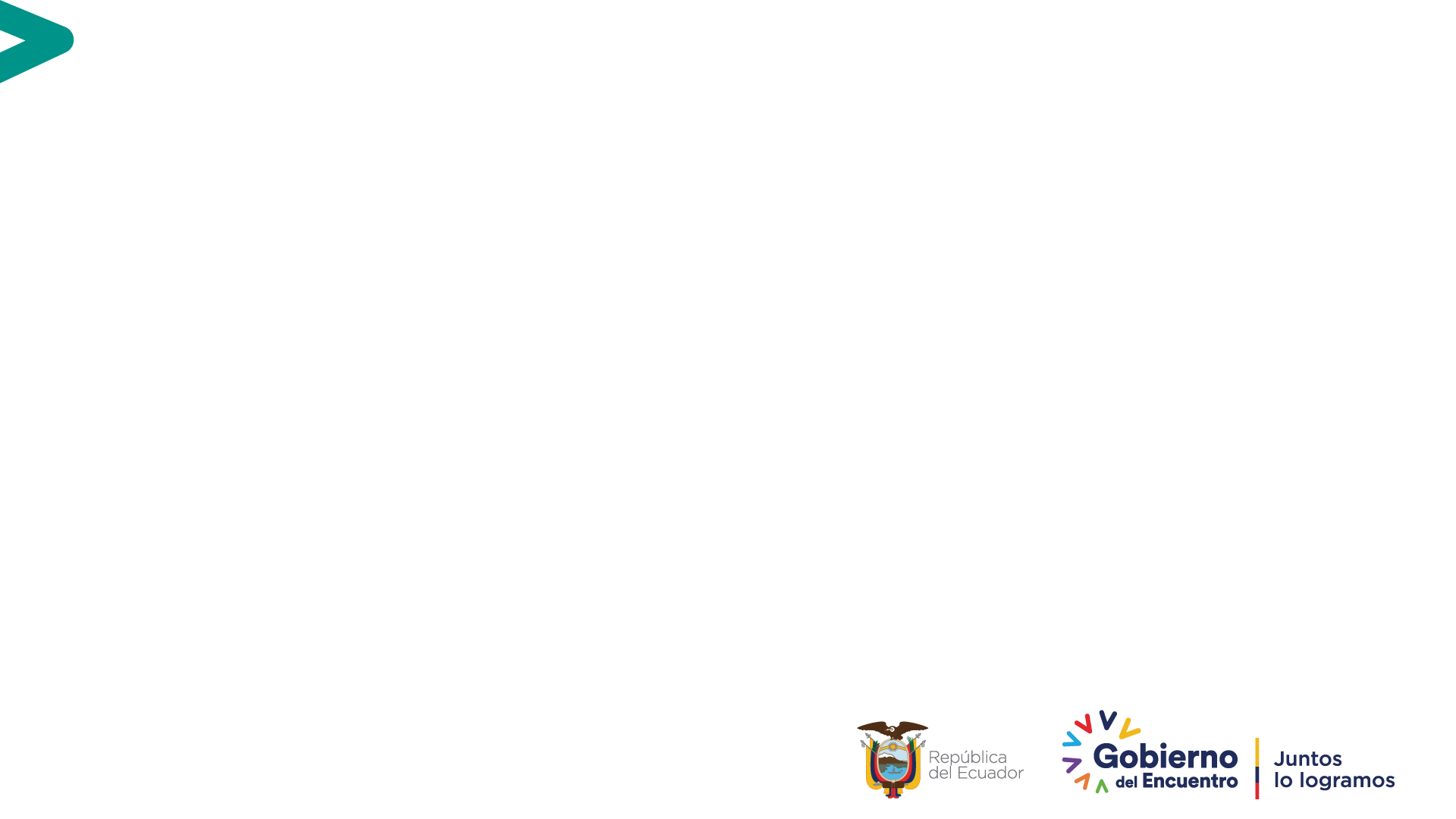 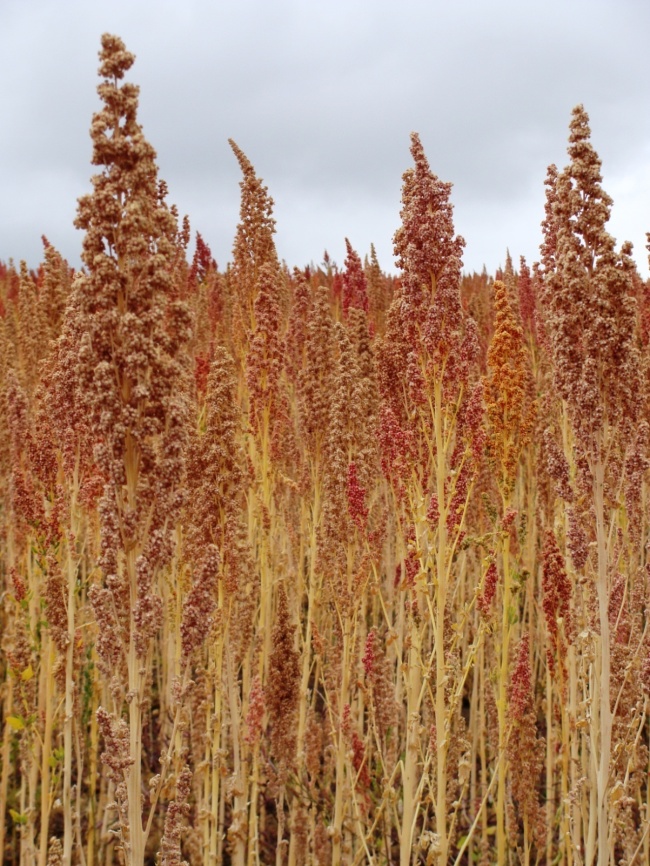 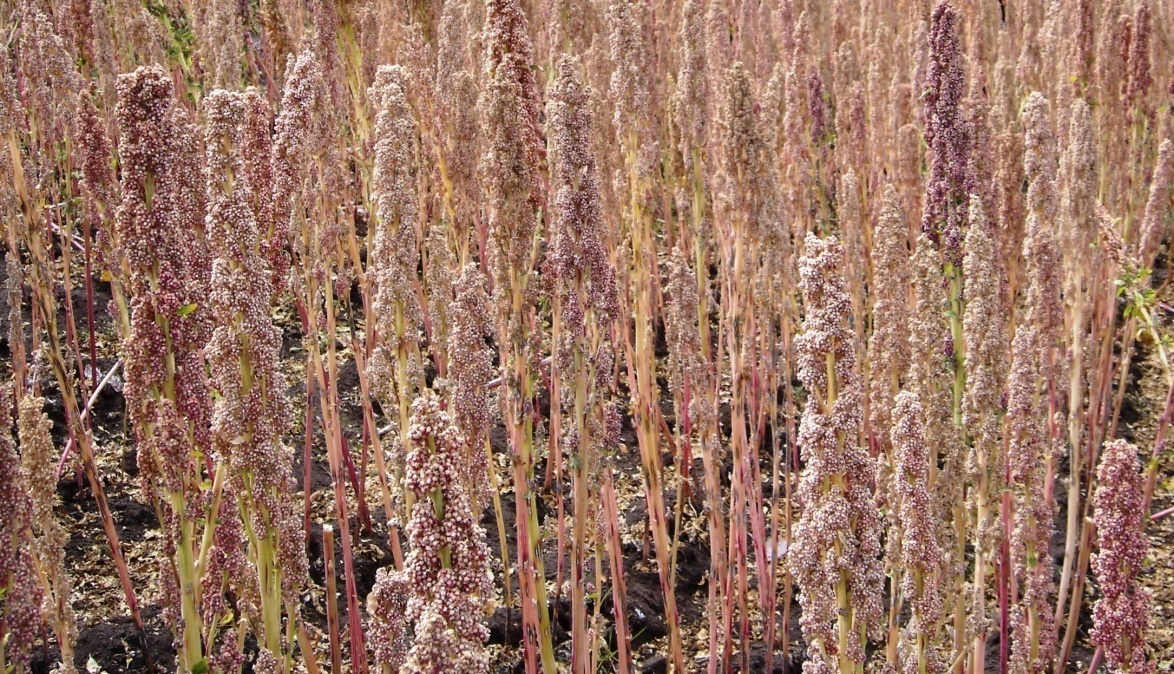 INIAP PATA DE VENADO
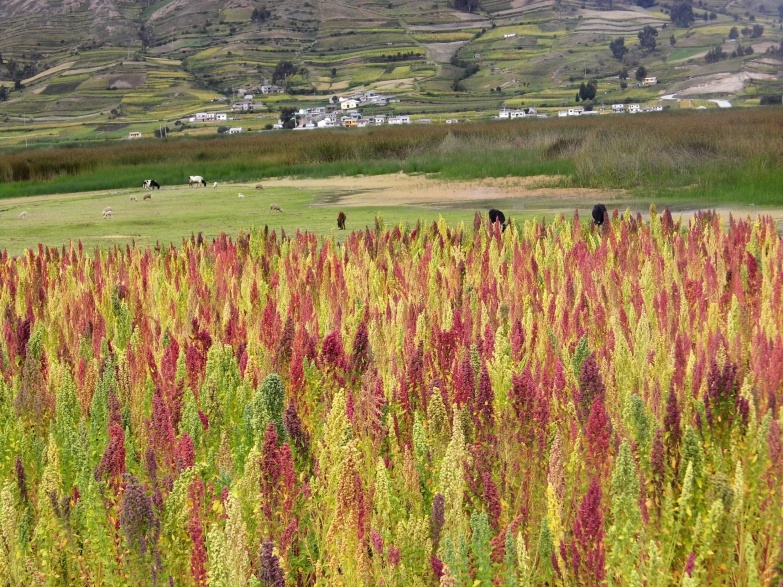 ECOTIPO “CHIMBORAZO”
Instituto Nacional de Investigaciones Agropecuarias
[Speaker Notes: CONTENIDO: DIAGRAMACIÓN DE DIAPOSITIVA LIBRE]
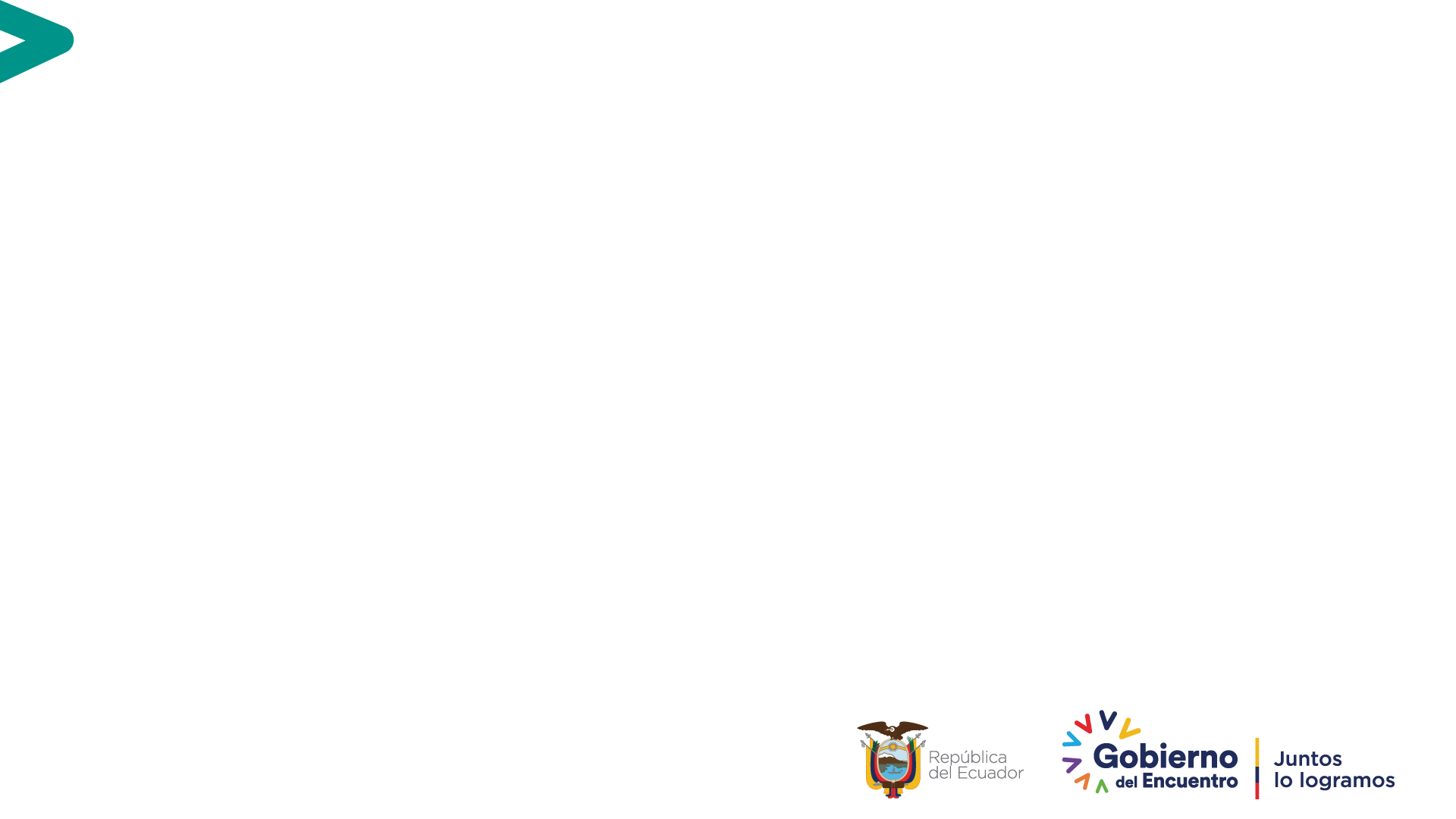 ESPAC, 2015-2020
Instituto Nacional de Investigaciones Agropecuarias
[Speaker Notes: CONTENIDO: DIAGRAMACIÓN DE DIAPOSITIVA LIBRE]
ESPAC, 2015-2020
Superficie sembrada de quinua por provincias, 2020.
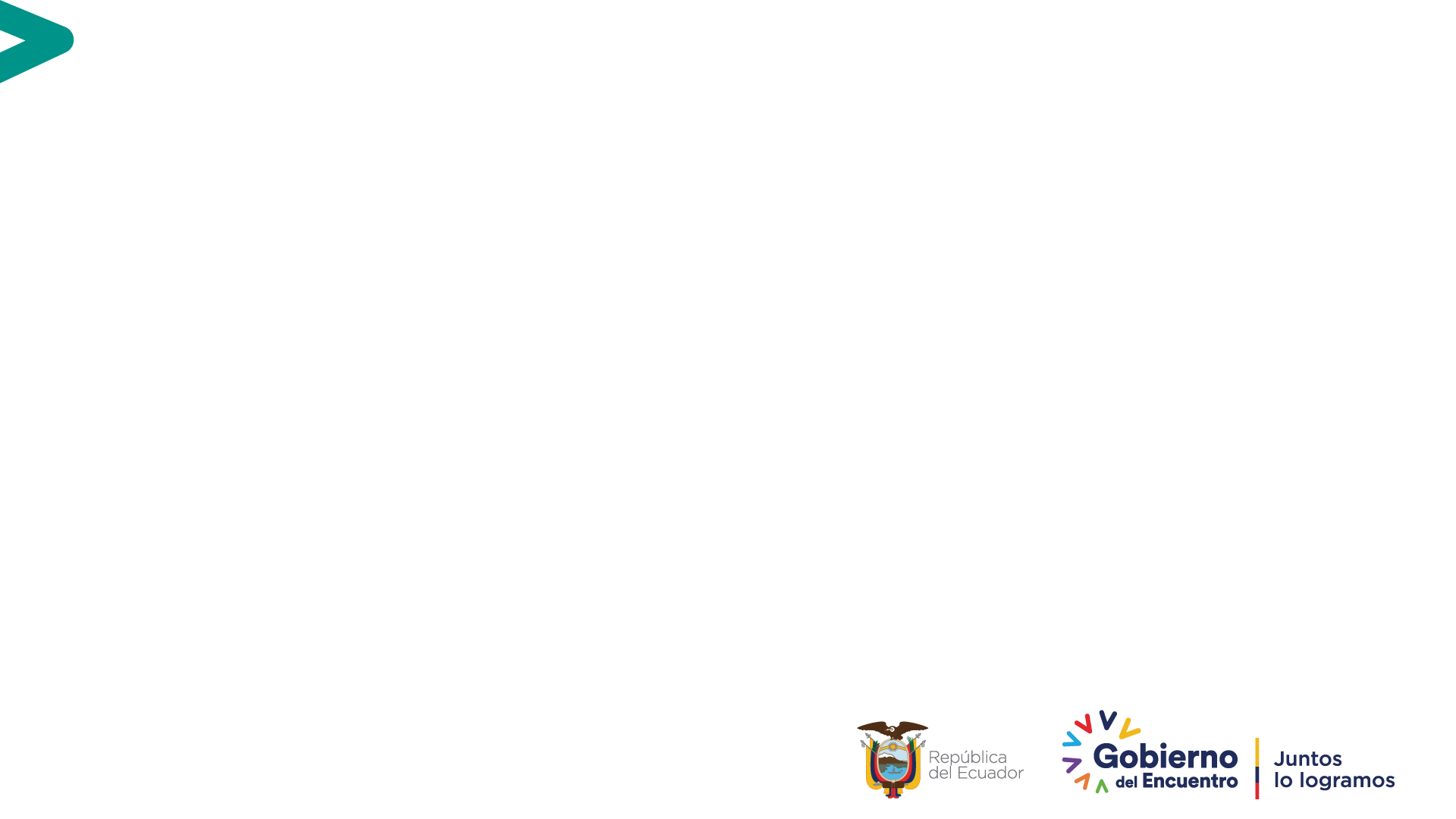 ESPAC, 2020
Instituto Nacional de Investigaciones Agropecuarias
[Speaker Notes: CONTENIDO: DIAGRAMACIÓN DE DIAPOSITIVA LIBRE]
ACTIVIDADES DE INVESTIGACIÓN IDENTIFICADOS DENTRO DE LA MESA TÉCNICA DE QUINUA ORGÁNICA EN CHIMBORAZO
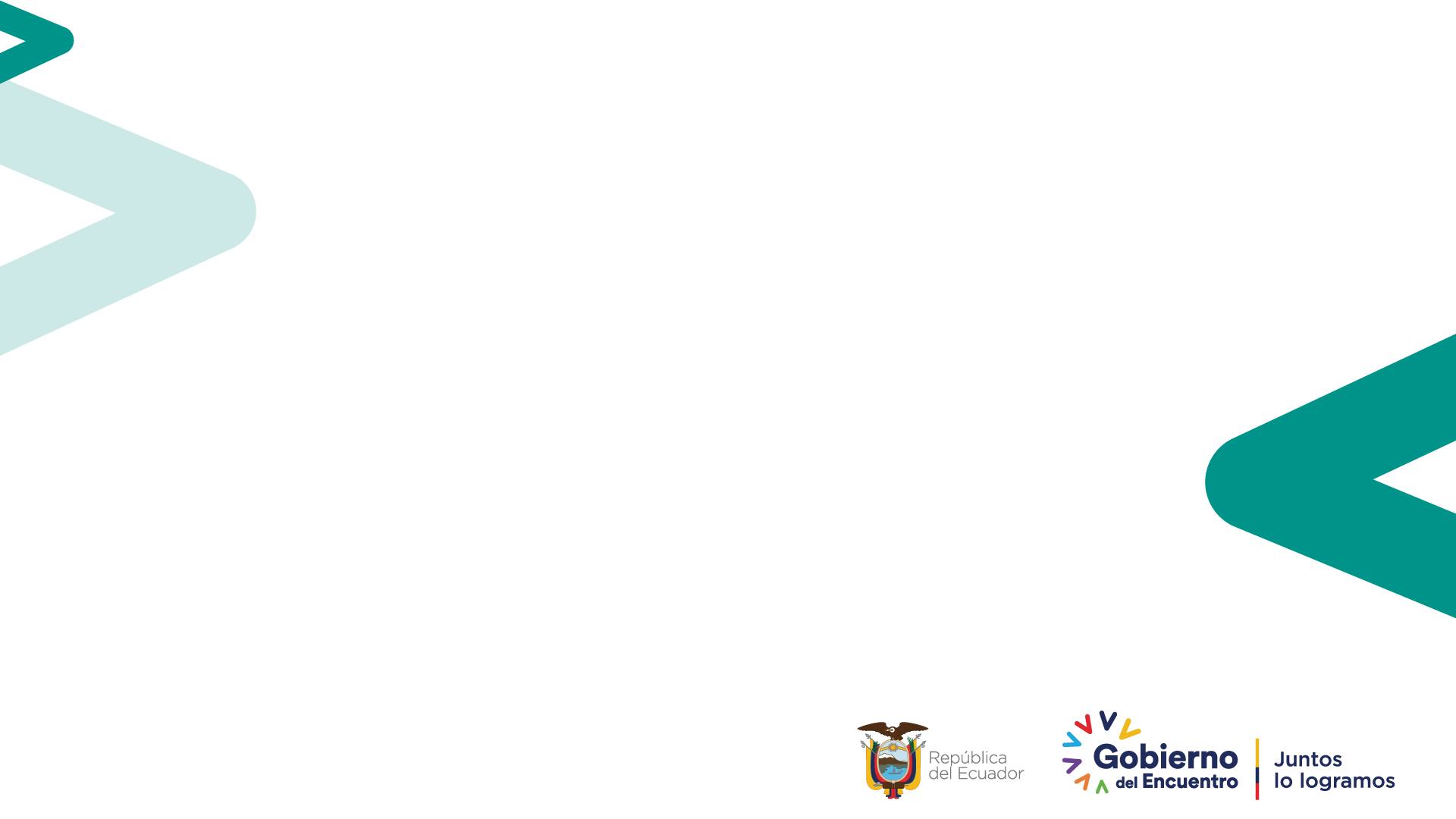 ACTIVIDAD 1. Homogenización de la quinua ecotipo 	“Chimborazo”.
ACTIVIDAD 2. Validación de líneas promisorias de quinua bajo manejo 	orgánico en la provincia de Chimborazo.
Instituto Nacional de Investigaciones Agropecuarias
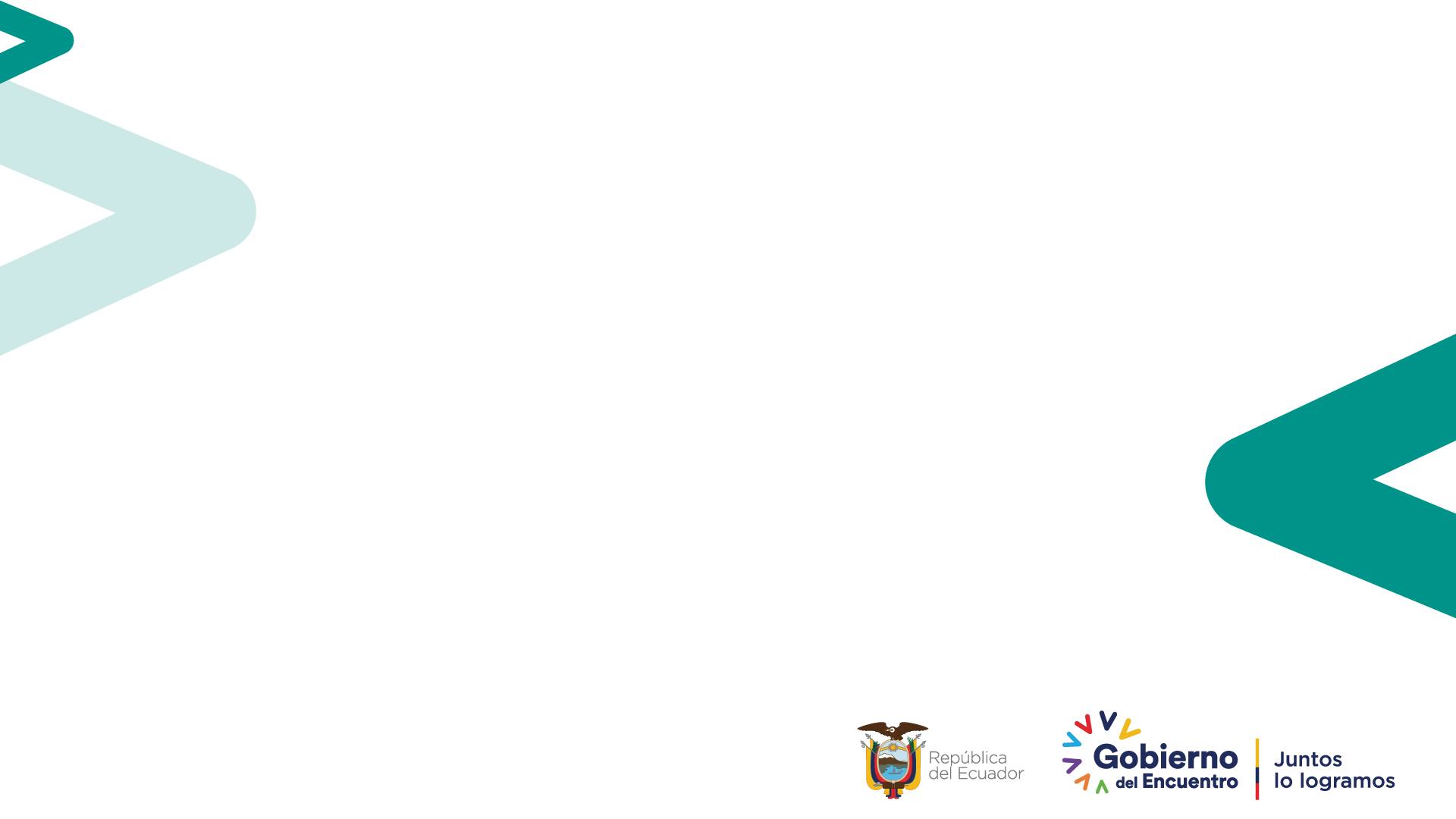 ACTIVIDAD 1. 
Caracterización y Homogenización de la quinua ecotipo “Chimborazo”.
Instituto Nacional de Investigaciones Agropecuarias
Heterogeneidad de La quinua Ecotipo “Chimborazo”
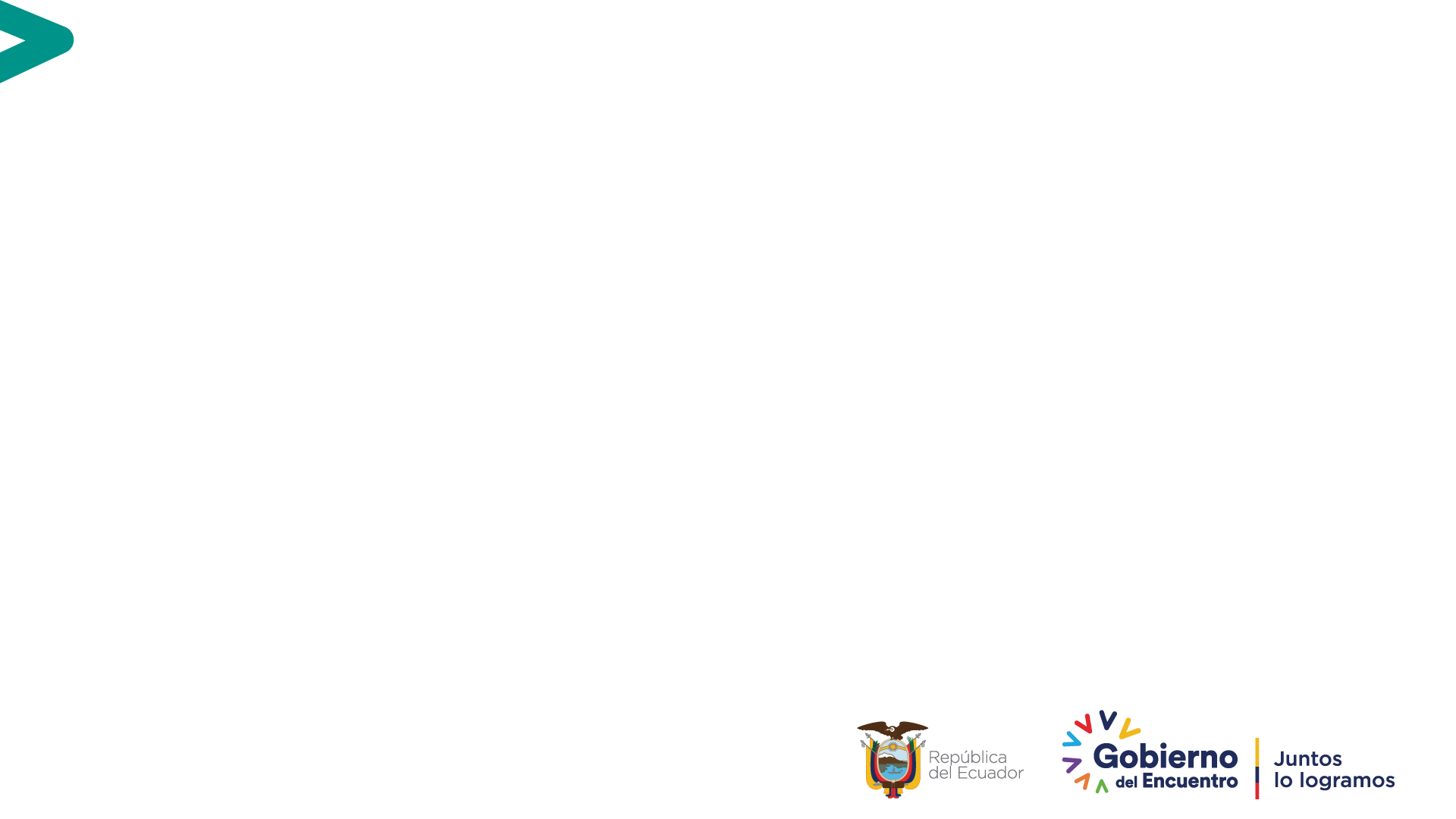 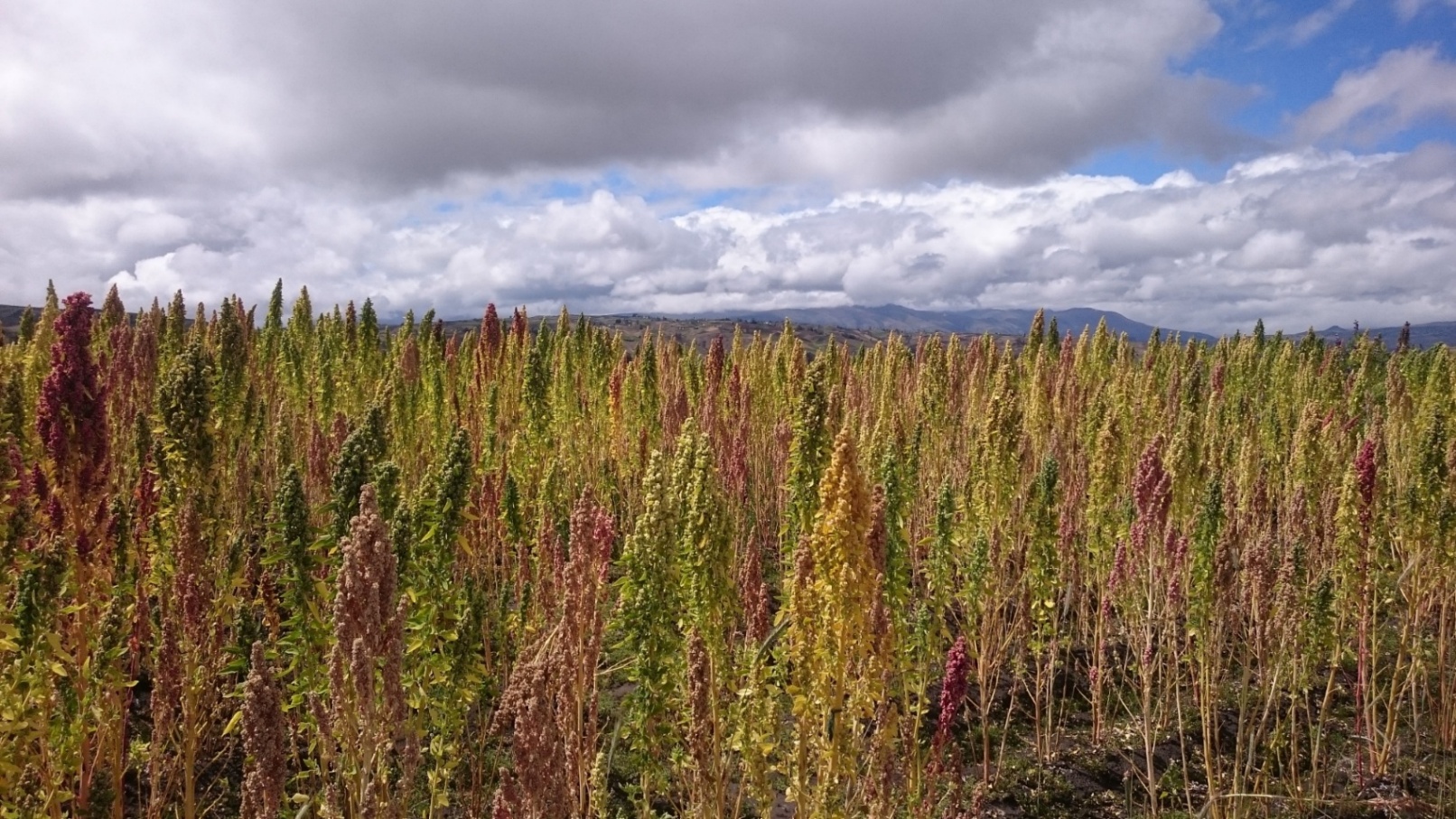 Instituto Nacional de Investigaciones Agropecuarias
[Speaker Notes: CONTENIDO: DIAGRAMACIÓN DE DIAPOSITIVA LIBRE]
Heterogeneidad de la quinua Ecotipo “Chimborazo”
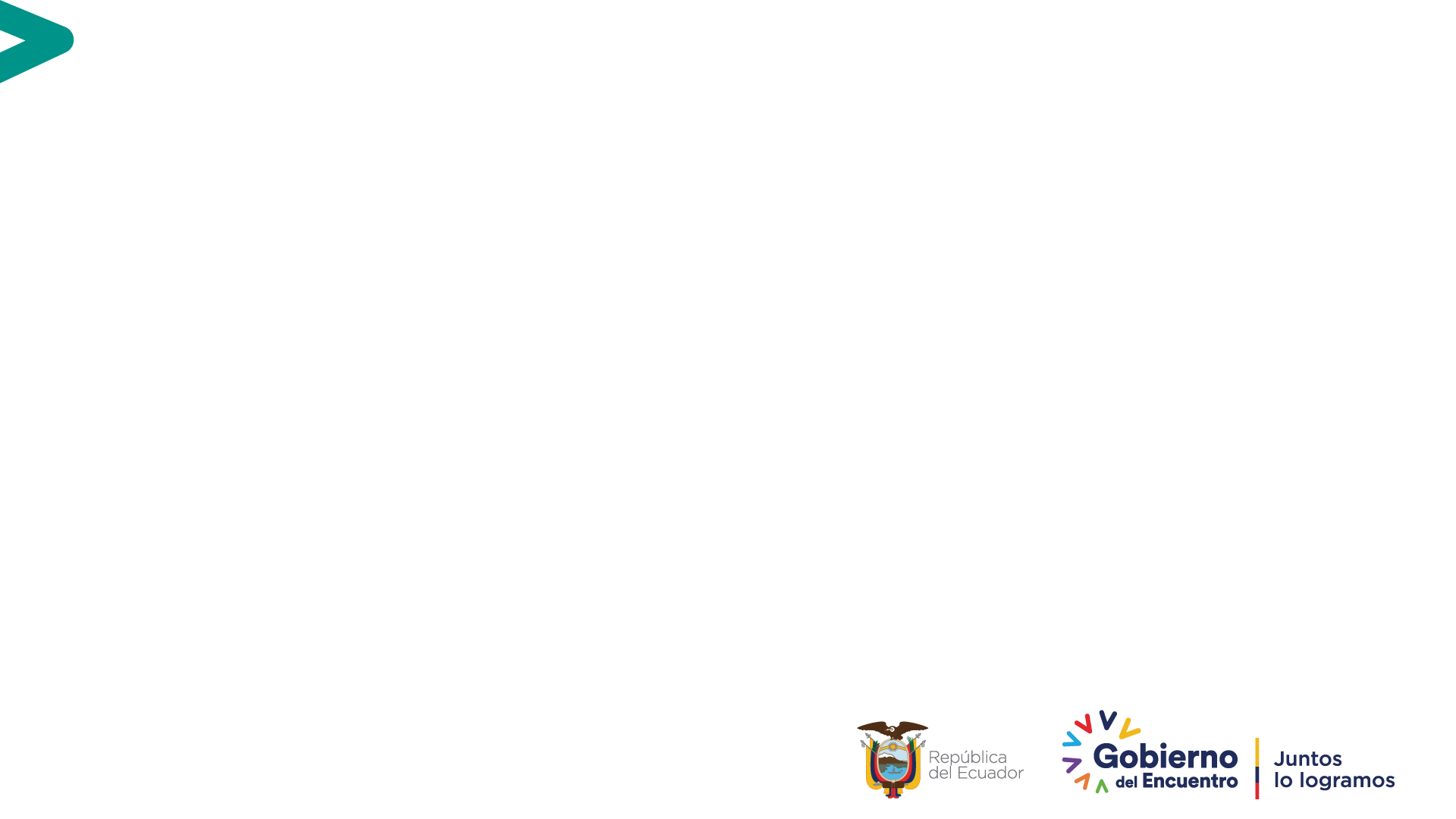 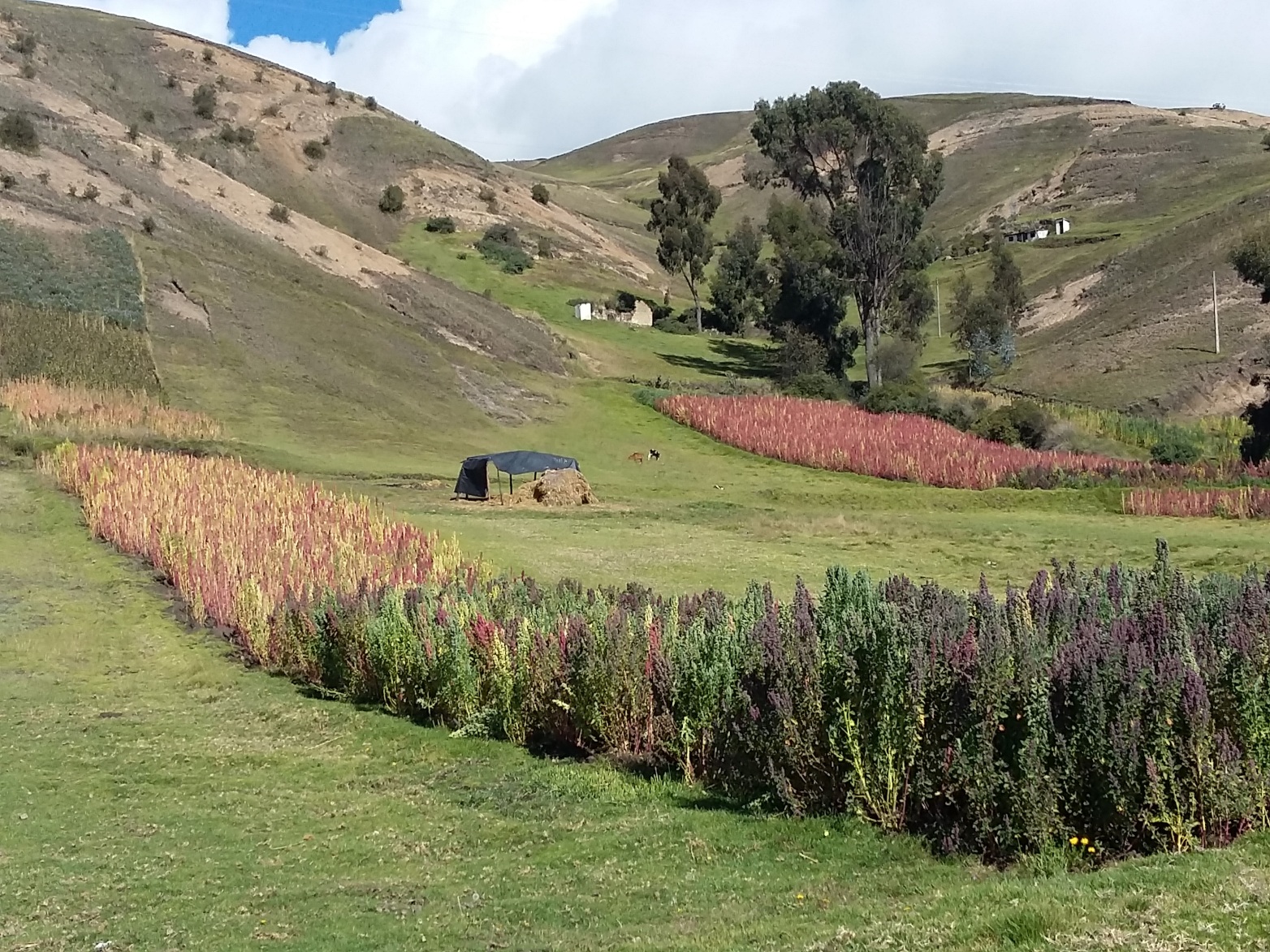 Instituto Nacional de Investigaciones Agropecuarias
[Speaker Notes: CONTENIDO: DIAGRAMACIÓN DE DIAPOSITIVA LIBRE]
Objetivo:
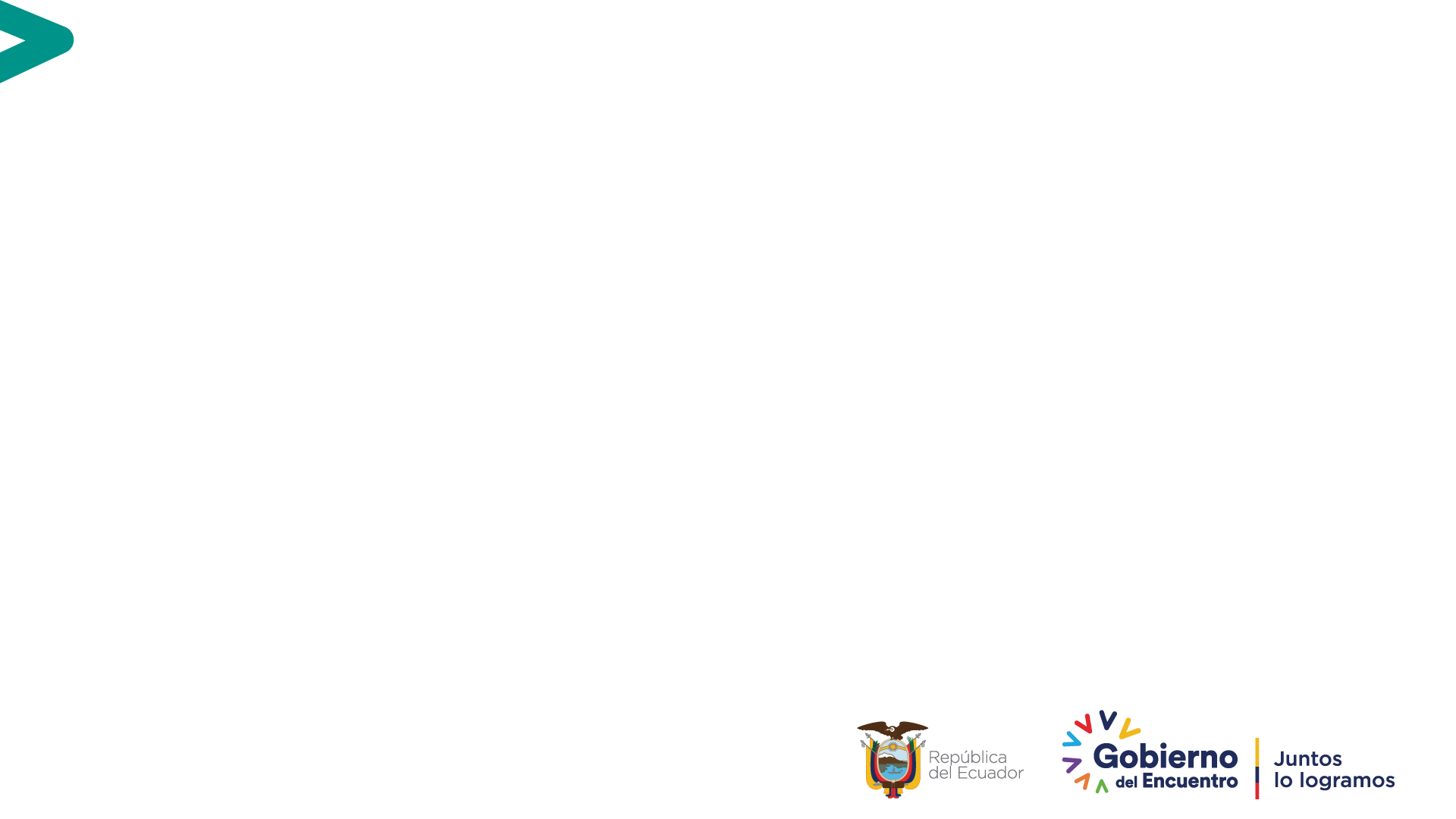 Caracterizar y uniformizar la quinua Ecotipo “Chimborazo” en características como el ciclo de cultivo, color de panoja y altura de planta, con el fin de facilitar la cosecha y poscosecha.
Instituto Nacional de Investigaciones Agropecuarias
[Speaker Notes: CONTENIDO: DIAGRAMACIÓN DE DIAPOSITIVA LIBRE]
METODOLOGÍA:
Esquema del método de selección masal para caracterizar y uniformizar
 la quinua local Ecotipo “Chimborazo”.

      Selección de 497 panojas individuales de colores: rojos, púrpuras y verdes
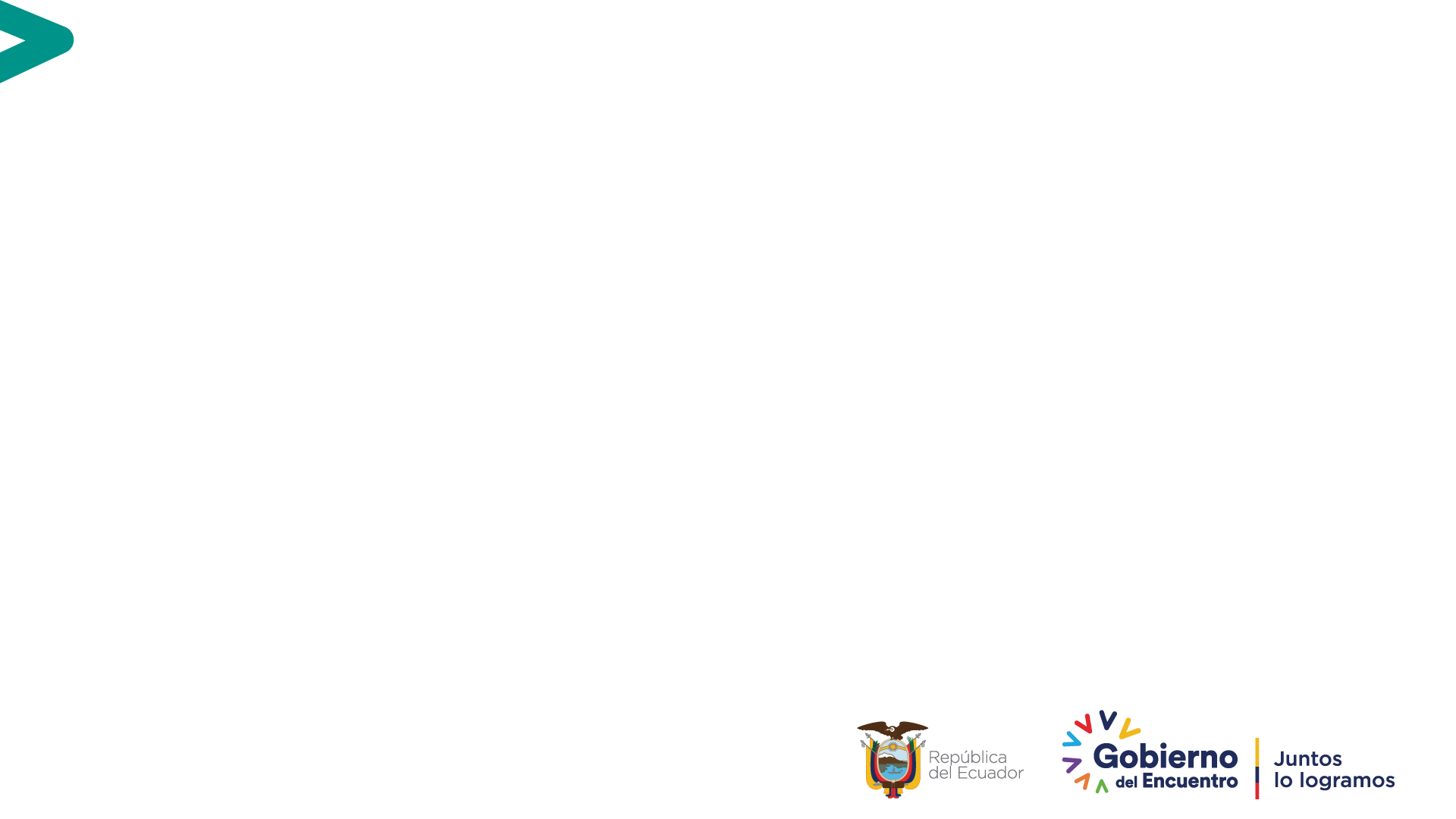 Selección por color de planta, ciclo vegetativo y altura de planta (497 plantas)
o   o   o   o   o  o  o   o  o  o  o  o  o  o   o  o  o  o   o  o  o  o  o  o  o   o   o   o   o   o
o    o   o   o   o  o  o  o  o  o  o  o  o  o    o   o  o   o   o  o  o  o  o  o   o  o  o  o  o  o  o o o  o
o    o   o   o   o  o  o  o  o  o  o  o  o  o    o   o   o   o  o  o  o  o  o   o  o  o   o  o   o  o  o
Año 2018
Siembra de panoja-surco por grupos de colores
P1   ………….    P7 …………..
P2  ………...      P8 ………….. 
P3   …………     P9 …………
P4  …………	     P10  ……….
P5   …………
P1   ………….    P7 …………..
P2  ………...      P8 ………….. 
P3   …………     P9  ………
P4  …………	      P10  ……….
P5   …………
P1   ………..     P7 …………..
P2  ………...    P8 ………….. 
P3   …………   P9 …………
P4  …………   P10  ……….
P5   …………  P……C
Selección   de surcos uniformes  por colores de planta, ciclo vegetativo. Y altura de planta.
Año 2019
Evaluación de masales agrupados por colores de planta en localidades
M1                           M2
o    o   o   o       o  o  o  o  o  
o  o  o o  o       o  o  o  o  o  
 M3                       (T)
o   o   o  o         o  o  o  o o 
o  o   o  o          o   o o o o
Ensayos de rendimiento  y caracterización morfológica y agronómica de poblaciones uniformes.
M1	           M2 
o  o   o   o       o  o  o  o  o  
o  o  o o  o      o  o  o  o  o  
M3	             (T)
o   o   o  o         o  o  o  o o 
o  o   o  o          o   o o o o
Año 2020
CHIMBORAZO 2
CHIMBORAZO 1
Multiplicación y distribución de semilla de poblaciones uniformes por color de planta
o    o   o   o   o  o  o  o  o  o  o  o  o  o    o   o   o   o  o  o  o  o  o   o  o  o   o  o   o  o  o
Año 2021
o    o   o   o   o  o  o  o  o  o  o  o  o  o    o   o   o   o  o  o  o  o  o   o  o  o   o  o   o  o  o
Instituto Nacional de Investigaciones Agropecuarias
[Speaker Notes: CONTENIDO: DIAGRAMACIÓN DE DIAPOSITIVA LIBRE]
AÑO 2018:  
 Selección de panojas individuales en diferentes 	localidades
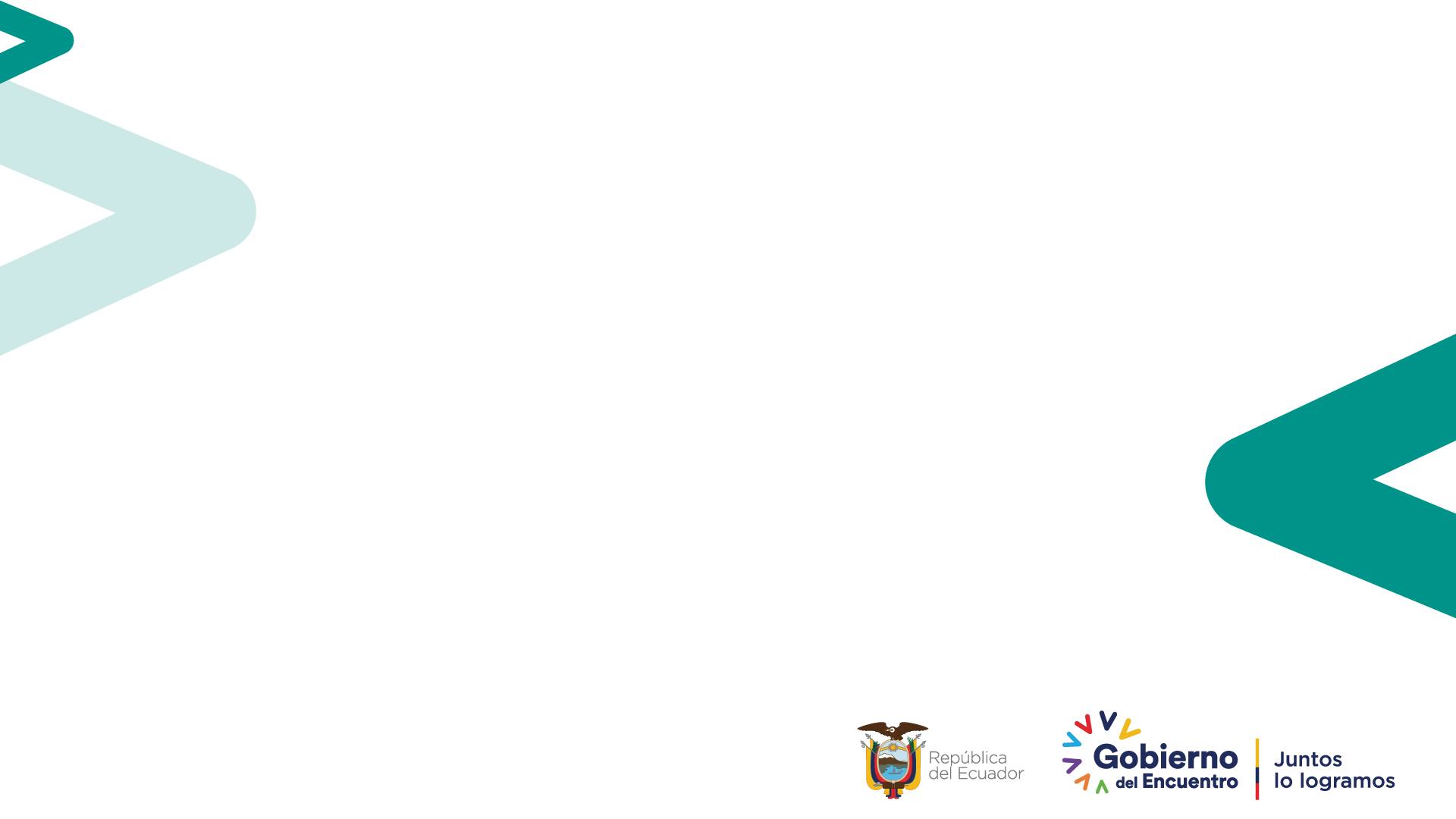 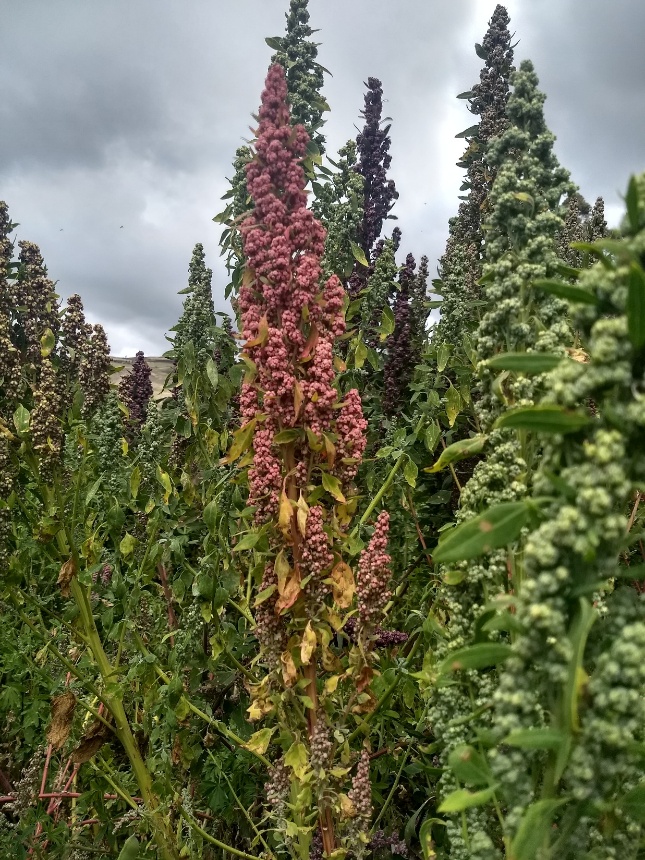 Majipamba
Lupaxi Central
Flores
Total: 497 panojas individuales
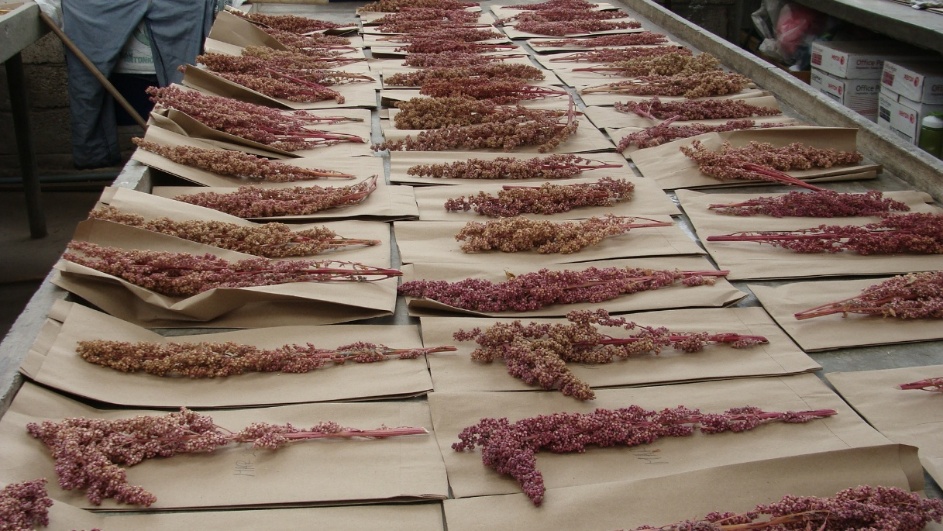 Instituto Nacional de Investigaciones Agropecuarias
Procedencia de las selecciones individuales por color de panoja de diferentes localidades.
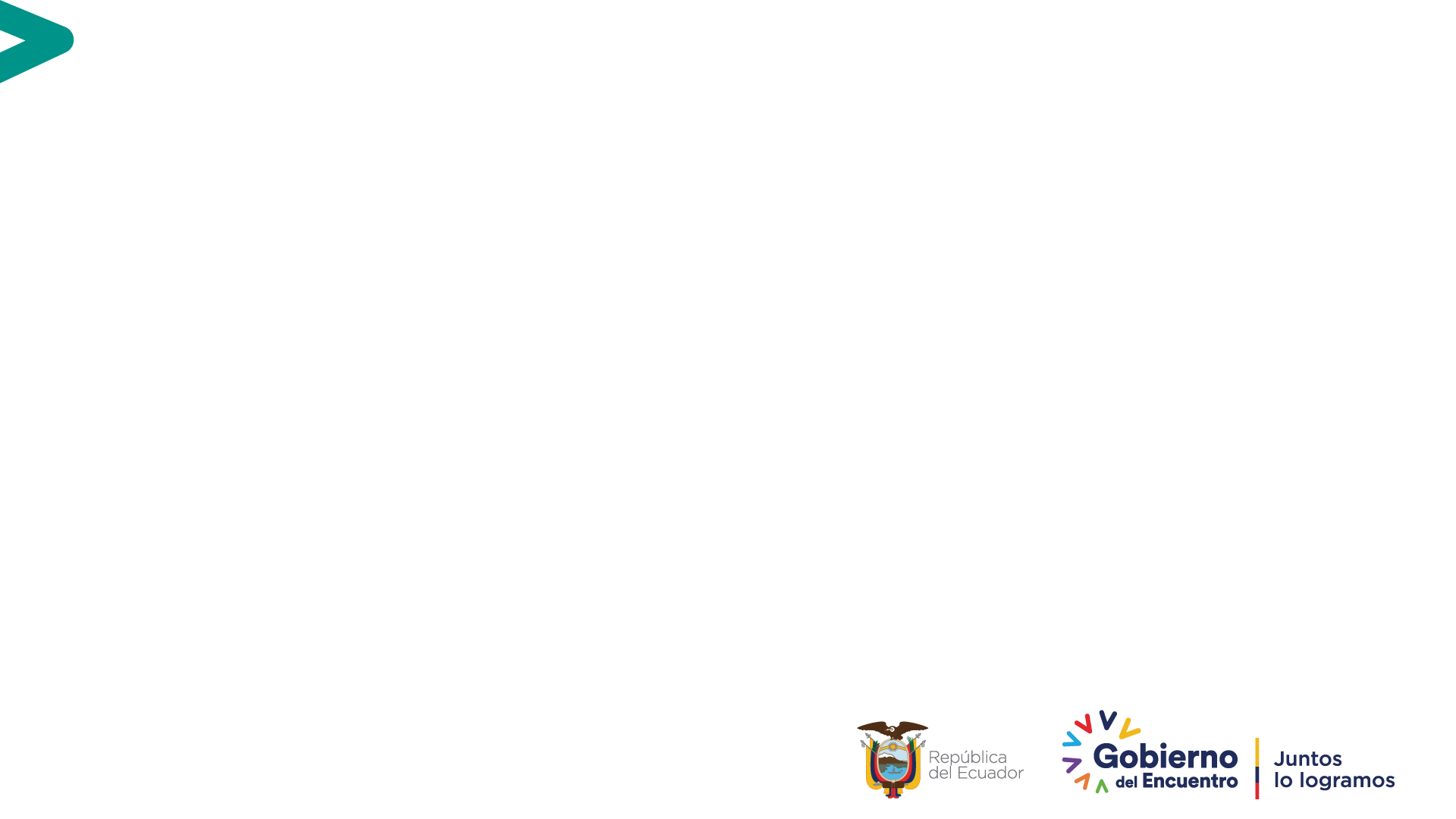 Instituto Nacional de Investigaciones Agropecuarias
[Speaker Notes: CONTENIDO: DIAGRAMACIÓN DE DIAPOSITIVA LIBRE]
Año 2019: Metodología
Evaluación de 497 panojas individuales en dos localidades
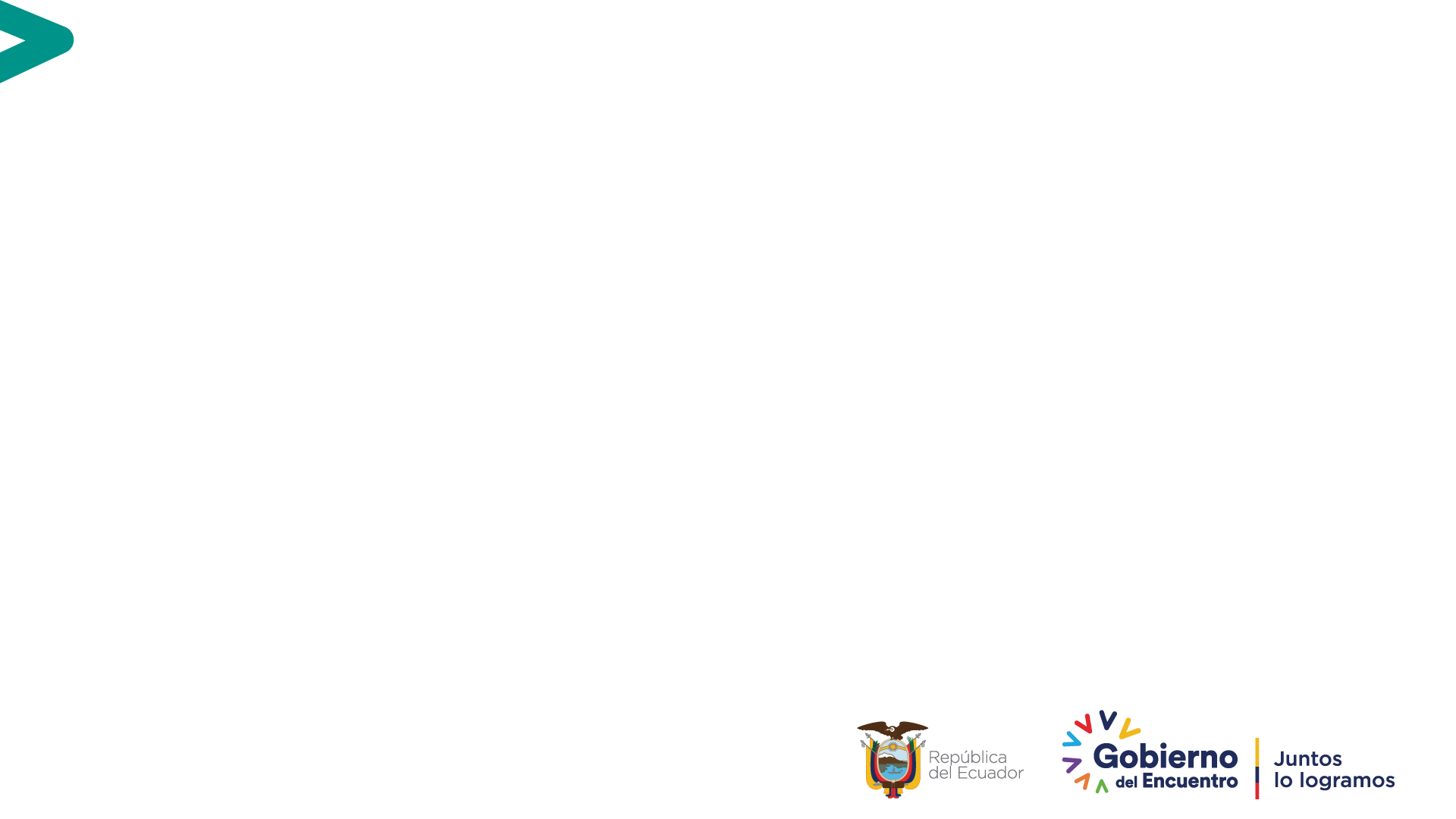 Selecciones individuales: 497
	Verdes: 248
	Rojas y púrpuras: 249
Testigo: quinua “Chimborazo”
Parcela de un surco de 2 m de longitud.
Instituto Nacional de Investigaciones Agropecuarias
[Speaker Notes: CONTENIDO: DIAGRAMACIÓN DE DIAPOSITIVA LIBRE]
RESULTADOS: Ciclo 2019
Número de selecciones (n), promedio (M), desviación estándar (DE), valor mínimo (Vm) y valor máximo (VM) de selecciones de quinua “Chimborazo” evaluadas en Colta, 2019.
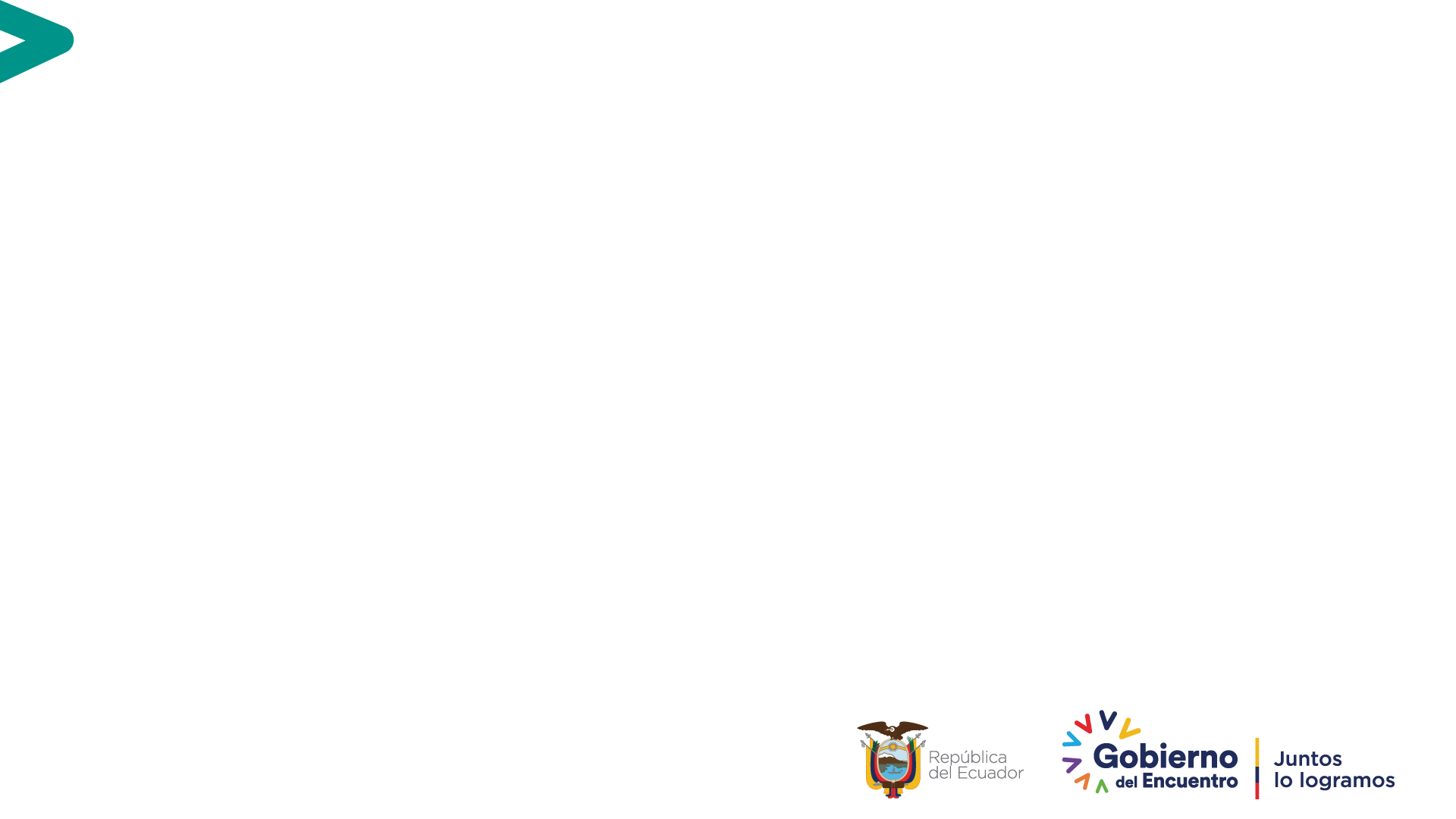 Instituto Nacional de Investigaciones Agropecuarias
[Speaker Notes: CONTENIDO: DIAGRAMACIÓN DE DIAPOSITIVA LIBRE]
RESULTADOS: Ciclo 2019
Frecuencia absoluta y relativa de variables cuantitativas evaluadas en 486 selecciones de la quinua “Chimborazo”. Colta, Chimborazo, 2019.
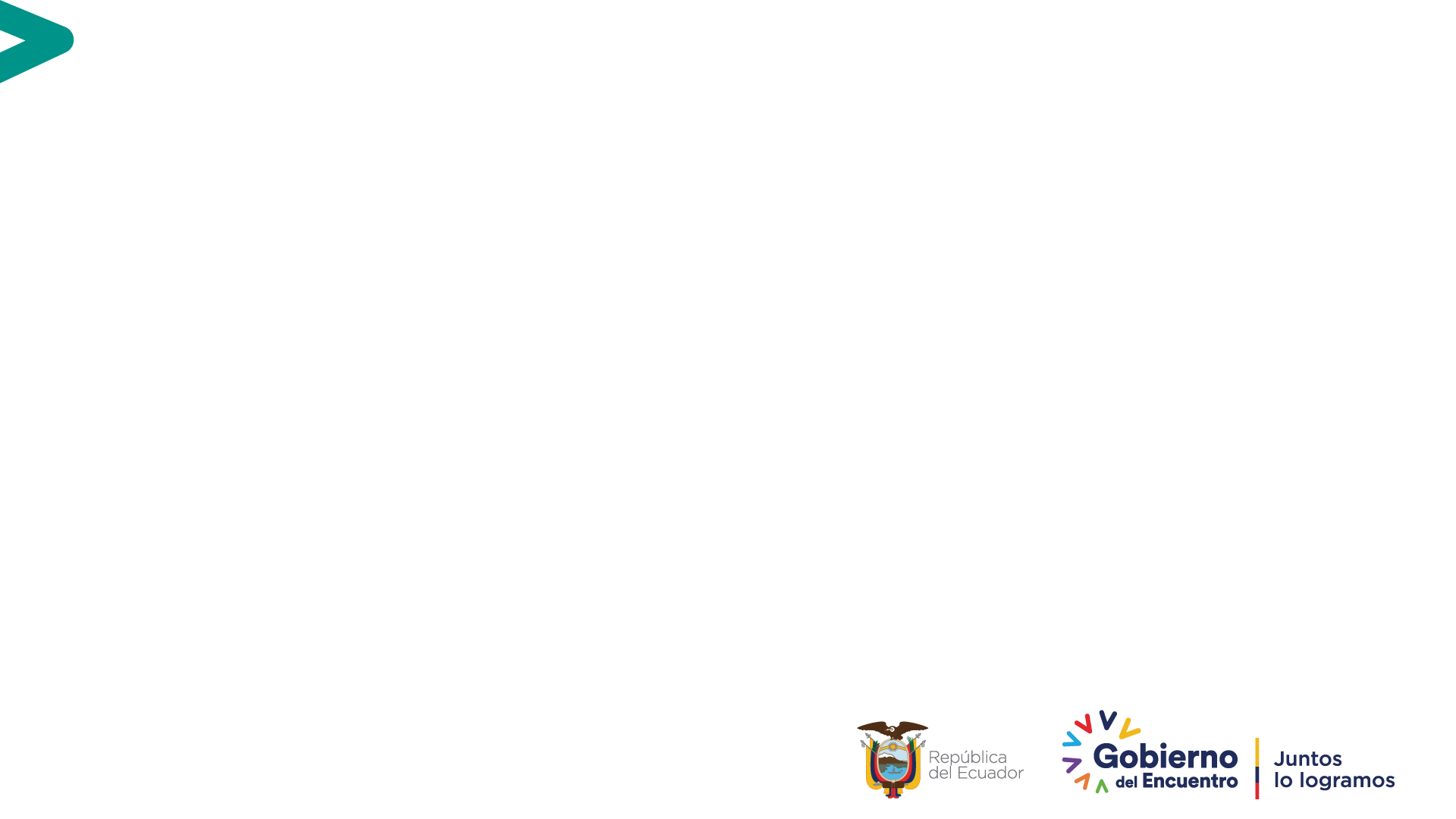 Instituto Nacional de Investigaciones Agropecuarias
[Speaker Notes: CONTENIDO: DIAGRAMACIÓN DE DIAPOSITIVA LIBRE]
RESULTADOS: Ciclo 2019
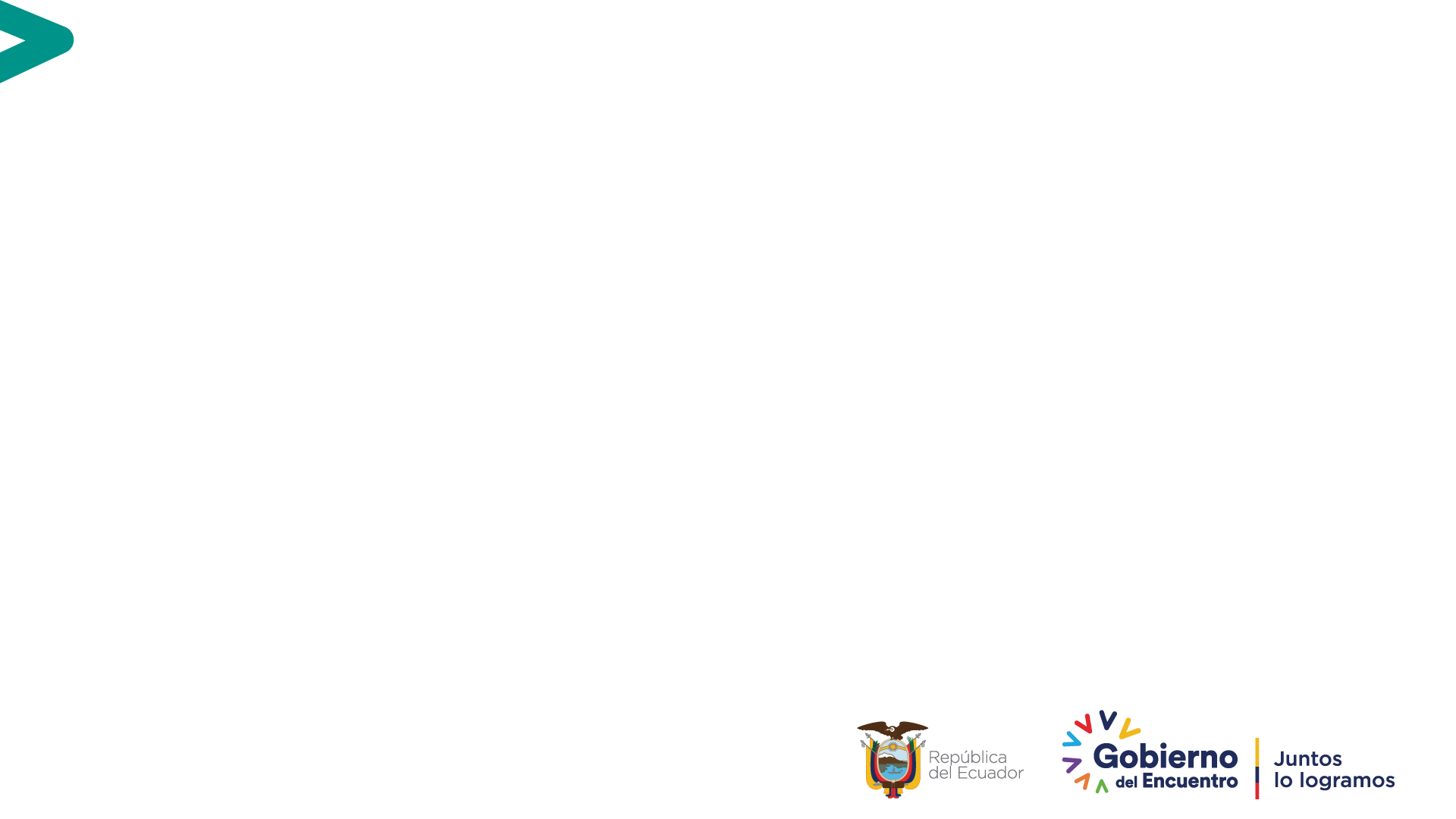 Instituto Nacional de Investigaciones Agropecuarias
[Speaker Notes: CONTENIDO: DIAGRAMACIÓN DE DIAPOSITIVA LIBRE]
RESULTADOS: CICLO 2019
Masales y selecciones de quinua  ecotipo “Chimborazo”
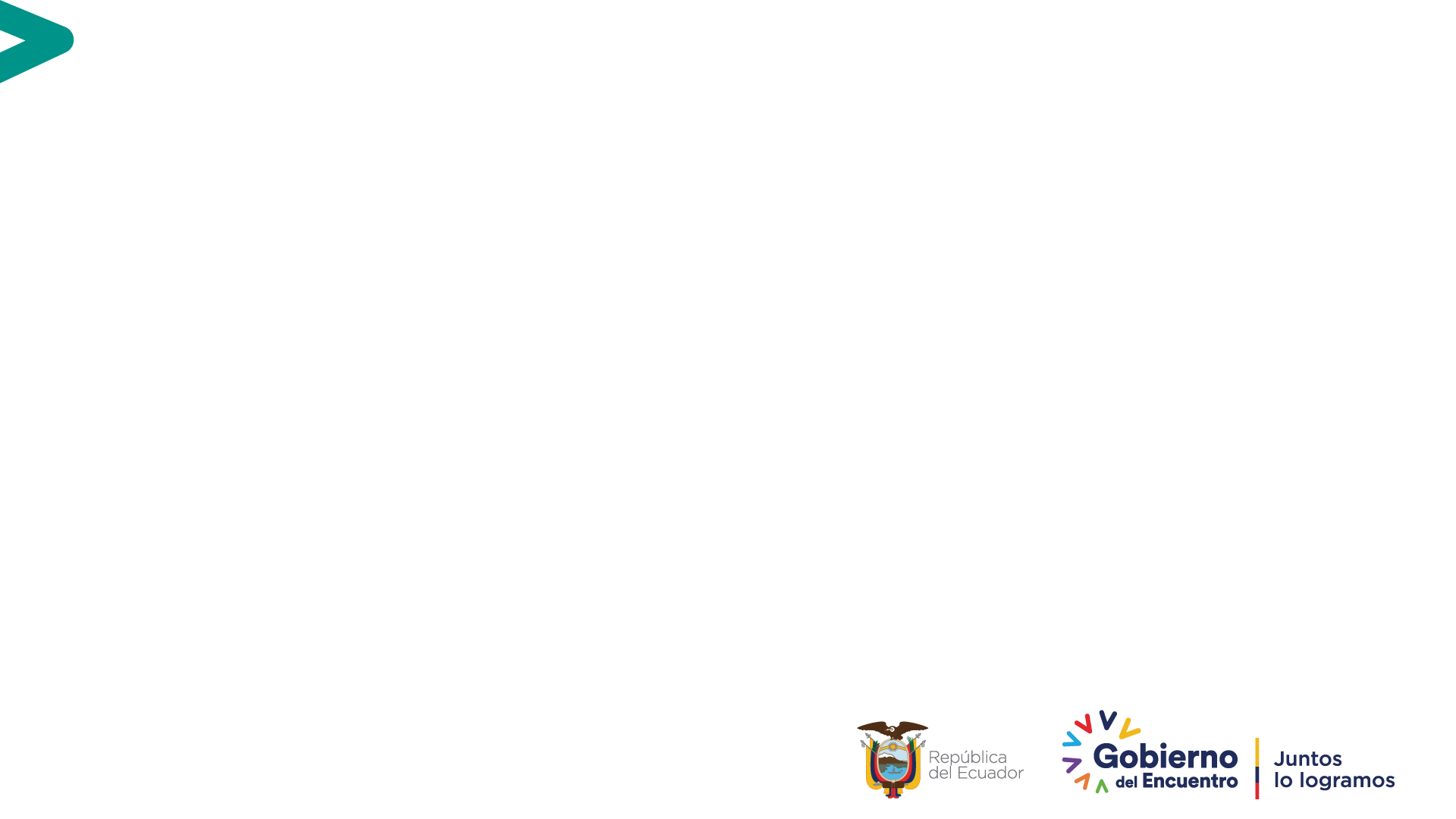 Instituto Nacional de Investigaciones Agropecuarias
[Speaker Notes: CONTENIDO: DIAGRAMACIÓN DE DIAPOSITIVA LIBRE]
Ciclo 2020: Metodología
Evaluación de seis masales  agrupados  en el ciclo anterior
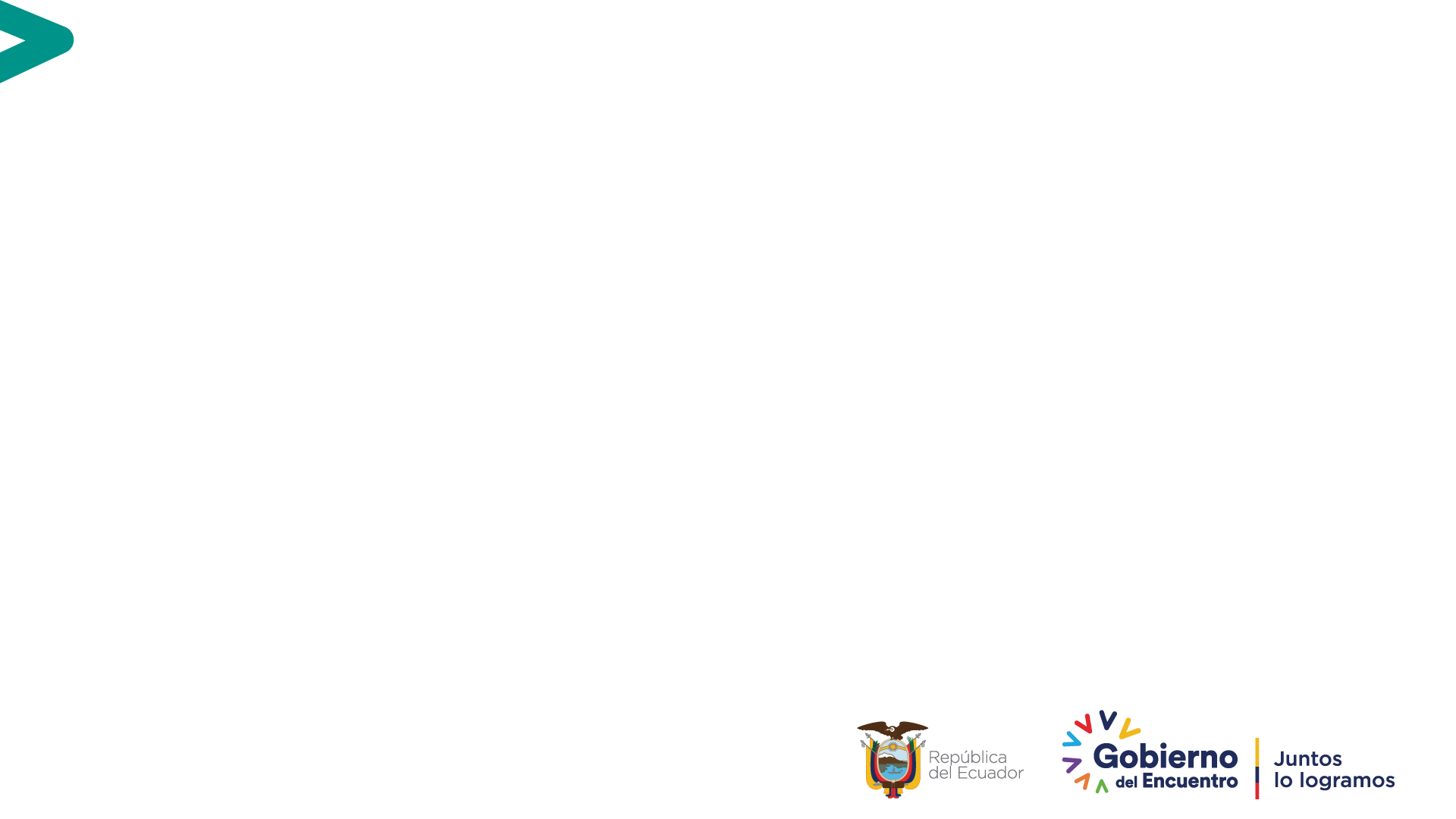 Localidades: 

EESC
San Francisco
Majipamba
Gaushi

Diseño

DBCA. Parcelas de 5 surcos de 5 m de lago/parcela. Tres repeticiones
Instituto Nacional de Investigaciones Agropecuarias
[Speaker Notes: CONTENIDO: DIAGRAMACIÓN DE DIAPOSITIVA LIBRE]
Ciclo 2020:
Localidades donde fueron sembrados los seis masales
Gaushi, Chimborazo
EESC
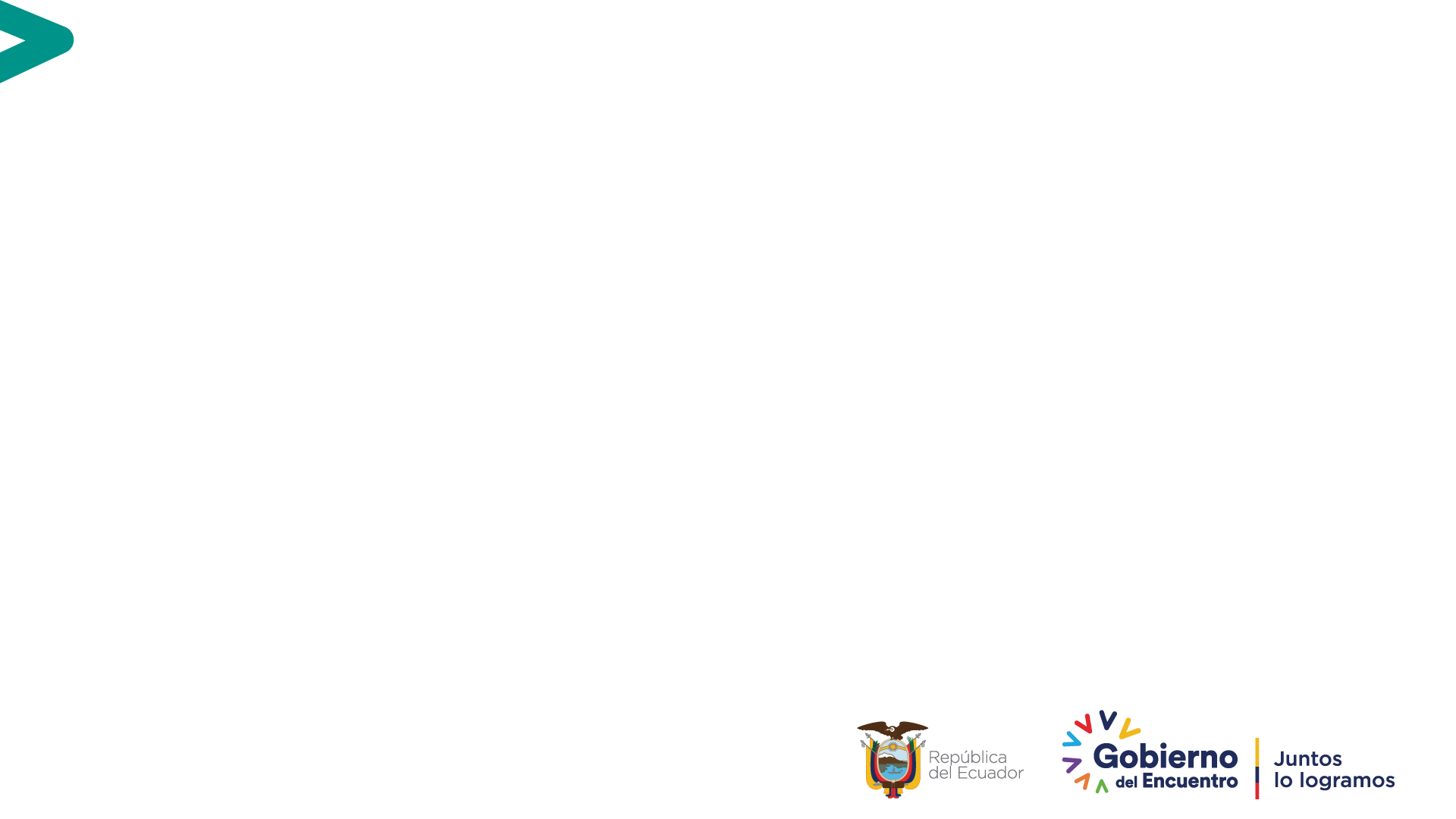 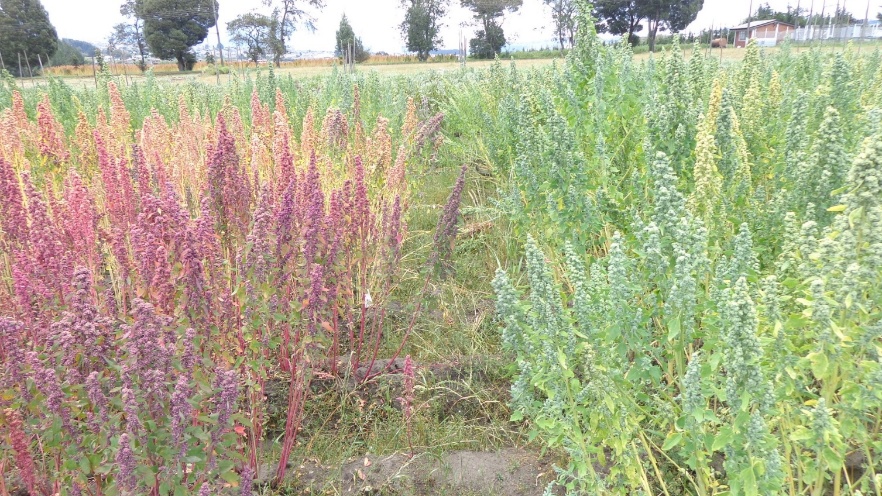 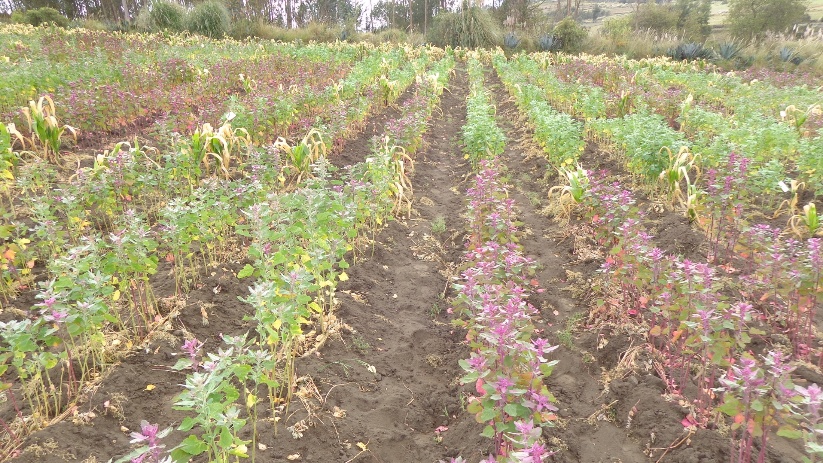 San Francisco, Chimborazo
Majipamba, Chimborazo
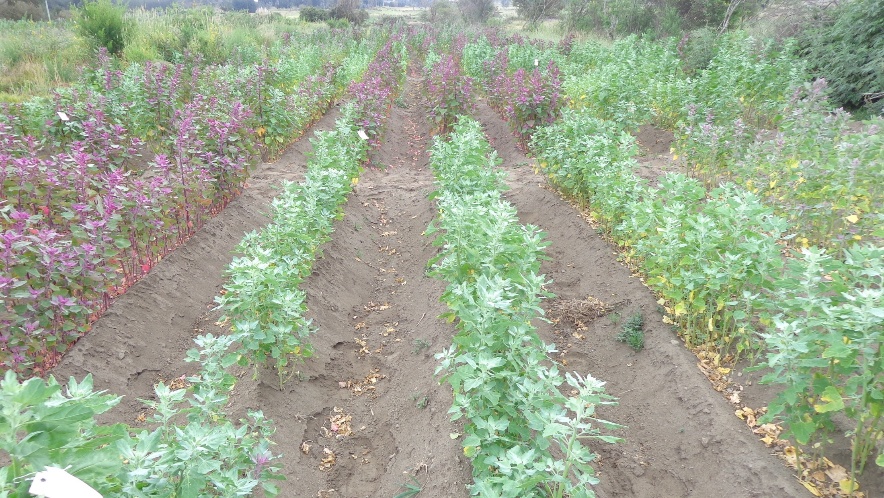 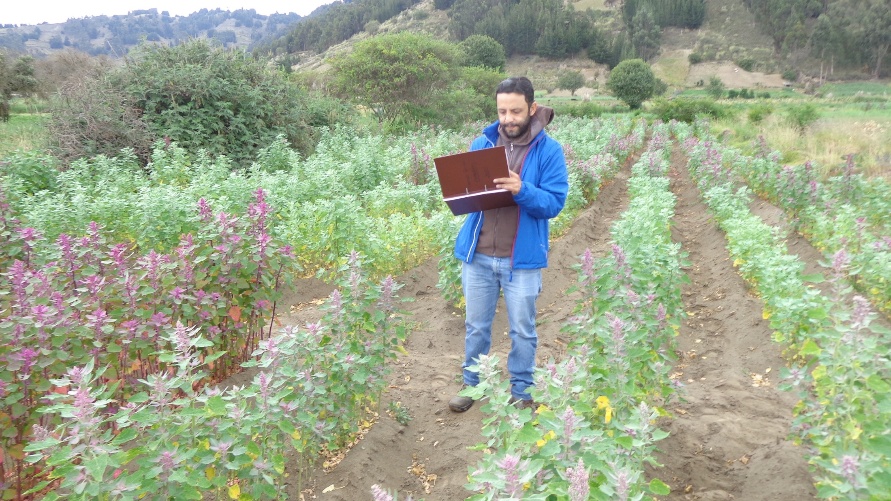 Instituto Nacional de Investigaciones Agropecuarias
[Speaker Notes: CONTENIDO: DIAGRAMACIÓN DE DIAPOSITIVA LIBRE]
RESULTADOS: Ciclo 2020
Prueba DMS (5%)  rendimiento promedio (R, kg ha-1) de 6 masales de quinua tipo “Chimborazo” más un testigo, en cuatro localidades, Chimborazo. 2020
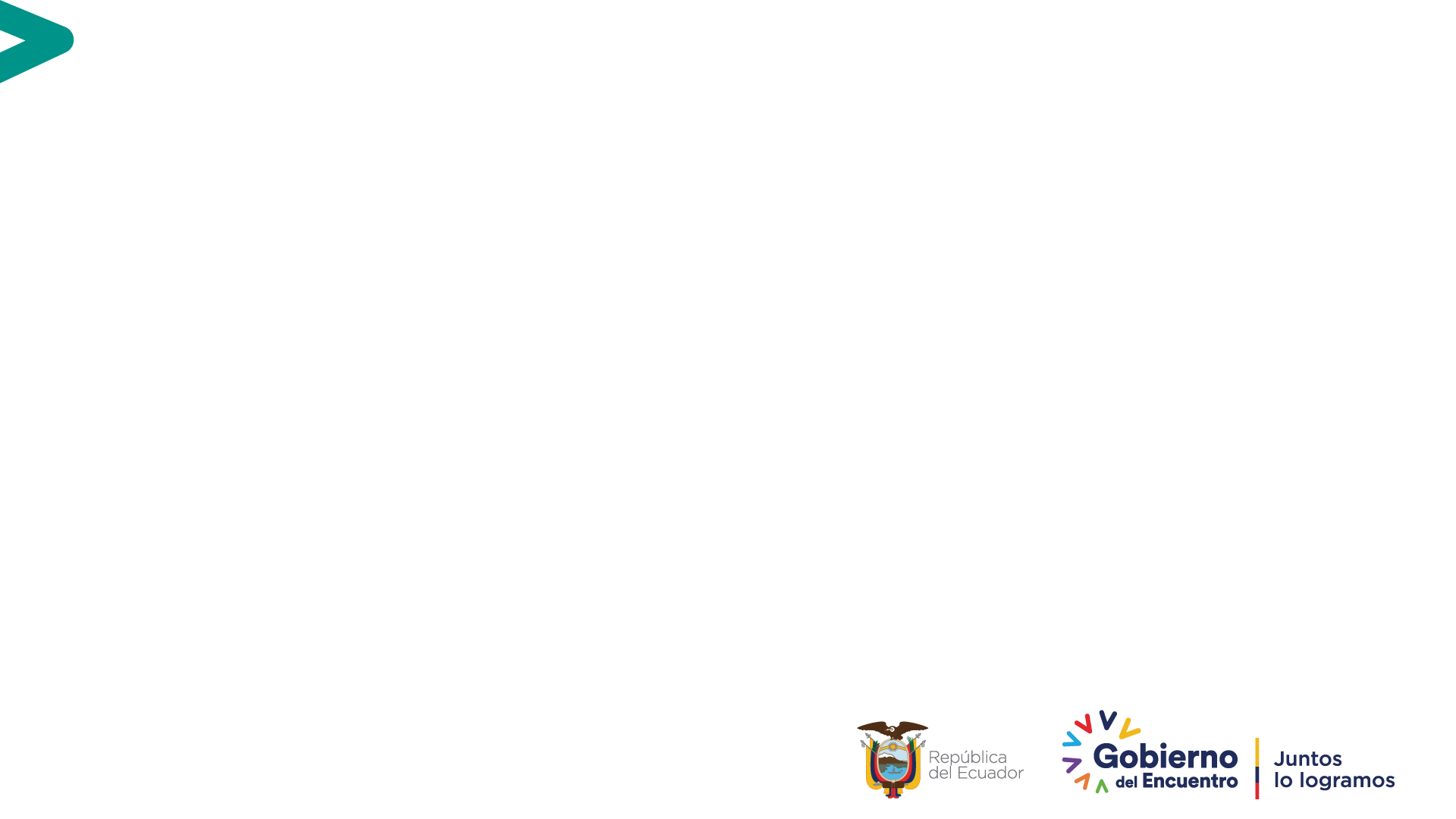 Instituto Nacional de Investigaciones Agropecuarias
[Speaker Notes: CONTENIDO: DIAGRAMACIÓN DE DIAPOSITIVA LIBRE]
RESULTADOS: Ciclo 2020
Días a la floración (DF), días a la cosecha (DC), altura de planta (AP) y color de panoja de 6 masales de quinua tipo “Chimborazo” más un testigo. EESC, Pichincha. 2020.  (
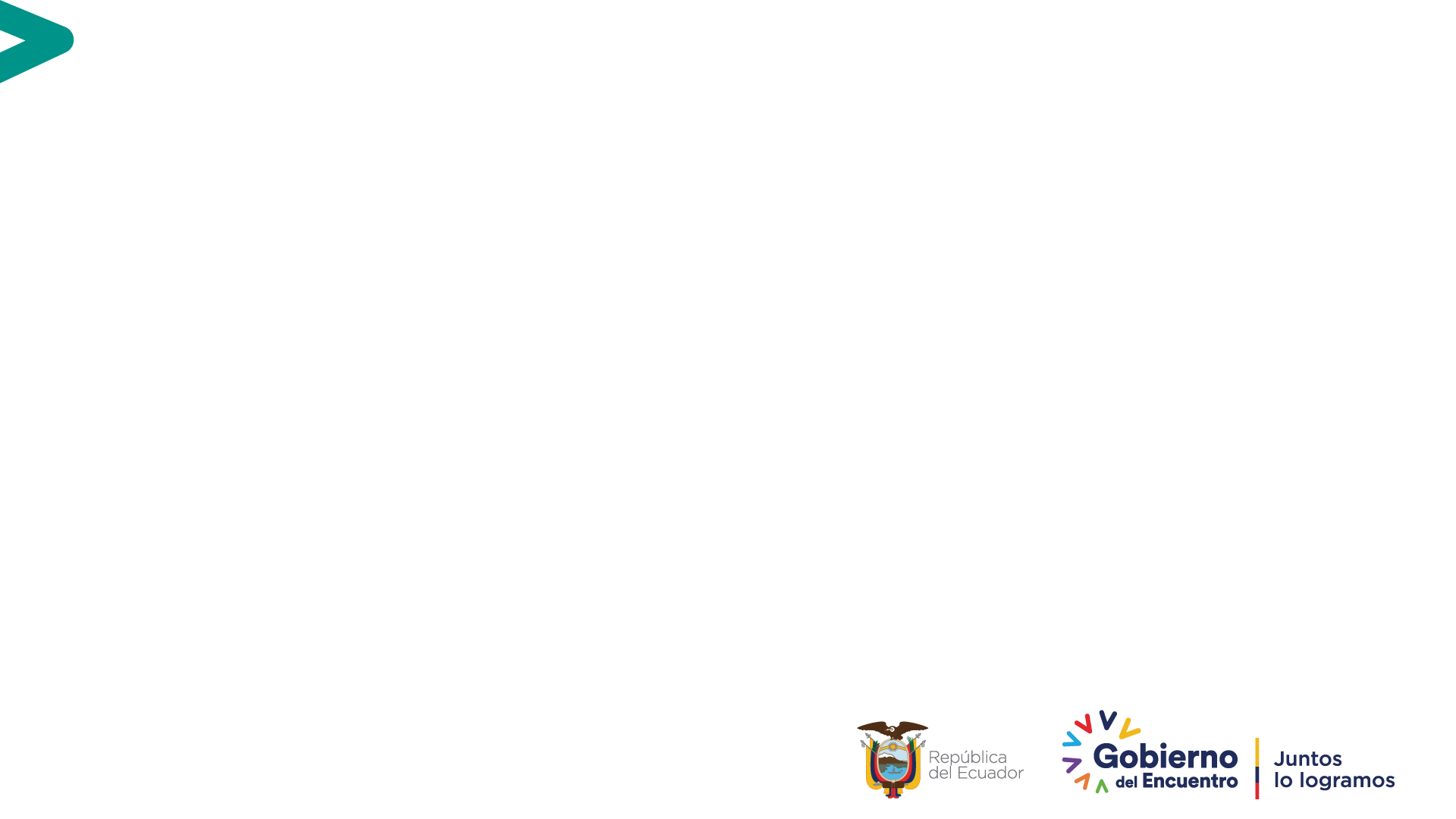 Instituto Nacional de Investigaciones Agropecuarias
[Speaker Notes: CONTENIDO: DIAGRAMACIÓN DE DIAPOSITIVA LIBRE]
RESULTADOS: Ciclo 2021
Promedios  de altura de planta y días a cosecha de dos masales seleccionados.
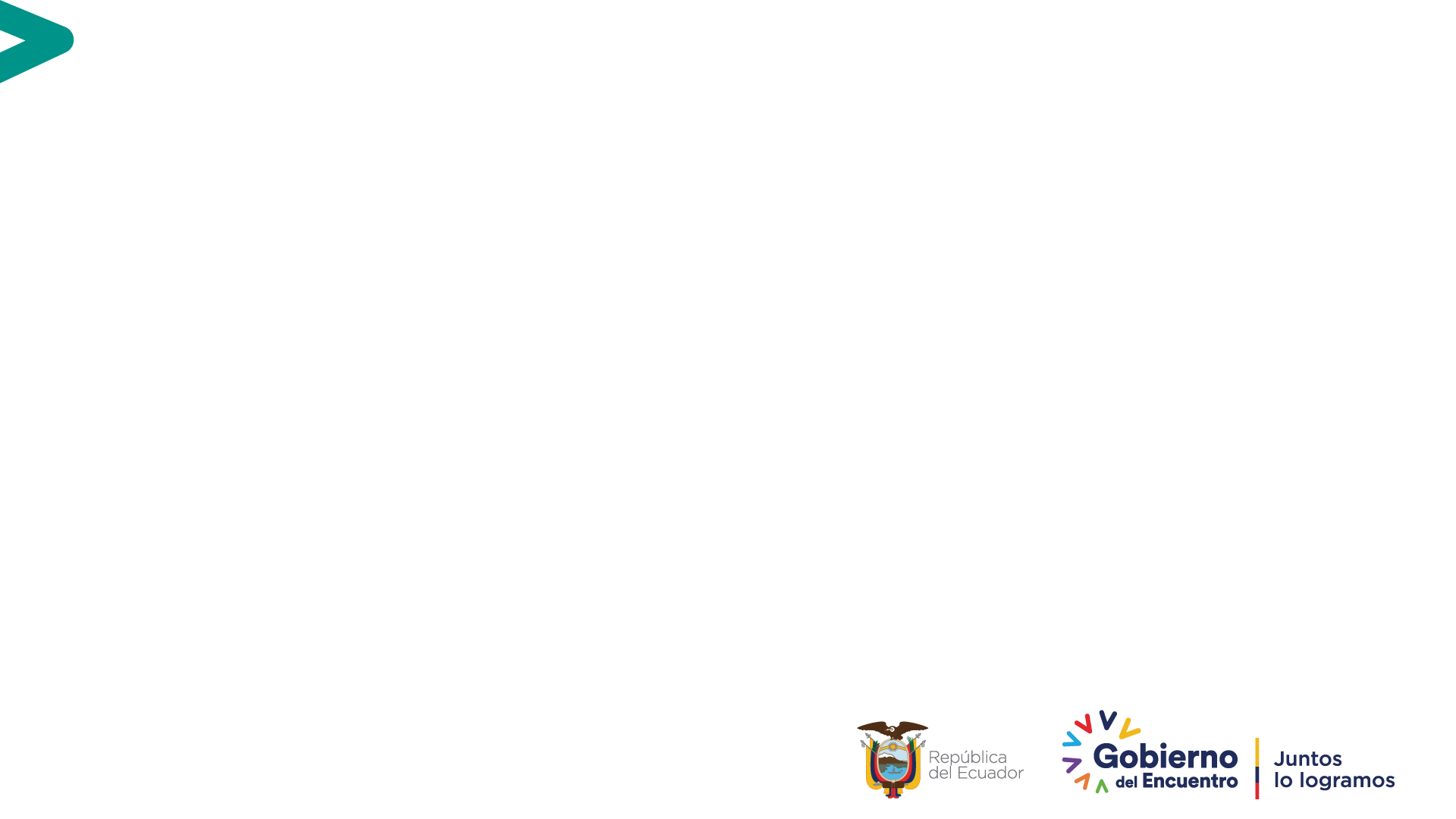 Rendimiento kg/ha de dos masales en tres localidades.
Instituto Nacional de Investigaciones Agropecuarias
[Speaker Notes: CONTENIDO: DIAGRAMACIÓN DE DIAPOSITIVA LIBRE]
Ciclo 2021: Evaluación de dos  masales seleccionados en 	localidades
EEESC, Pichincha
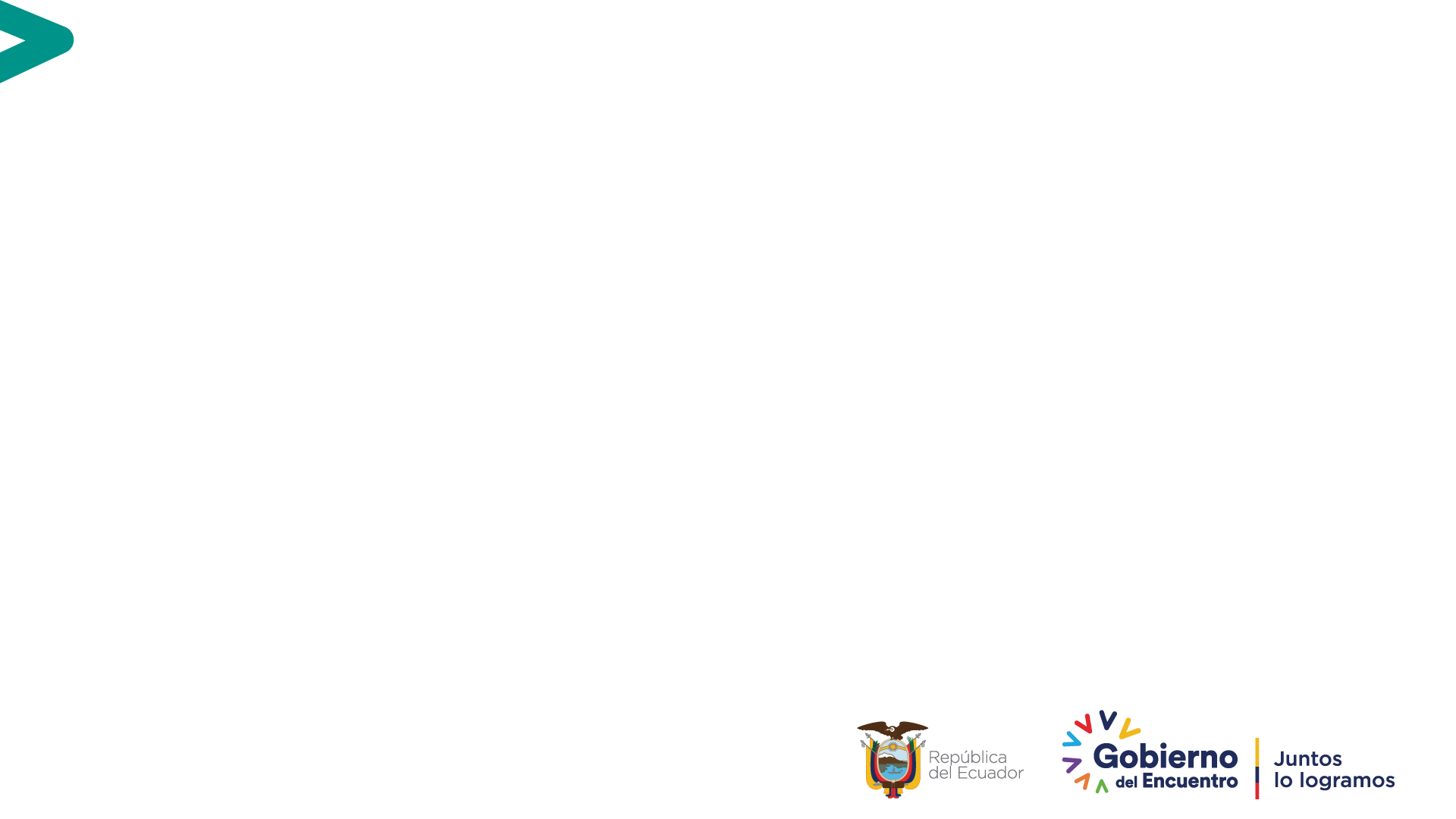 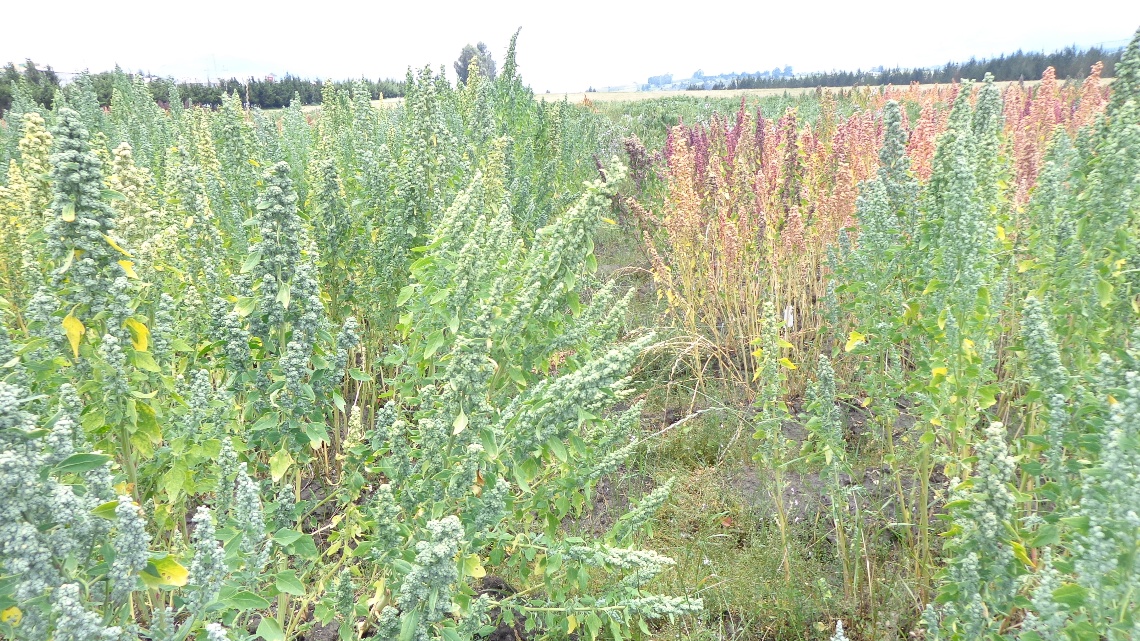 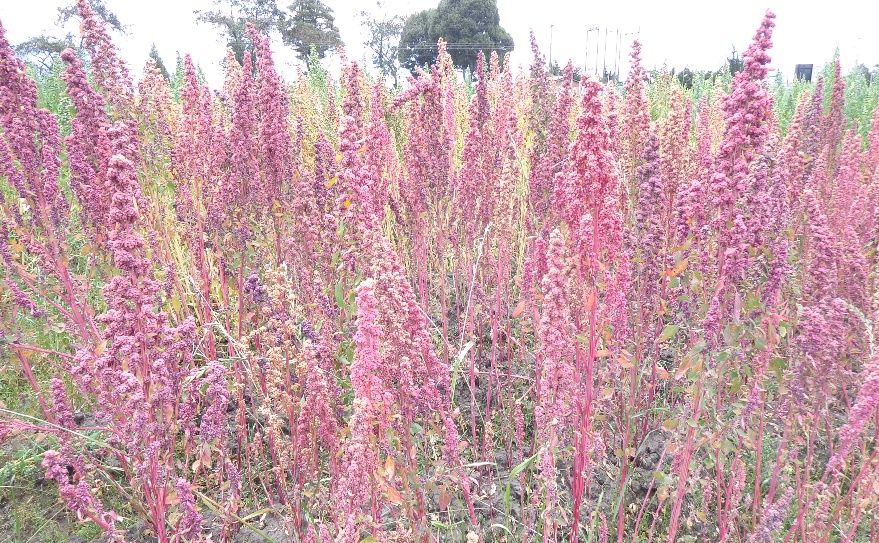 CHIMBORAZO 2 (M4)
CHIMBORAZO 1 (M2)
Instituto Nacional de Investigaciones Agropecuarias
[Speaker Notes: CONTENIDO: DIAGRAMACIÓN DE DIAPOSITIVA LIBRE]
Ciclo 2021:
Lupaxi, Chimborazo
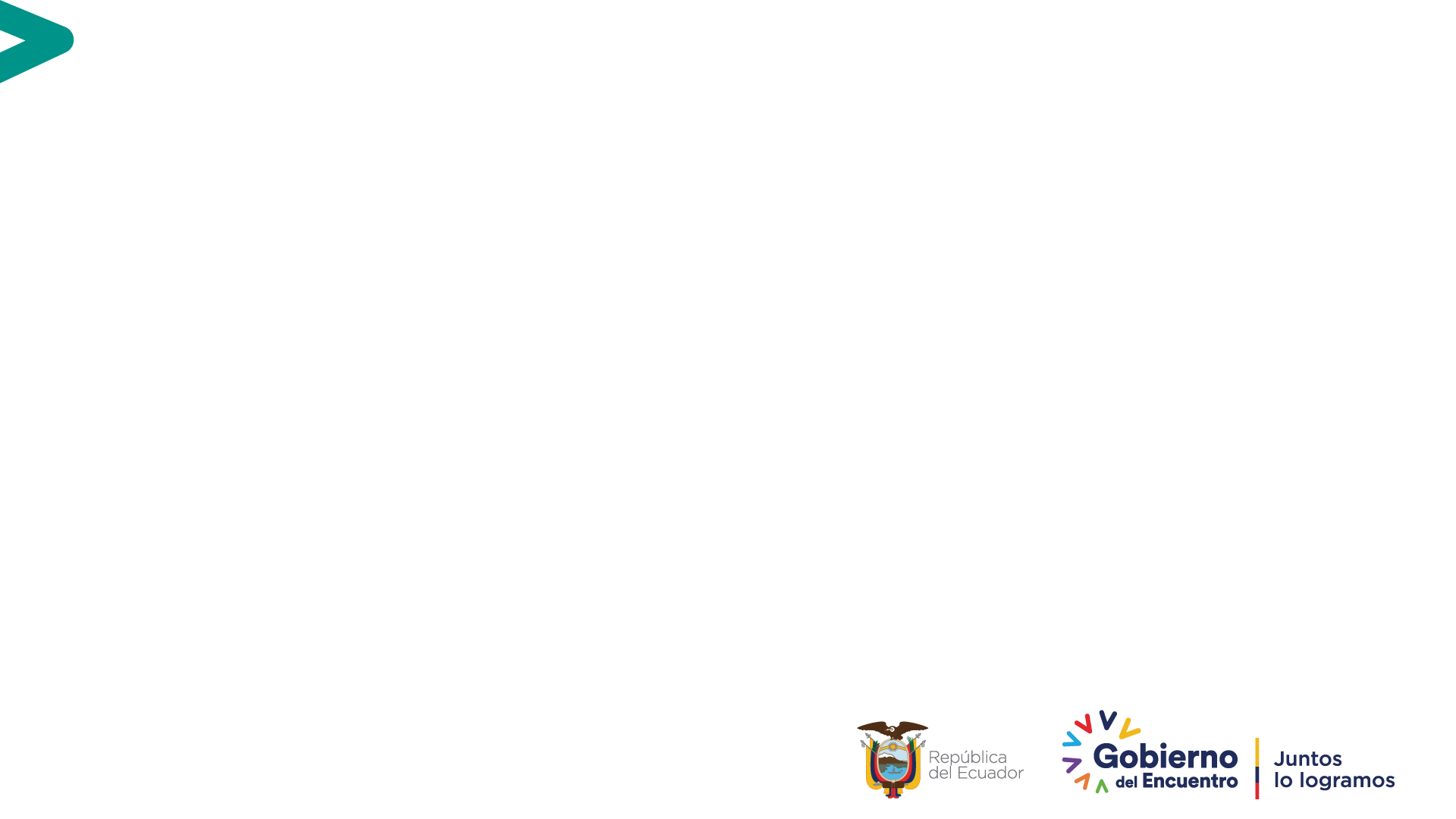 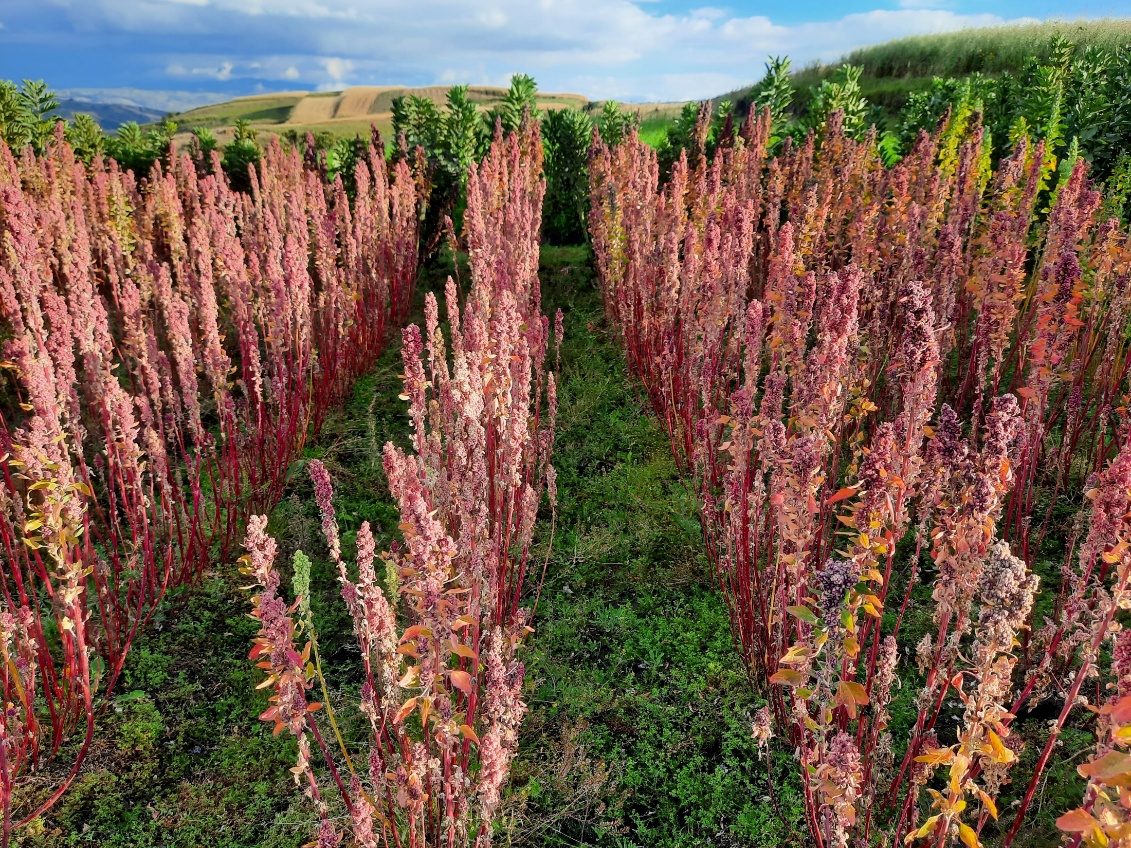 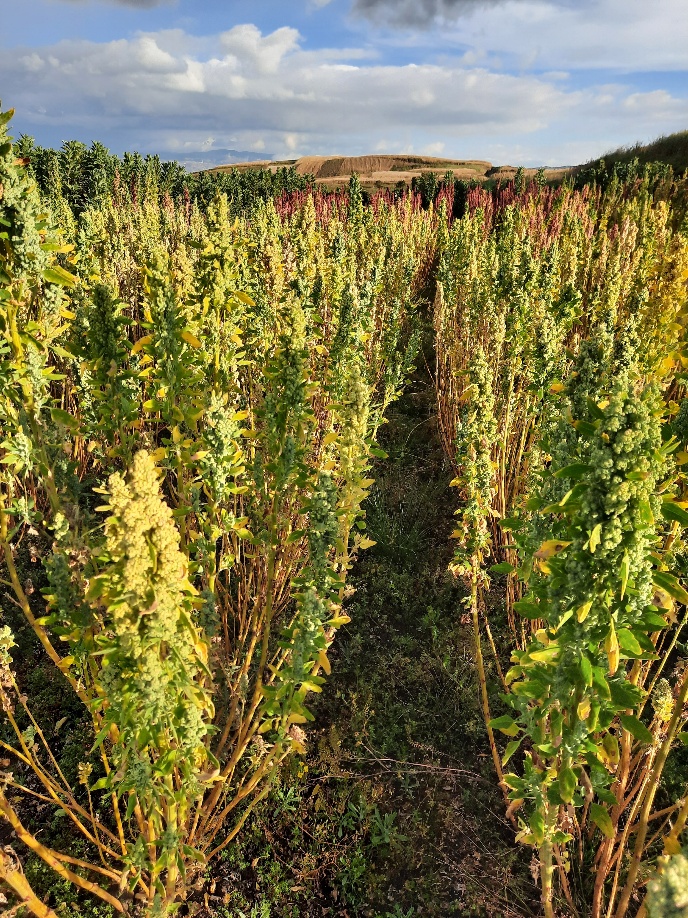 Instituto Nacional de Investigaciones Agropecuarias
[Speaker Notes: CONTENIDO: DIAGRAMACIÓN DE DIAPOSITIVA LIBRE]
Ciclo 2022:
Parcelas de multiplicación de semilla de dos masales de quinua
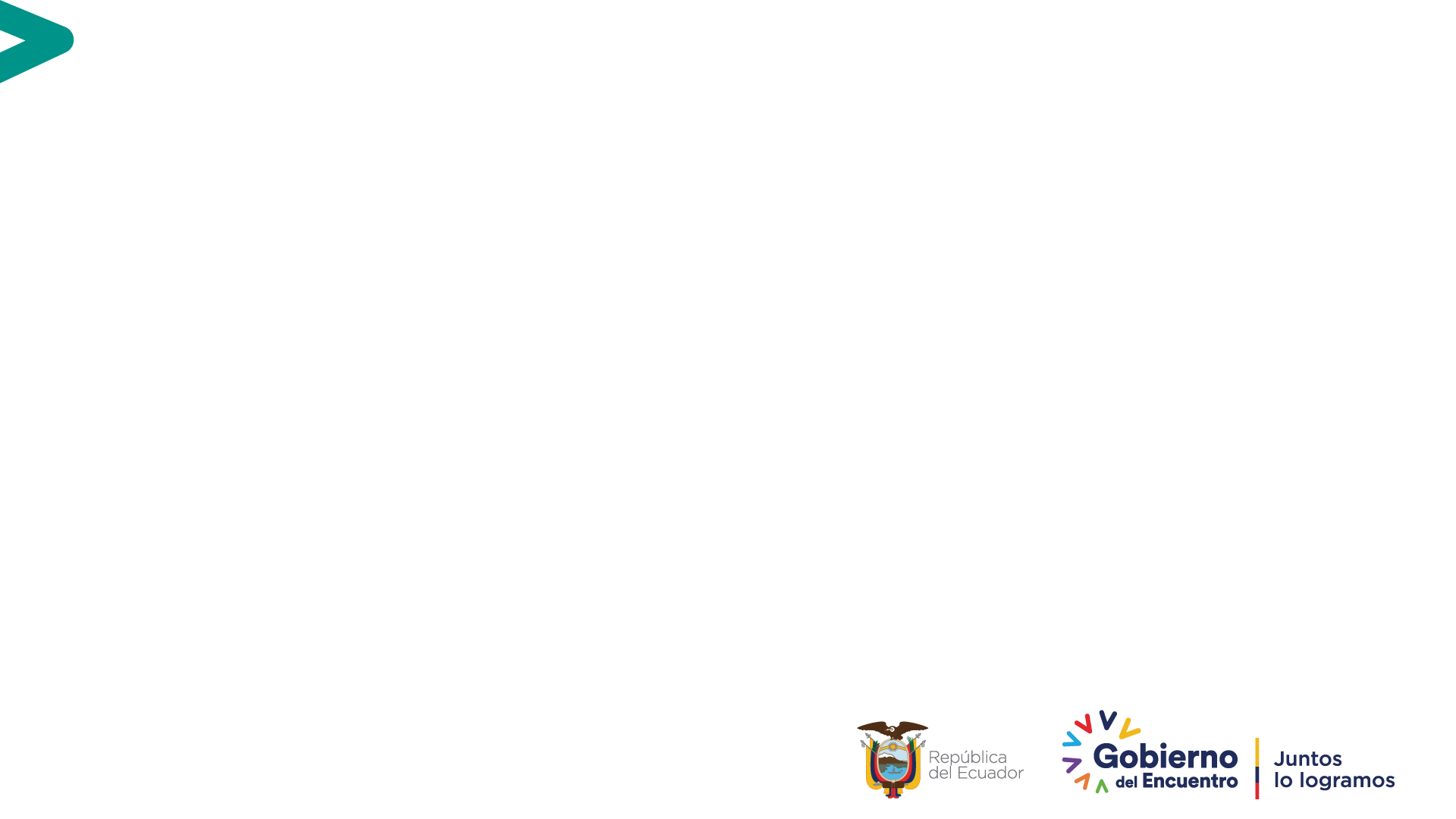 MASAL 4 “CHIMBORAZO VERDE”
MASAL 2 “CHIMBORAZO ROJA”
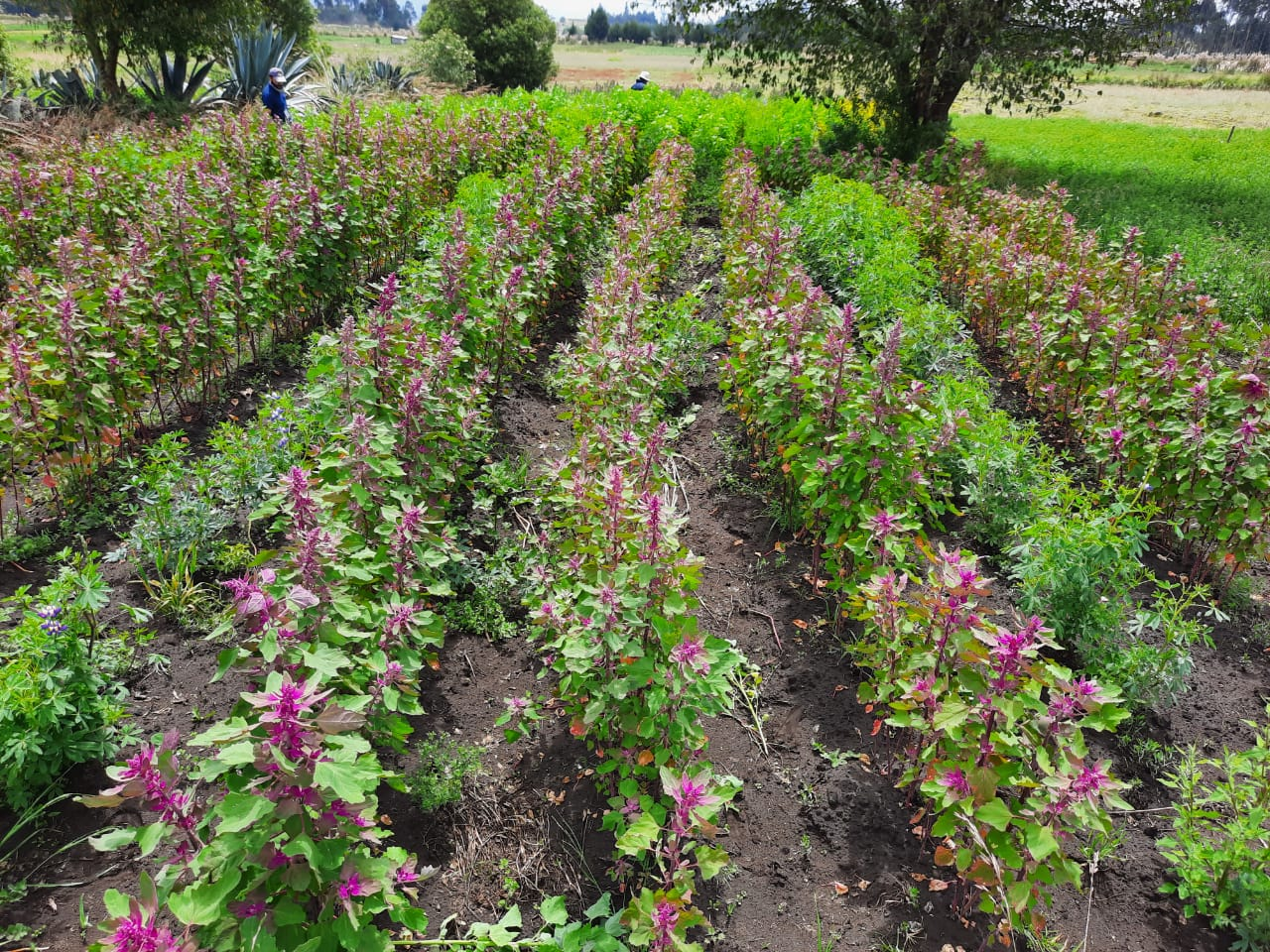 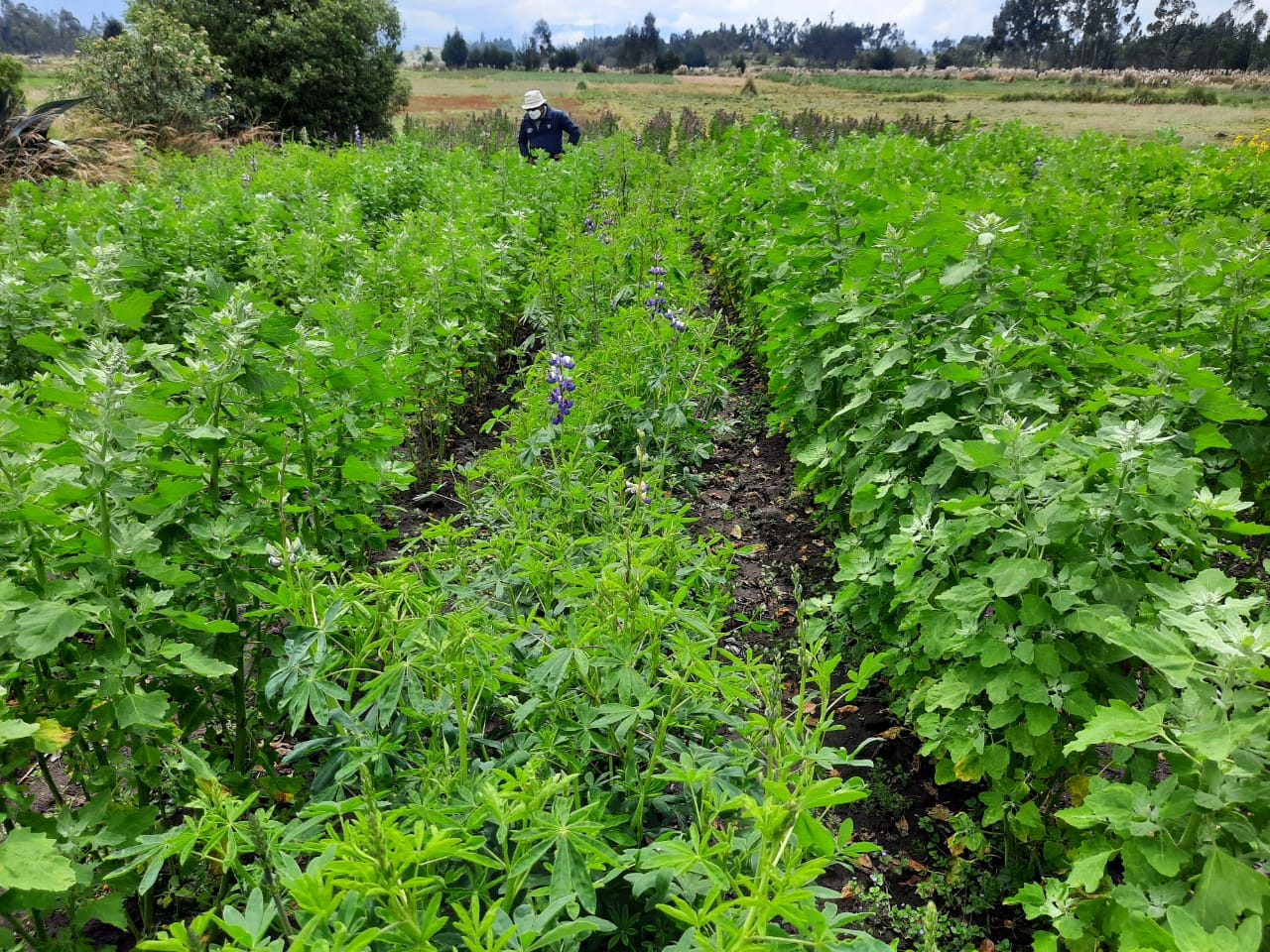 Instituto Nacional de Investigaciones Agropecuarias
[Speaker Notes: CONTENIDO: DIAGRAMACIÓN DE DIAPOSITIVA LIBRE]
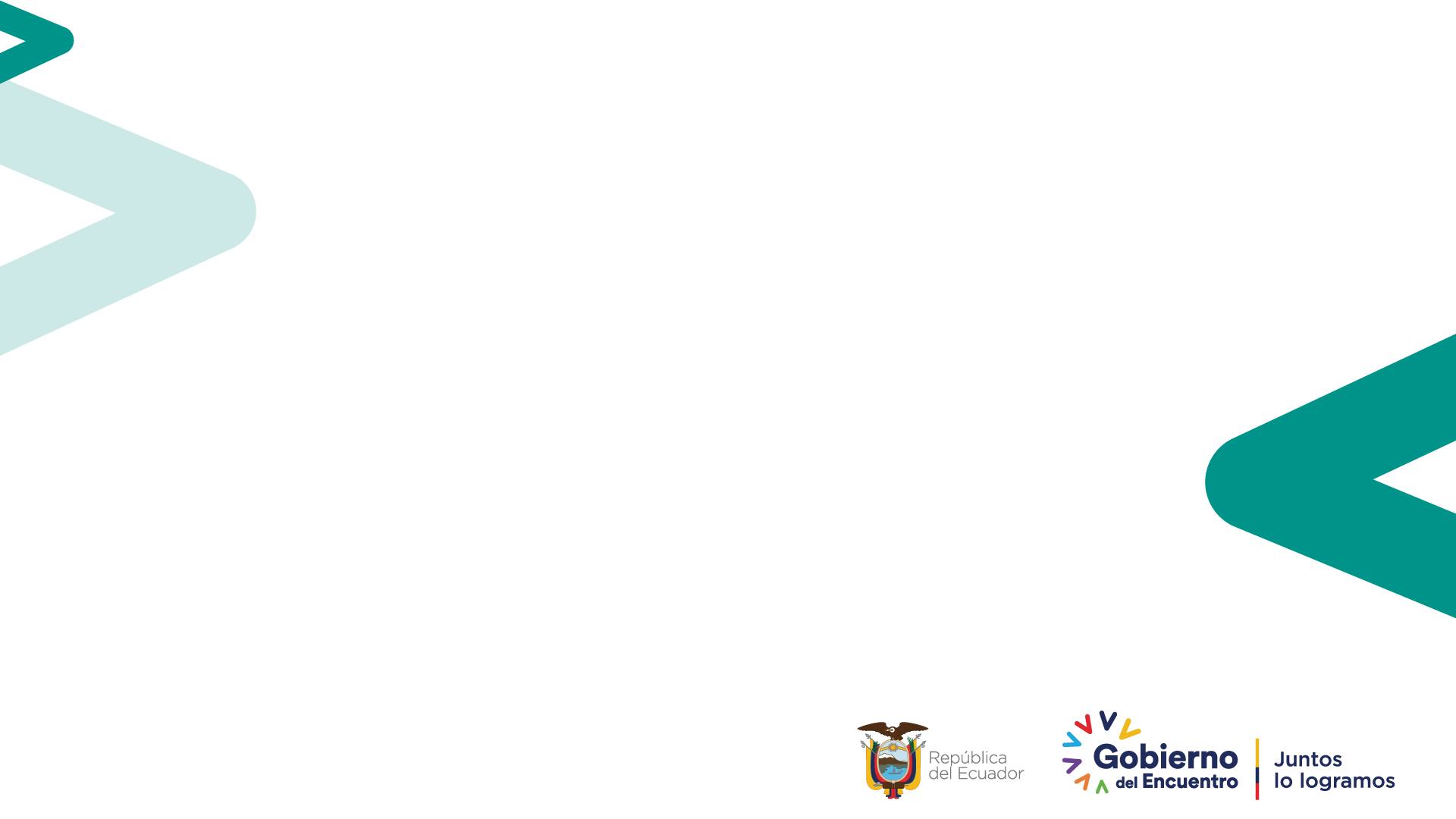 ACTIVIDAD 2. Evaluación de líneas promisorias de quinua bajo manejo orgánico en la provincia de Chimborazo.
Instituto Nacional de Investigaciones Agropecuarias
Objetivo:
Evaluar la adaptación y rendimiento de líneas promisorias de quinua bajo el sistema de producción orgánica en la provincia Chimborazo.
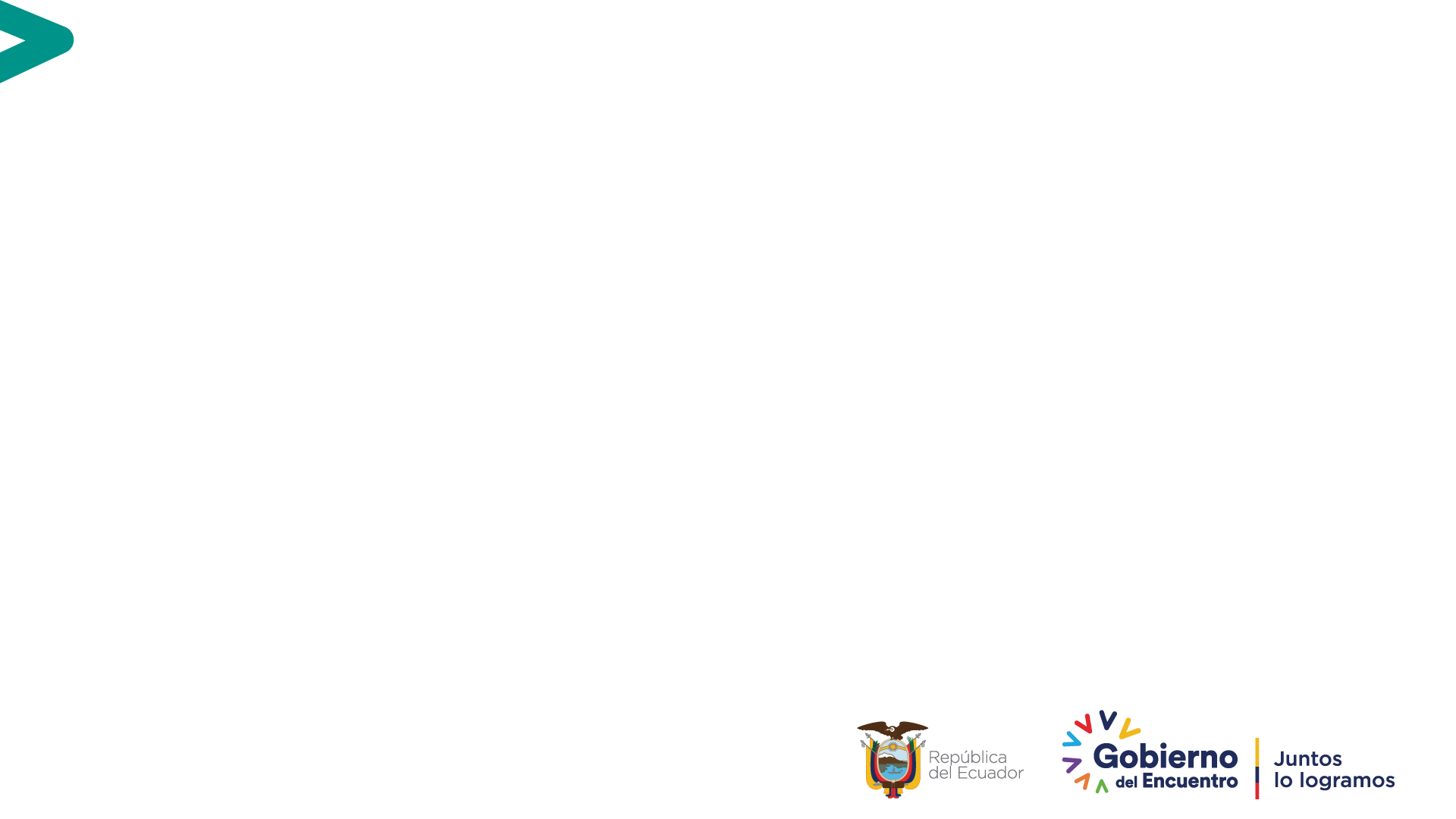 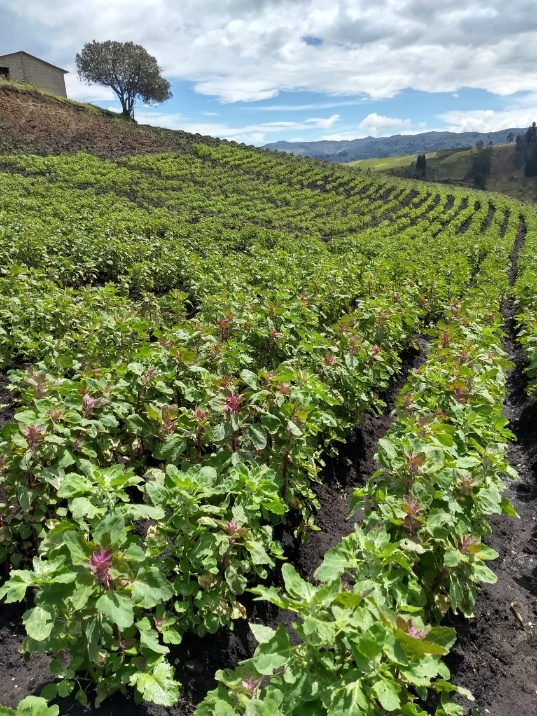 Instituto Nacional de Investigaciones Agropecuarias
[Speaker Notes: CONTENIDO: DIAGRAMACIÓN DE DIAPOSITIVA LIBRE]
Metodología: líneas promisorias
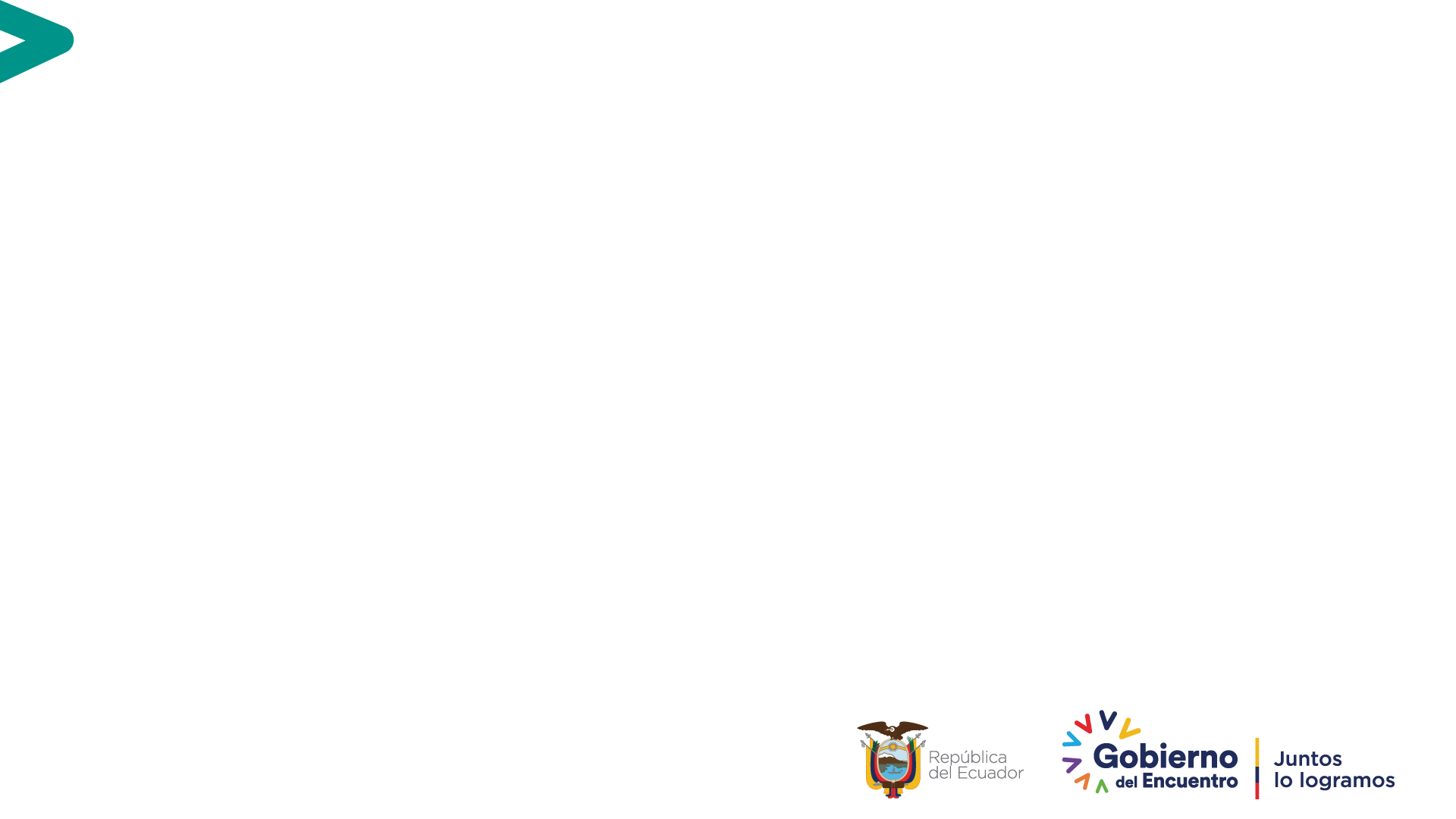 Instituto Nacional de Investigaciones Agropecuarias
[Speaker Notes: CONTENIDO: DIAGRAMACIÓN DE DIAPOSITIVA LIBRE]
RESULTADOS: Ciclo 2018
Prueba DMS (5%) de líneas para rendimiento (R, g parcela-1), días a la cosecha (DC) y altura de planta (AP, cm). Análisis combinado de las localidades Sacahuan, Calpi y Ocpote, Chimborazo, 2018.
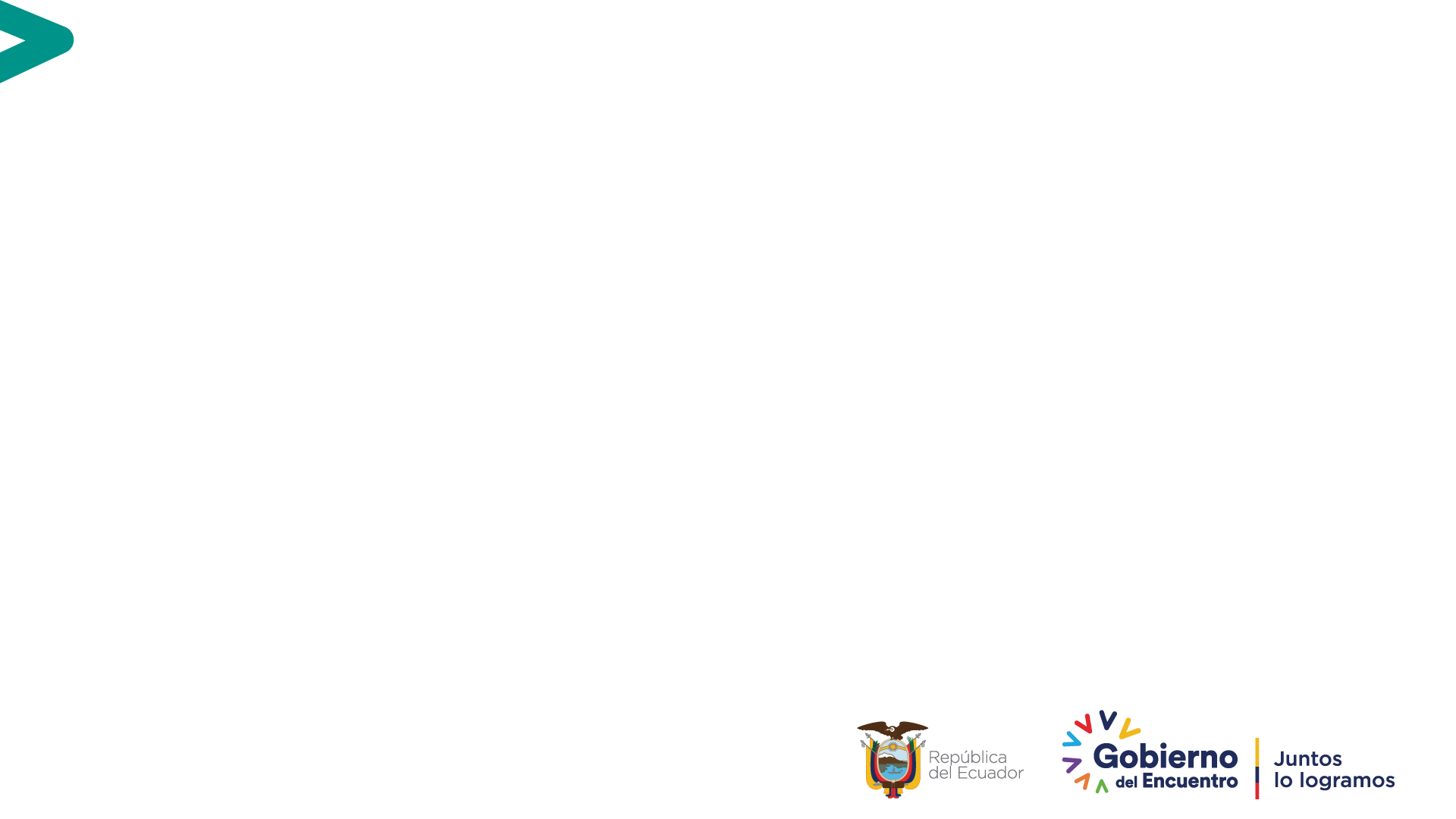 Instituto Nacional de Investigaciones Agropecuarias
[Speaker Notes: CONTENIDO: DIAGRAMACIÓN DE DIAPOSITIVA LIBRE]
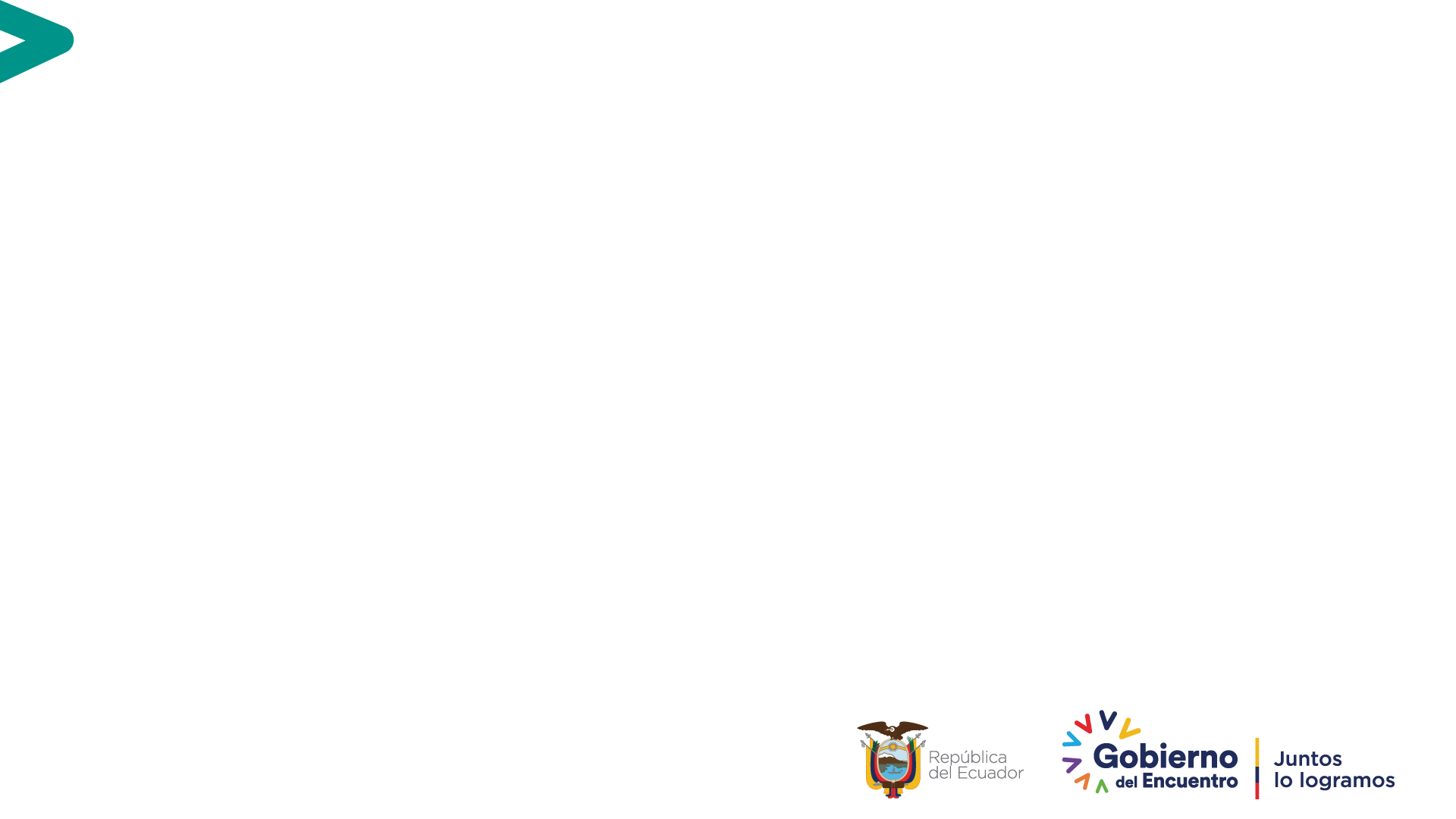 2018:
Evaluación participativa en localidades
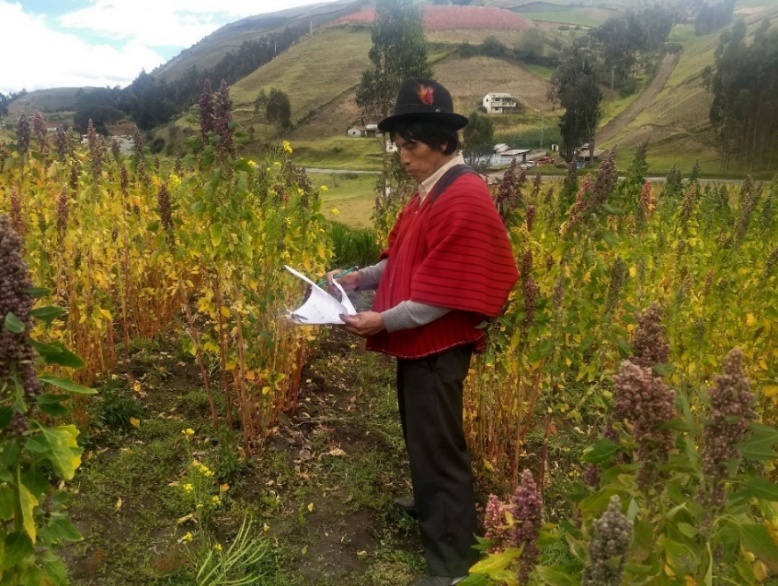 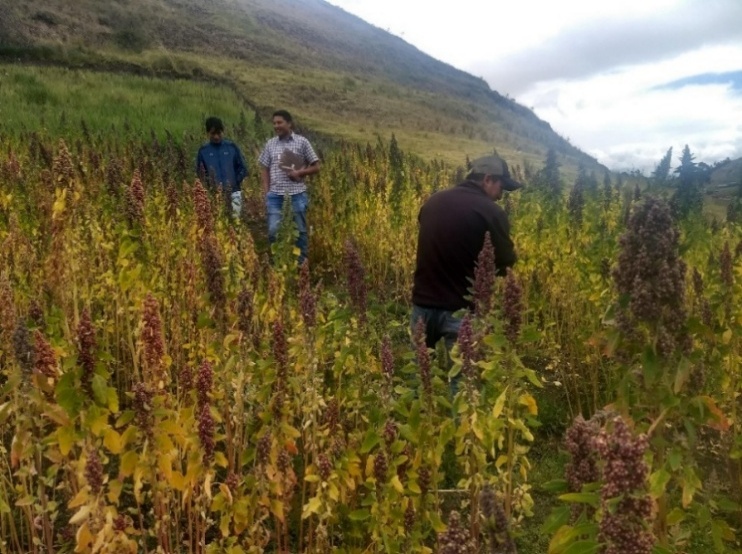 Ocpote, Colta
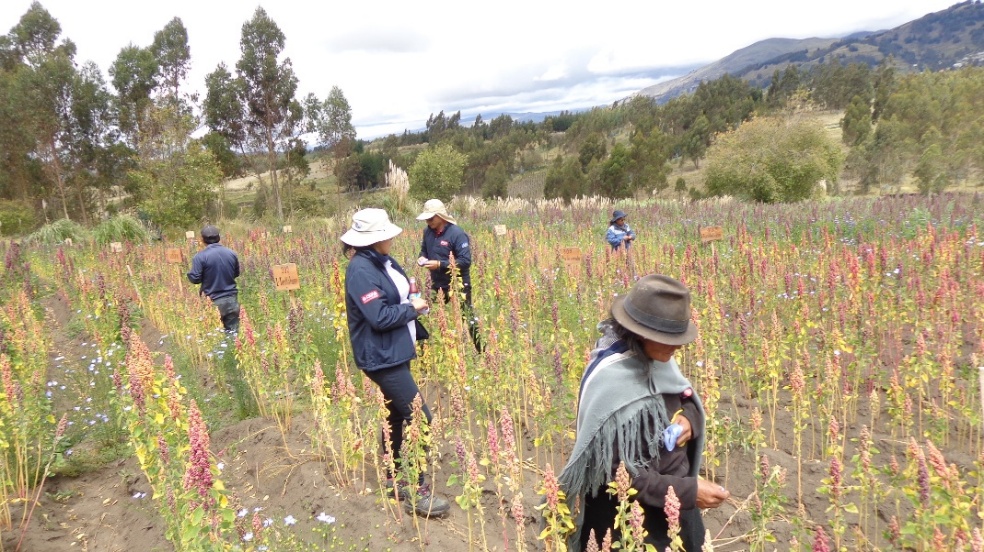 Gaushi, Calpi
Instituto Nacional de Investigaciones Agropecuarias
[Speaker Notes: CONTENIDO: DIAGRAMACIÓN DE DIAPOSITIVA LIBRE]
METODOLOGÍA: Ciclo 2020
Líneas promisorias y variedades de quinua evaluadas en ensayos regionales. 2020.
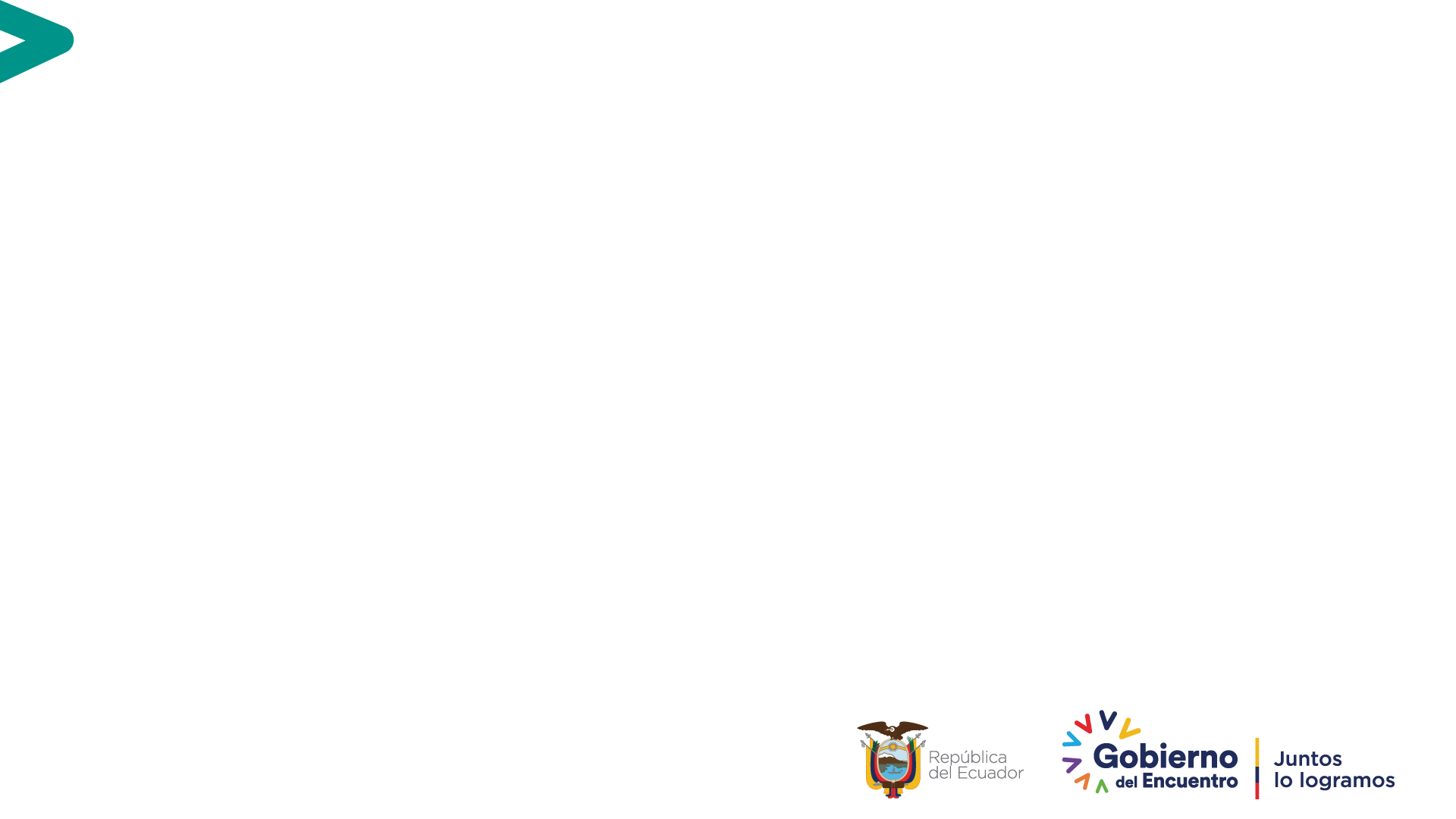 Diseño de Bloques Completos al Azar con 3 repeticiones. 
Las parcelas estuvieron conformadas por 3 surcos de 4 metros de longitud, separados a 0.8 m (parcela neta: 9.6 m2).
Instituto Nacional de Investigaciones Agropecuarias
[Speaker Notes: CONTENIDO: DIAGRAMACIÓN DE DIAPOSITIVA LIBRE]
CICLO 2020:  Evaluación de líneas seleccionadas en localidades de la provincia de Chimborazo
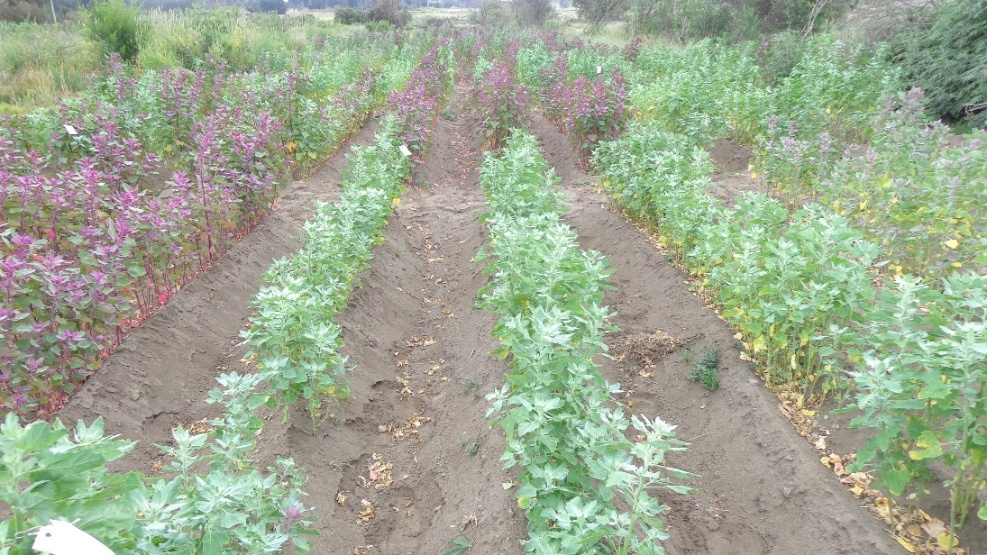 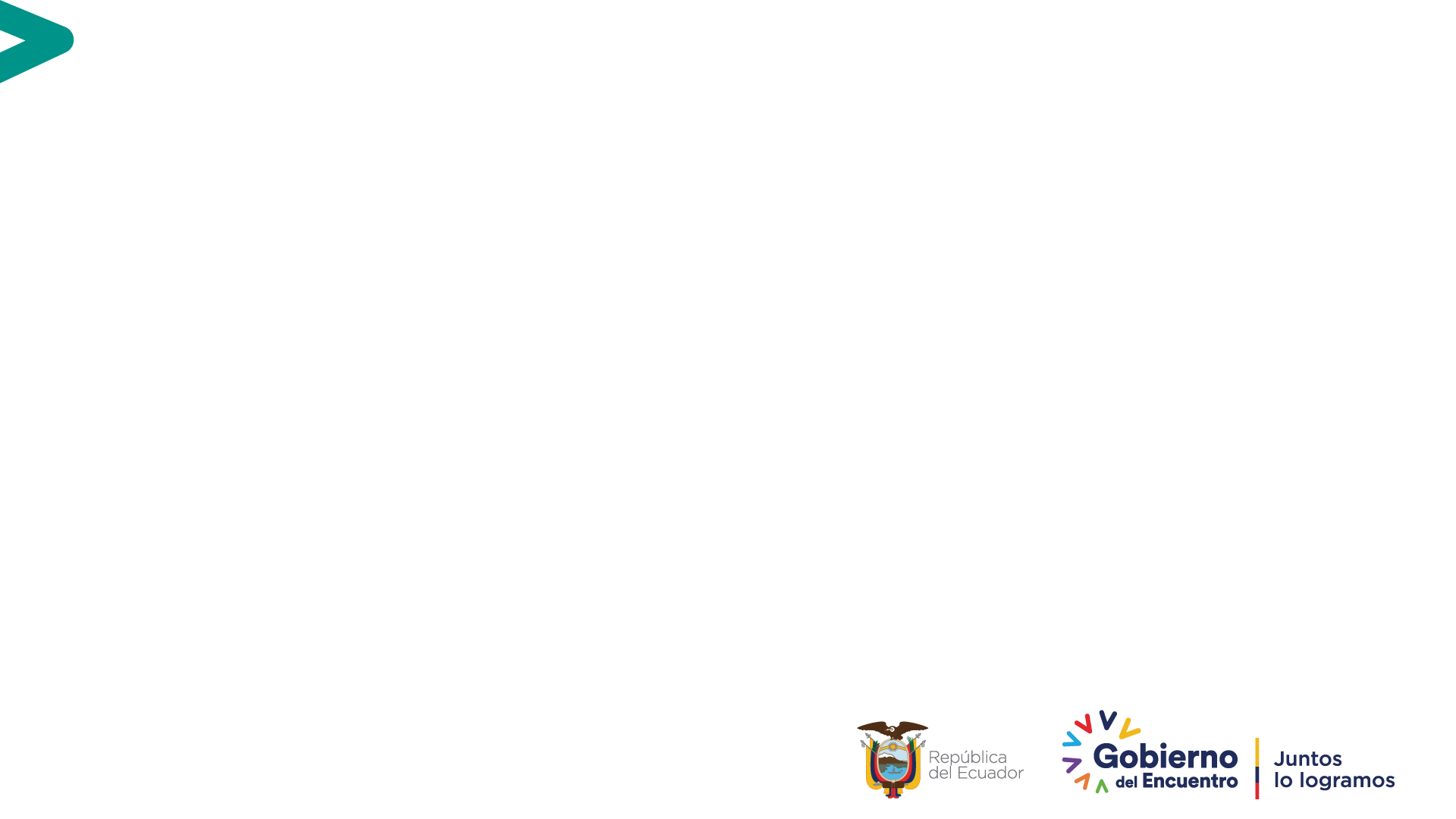 San Francisco
Majipamba
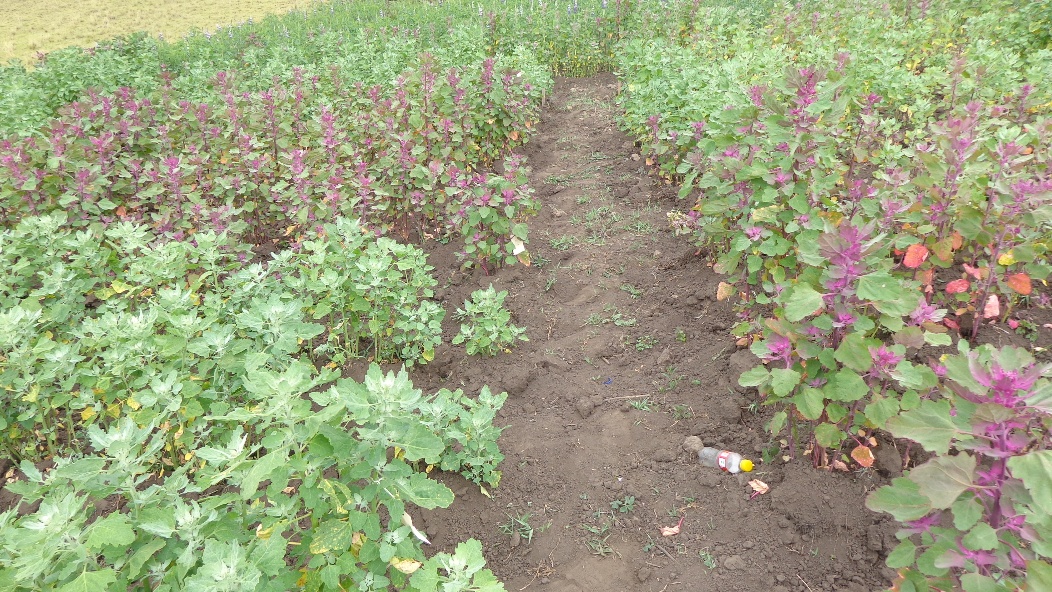 Gaushi
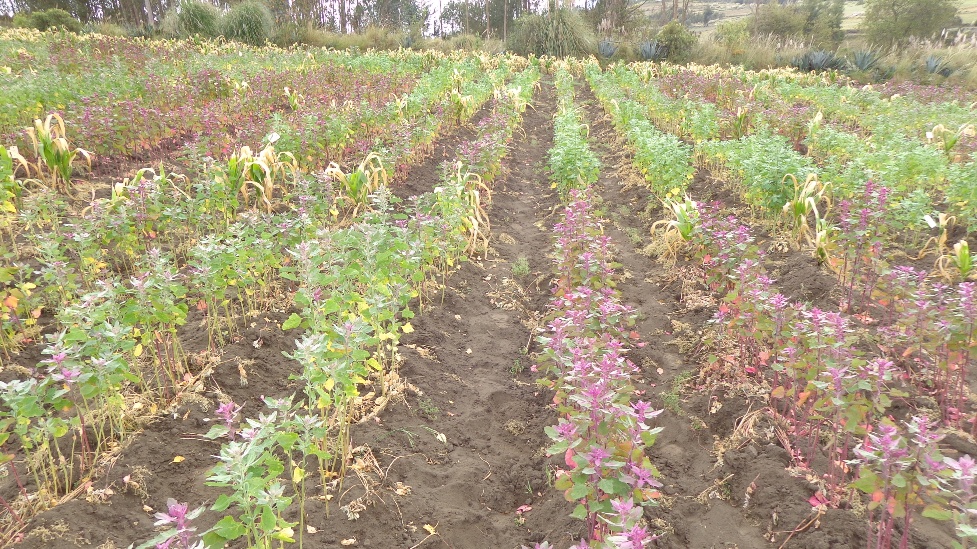 Instituto Nacional de Investigaciones Agropecuarias
[Speaker Notes: CONTENIDO: DIAGRAMACIÓN DE DIAPOSITIVA LIBRE]
RESULTADOS: Ciclo 2020
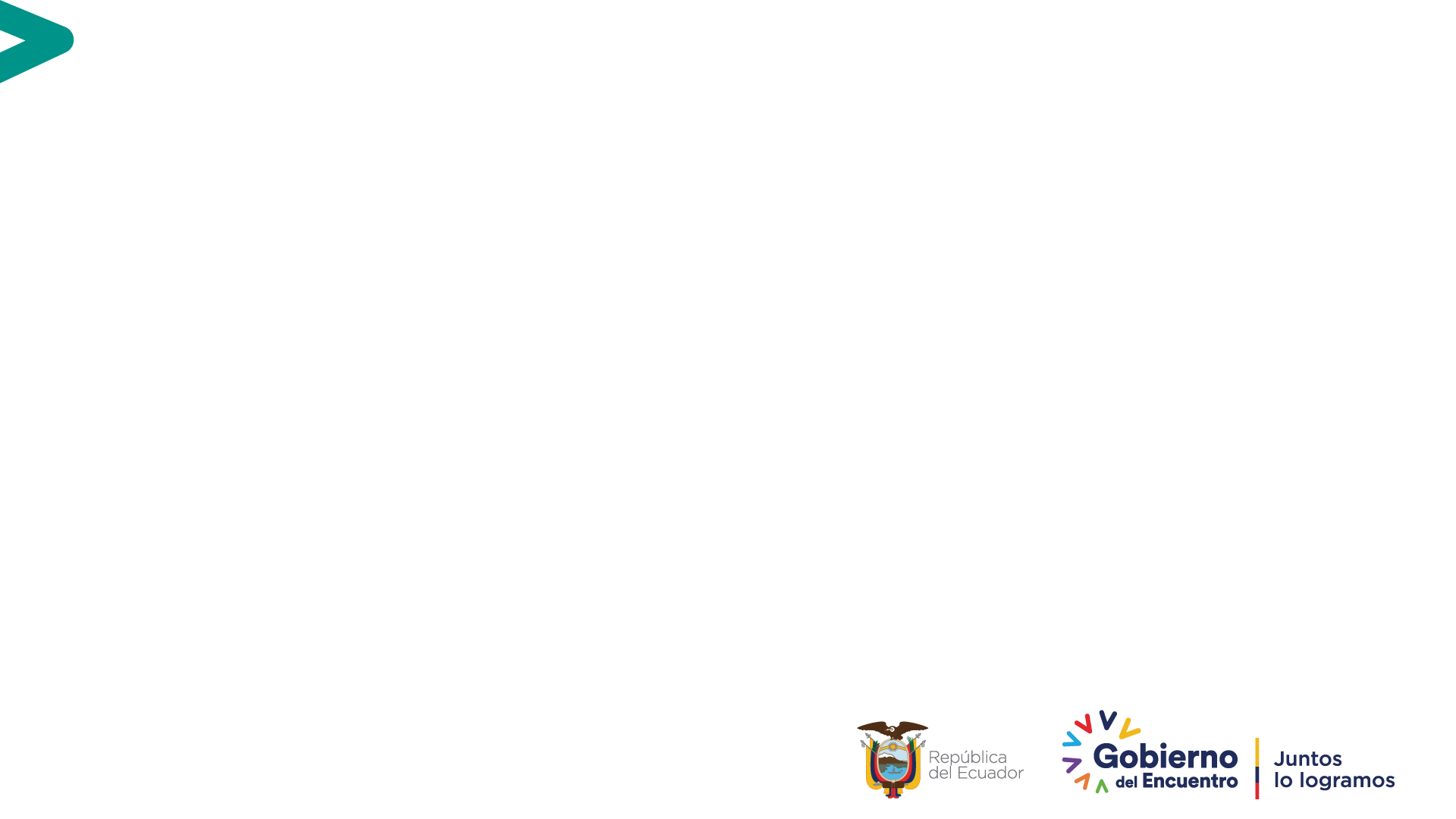 Instituto Nacional de Investigaciones Agropecuarias
[Speaker Notes: CONTENIDO: DIAGRAMACIÓN DE DIAPOSITIVA LIBRE]
RESULTADOS: Ciclo 2020
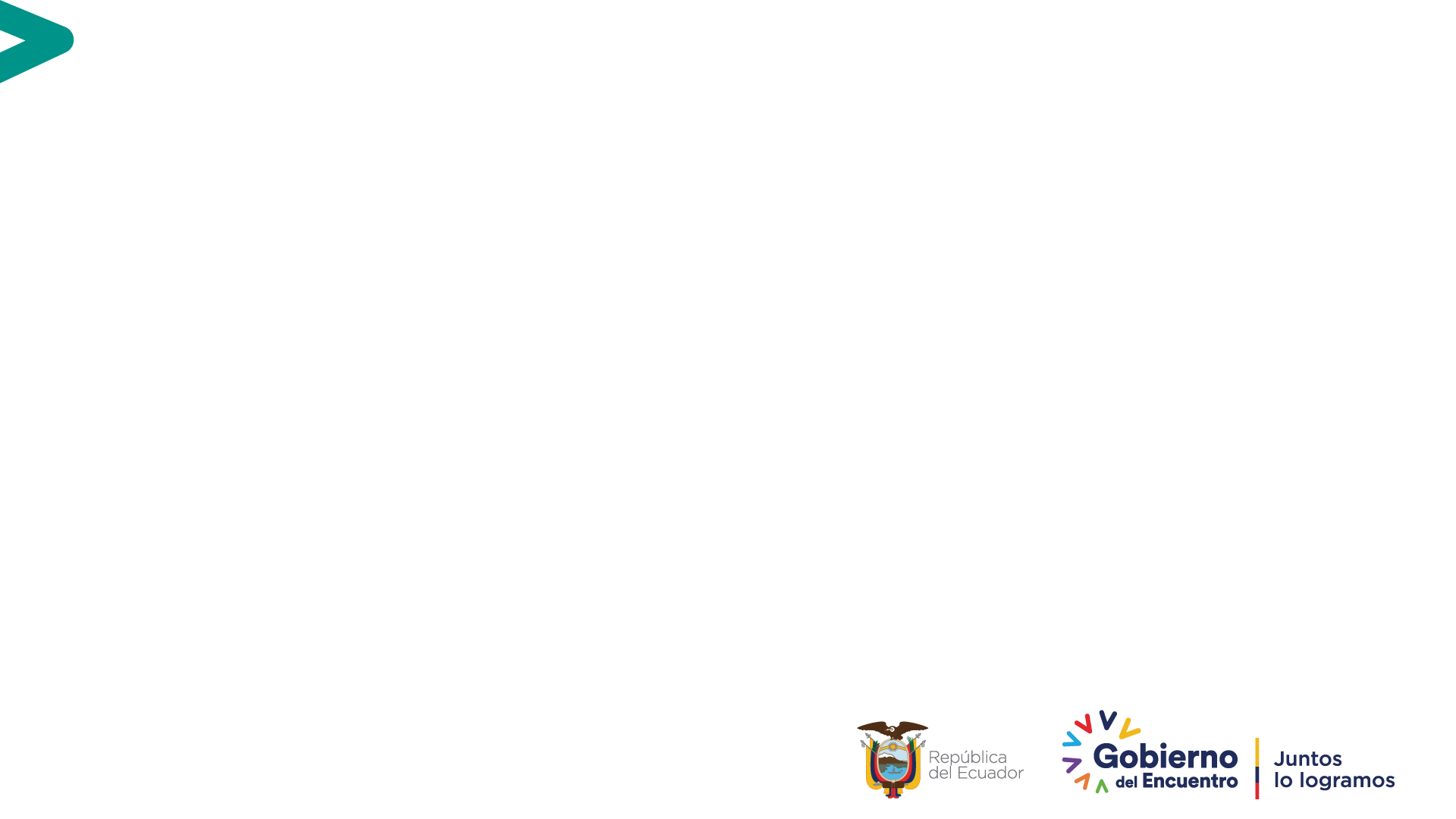 Instituto Nacional de Investigaciones Agropecuarias
[Speaker Notes: CONTENIDO: DIAGRAMACIÓN DE DIAPOSITIVA LIBRE]
Línea de quinua seleccionada: LQEP4
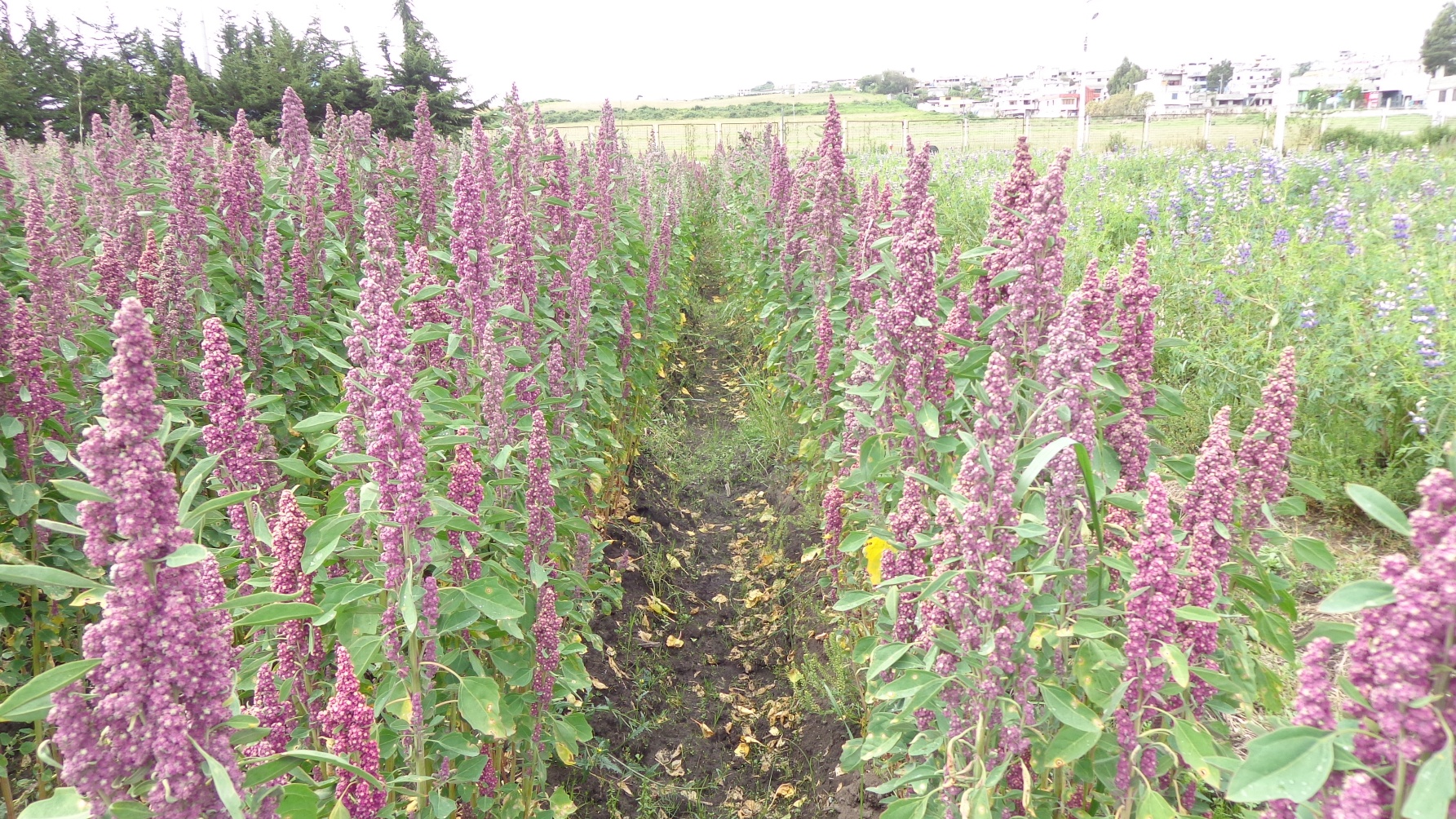 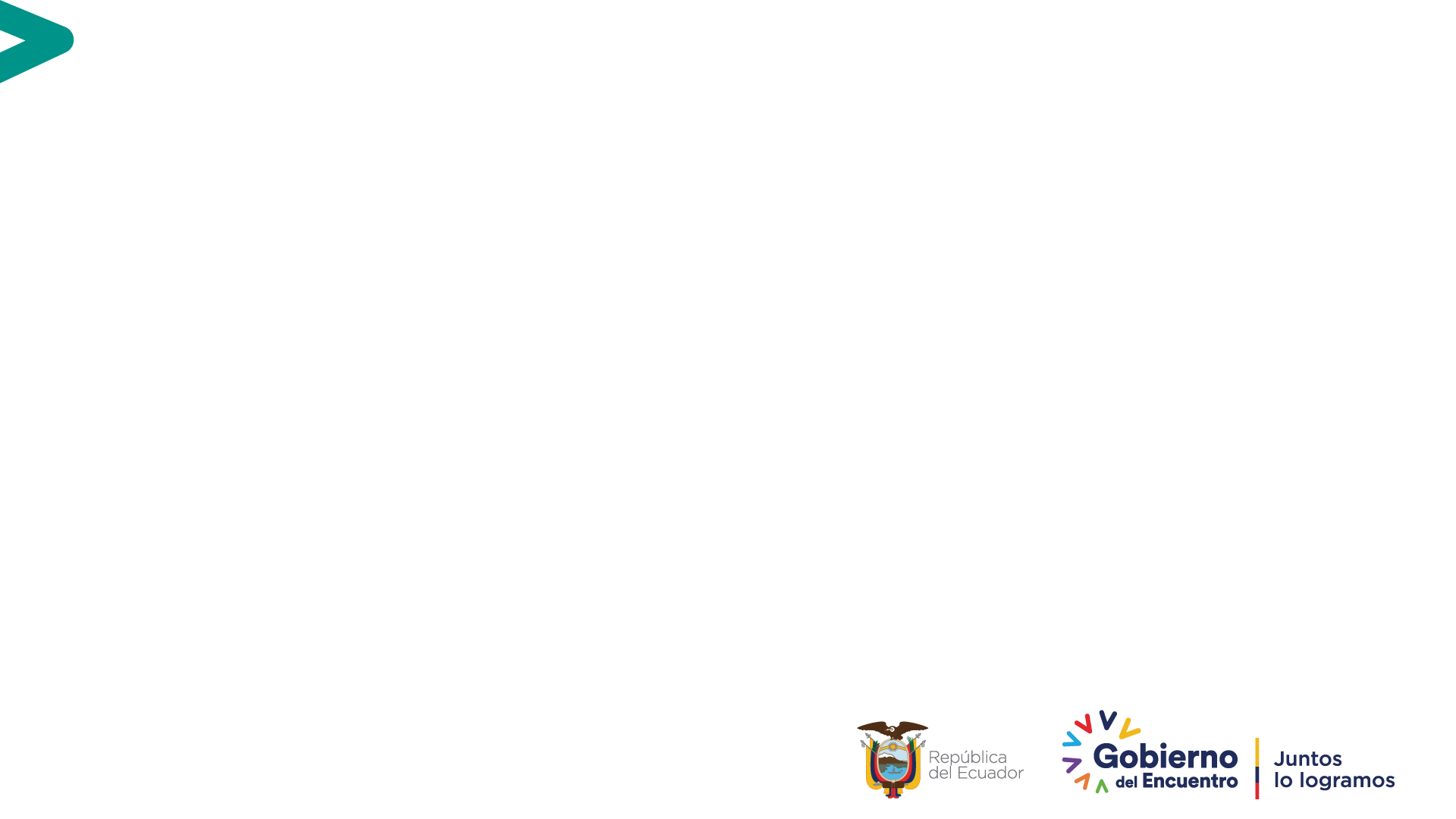 Instituto Nacional de Investigaciones Agropecuarias
[Speaker Notes: CONTENIDO: DIAGRAMACIÓN DE DIAPOSITIVA LIBRE]
2022. Incremento de semilla de la línea LQEP4
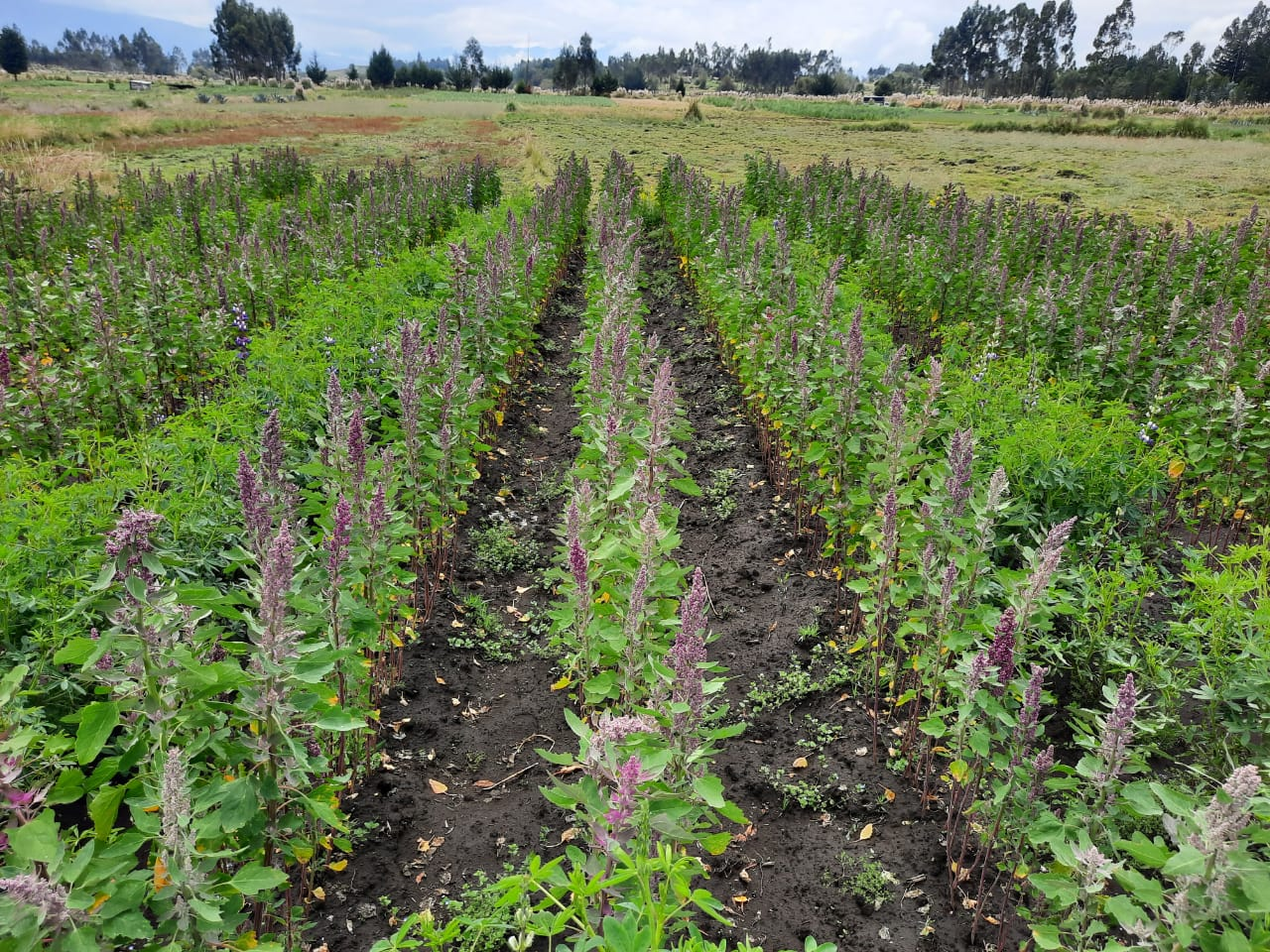 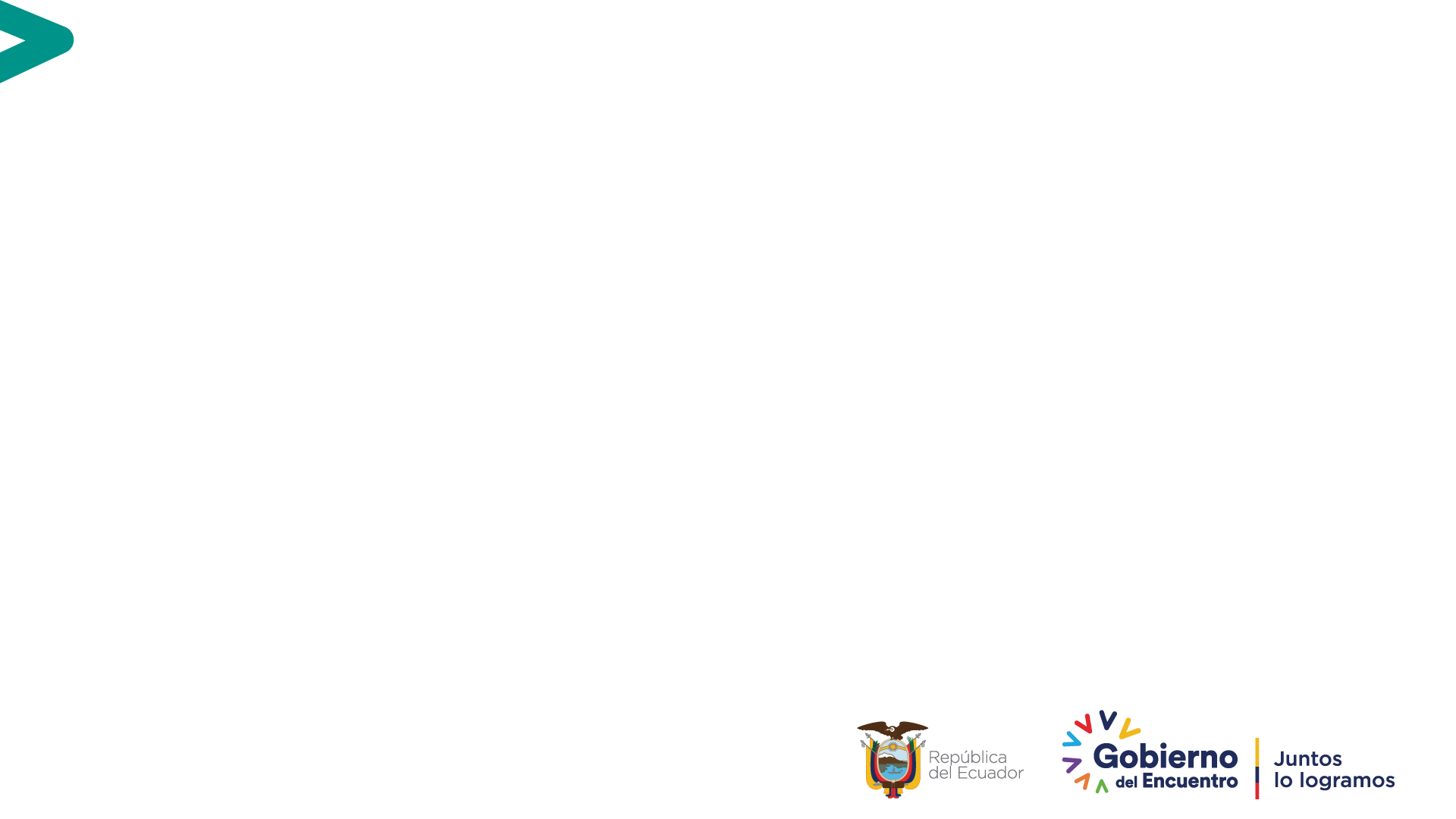 Instituto Nacional de Investigaciones Agropecuarias
[Speaker Notes: CONTENIDO: DIAGRAMACIÓN DE DIAPOSITIVA LIBRE]
Conclusiones
Existe alta variabilidad genética de la quinua Ecotipo “Chimborazo”
Fueron seleccionados los masales M2 (panoja púrpura) y M4 (panoja verde), homogéneos para características de ciclo de cultivo, color de panoja, altura de planta, contenido de saponina y alto rendimiento

Por el potencial de rendimiento, altura de planta y precocidad, las líneas promisorias EQ26 , EQ28 y LQEP4 pueden ser una opción para los productores de quinua orgánica de la provincia Chimborazo.
Para que las variedades y líneas de quinua expresen todo su potencial, requieren las mínimas condiciones de fertilidad y humedad en el suelo.
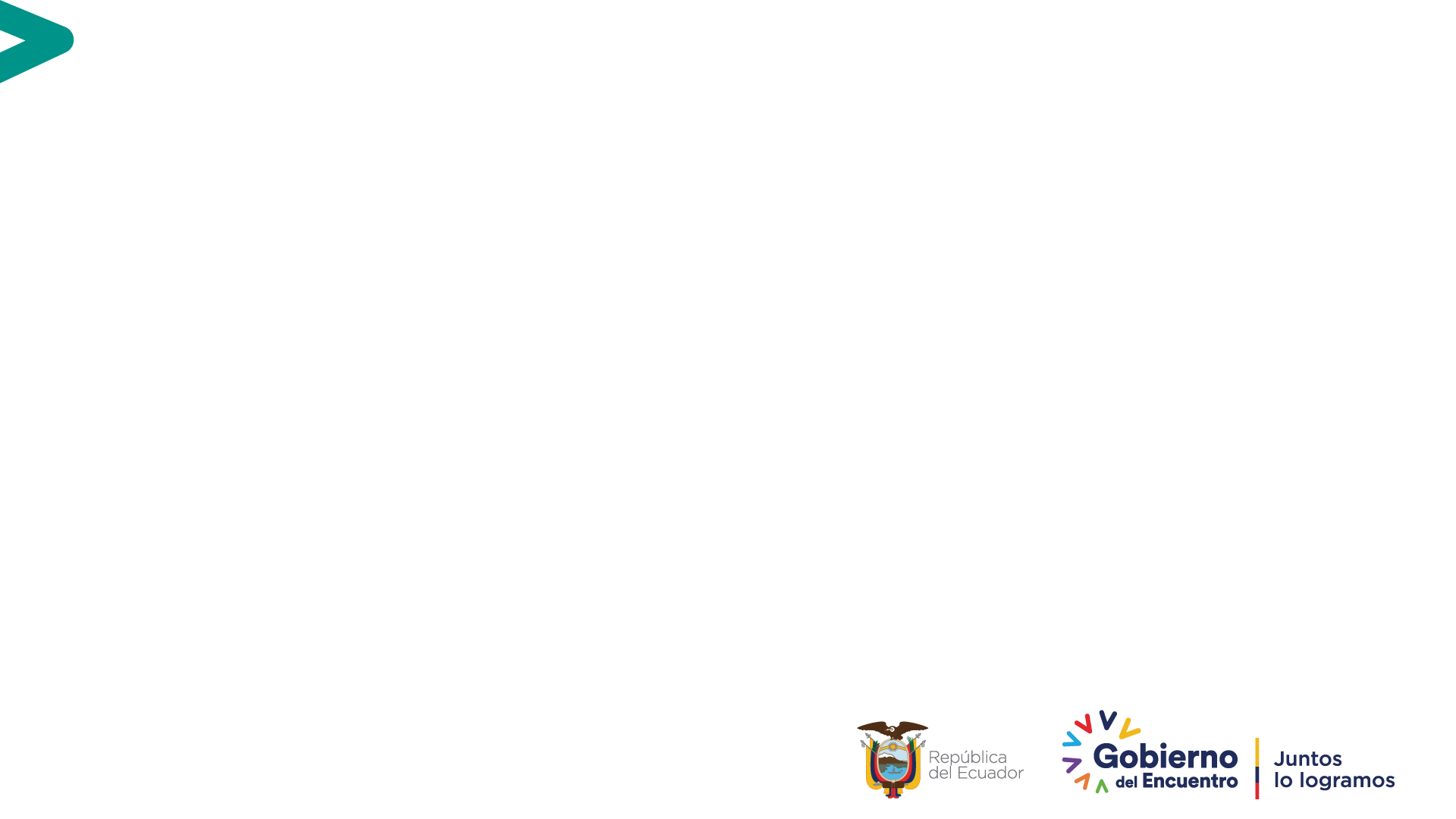 Instituto Nacional de Investigaciones Agropecuarias
[Speaker Notes: CONTENIDO: DIAGRAMACIÓN DE DIAPOSITIVA LIBRE]
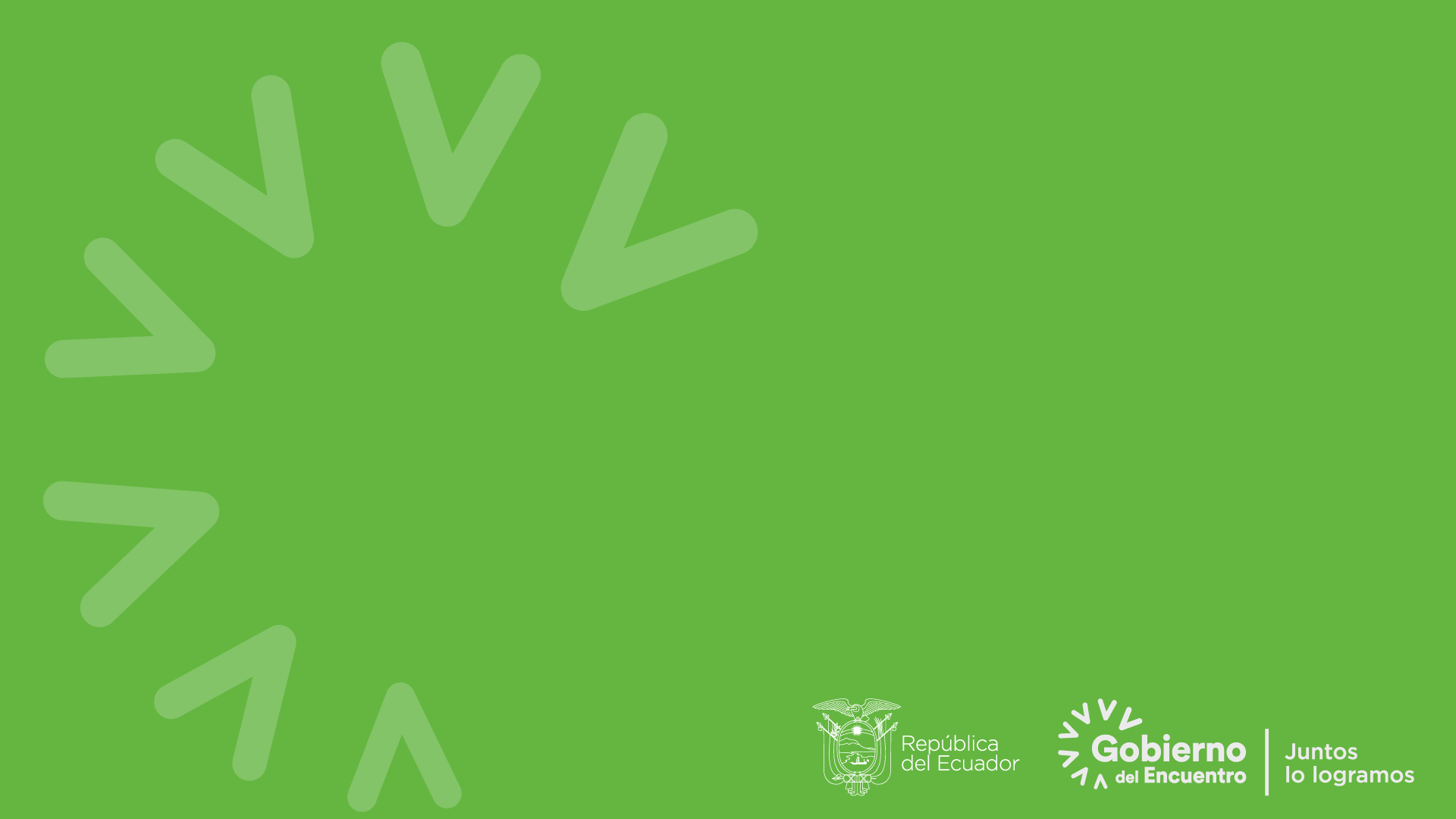 Gracias